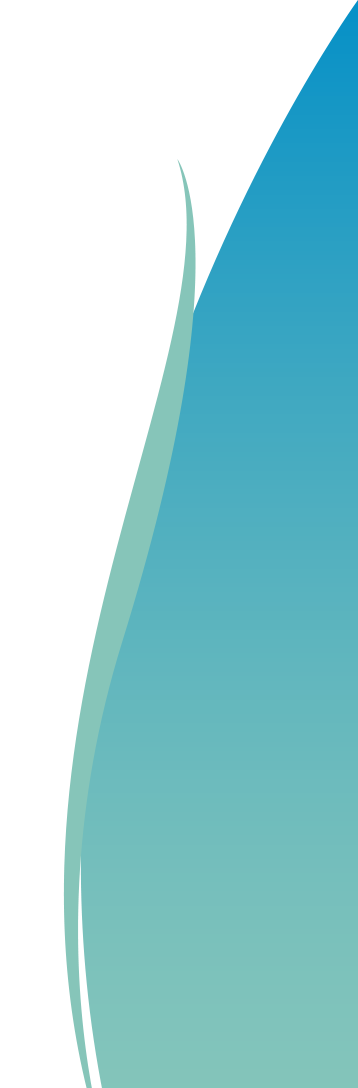 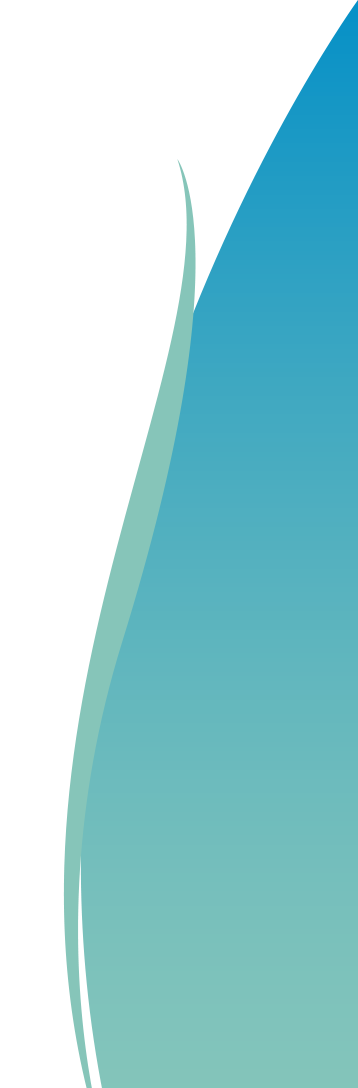 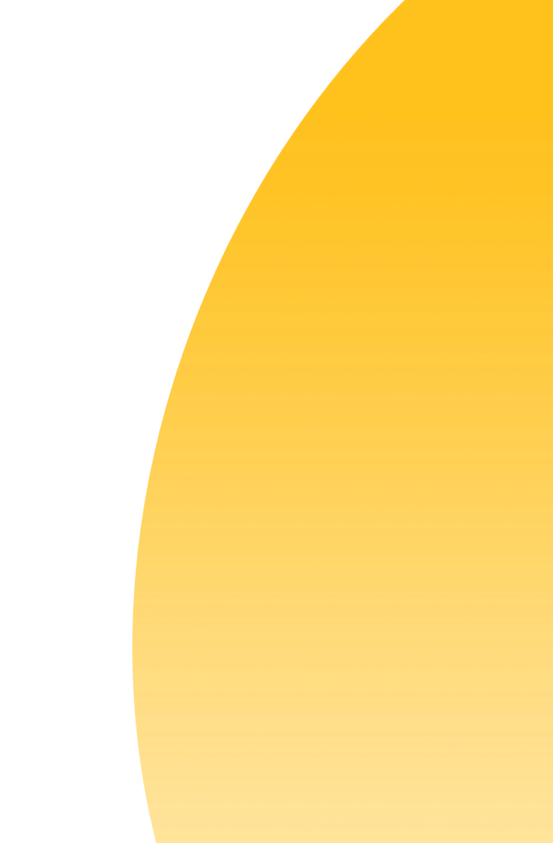 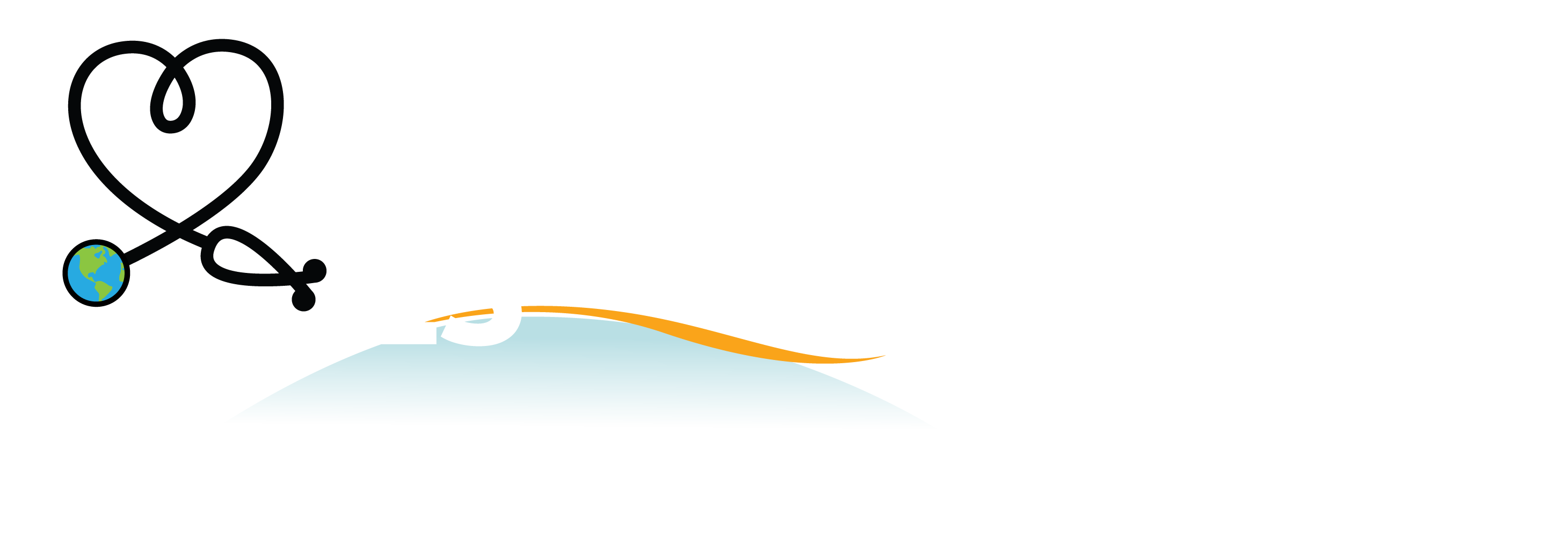 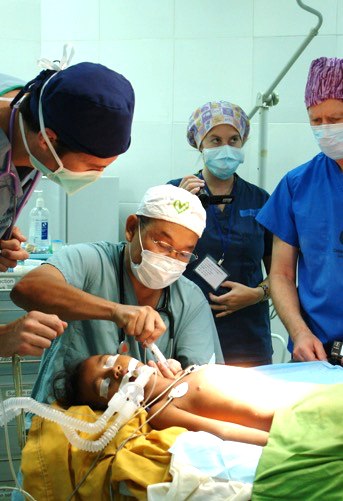 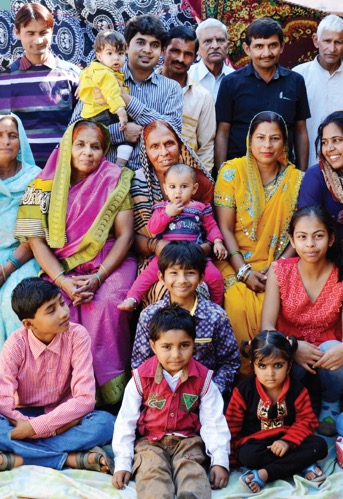 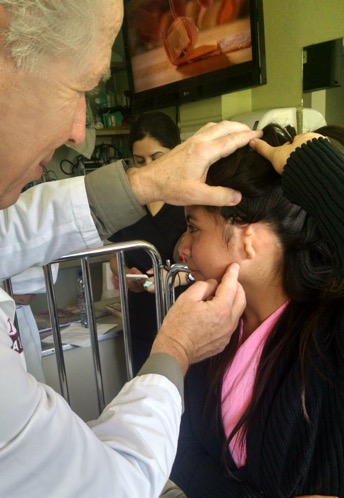 Our
Story
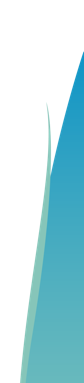 TREAT
TRAIN
TRANSFORM
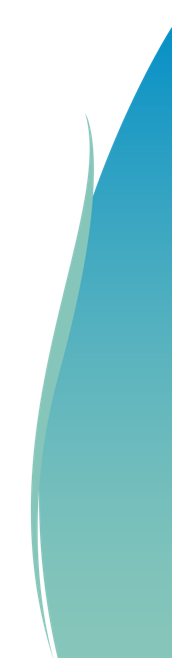 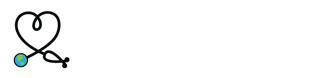 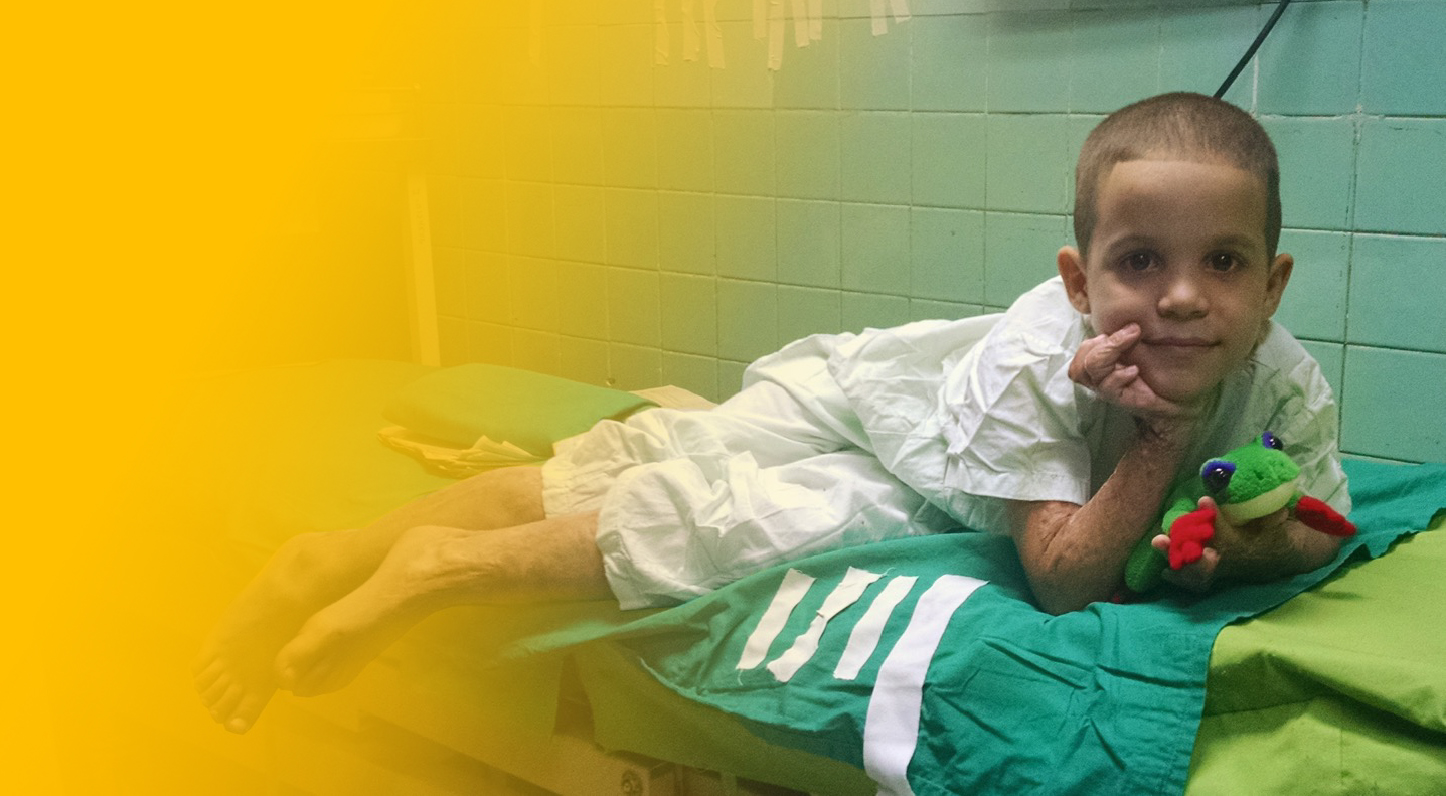 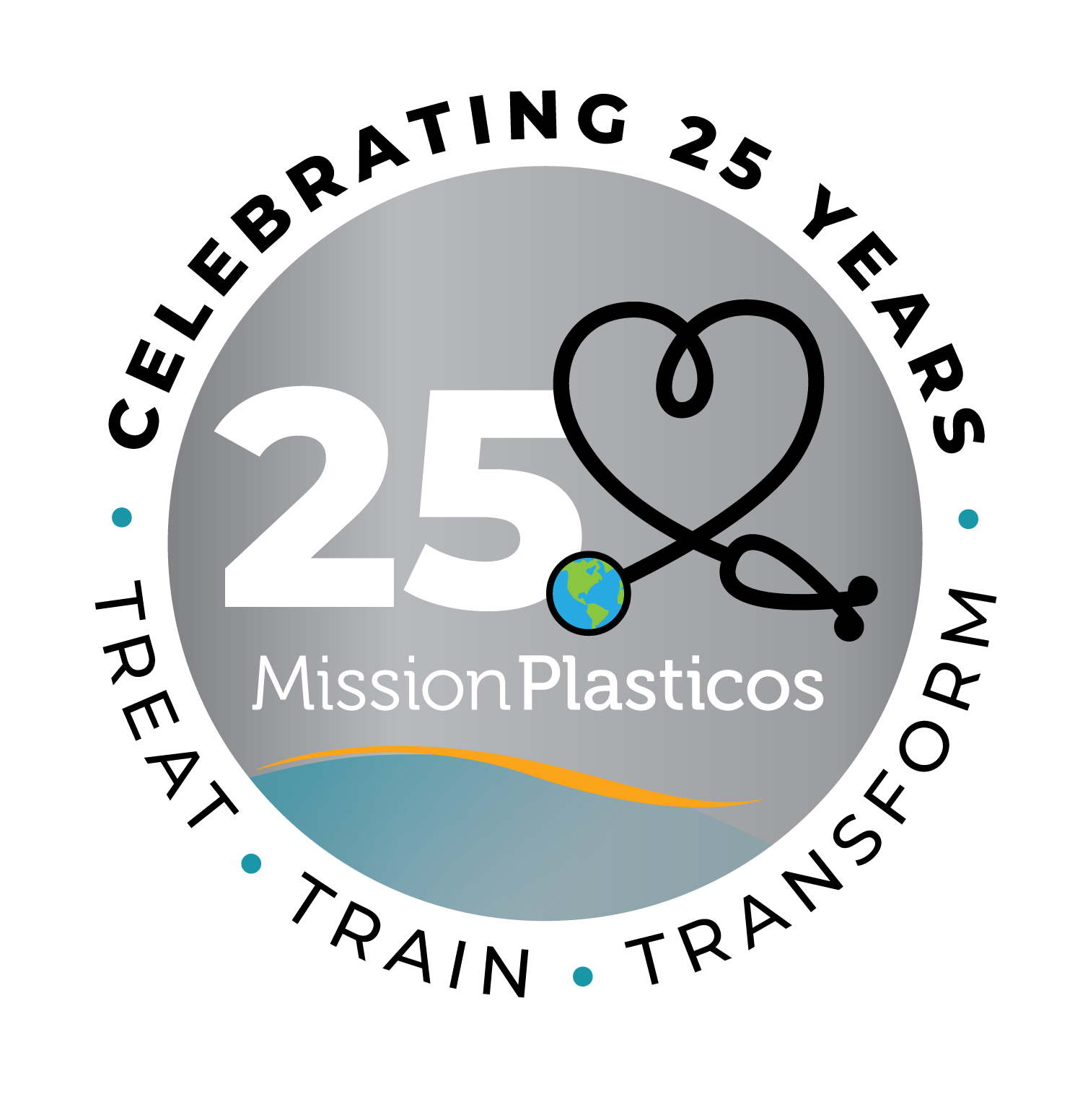 Our Mission
Founded in 1999 by renowned plastic surgeon Dr. Larry Nichter, Mission Plasticos is a 501c3 non-profit organization dedicated to providing reconstructive surgical care to those in need, and to generate sustainable outcomes through medical team training, public education and research.
Treat. Train. Transform.
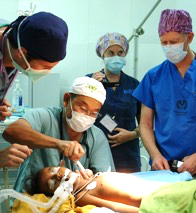 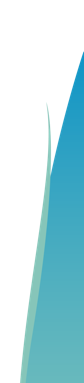 2
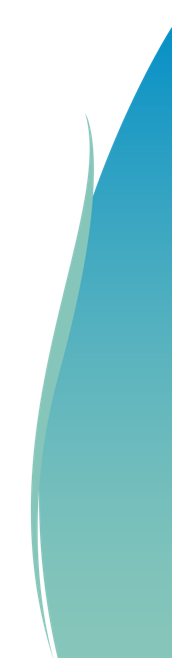 Who We Help
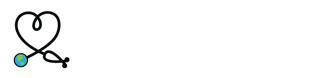 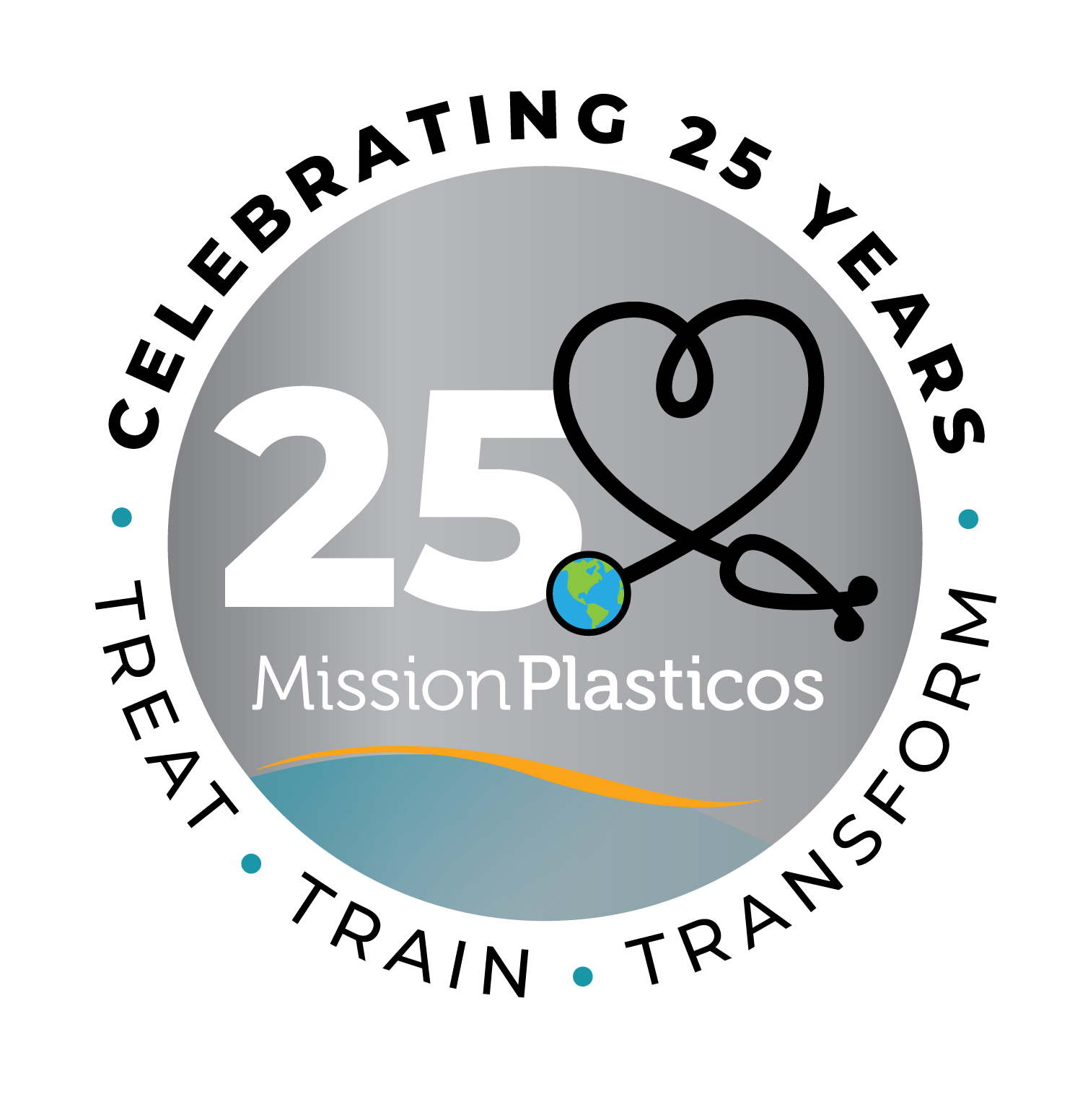 We focus on those in need of reconstructive surgery in medically underserved communities, both locally and globally.
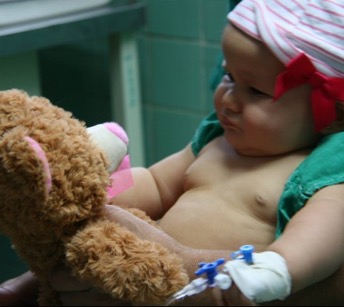 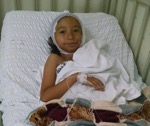 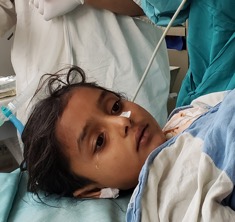 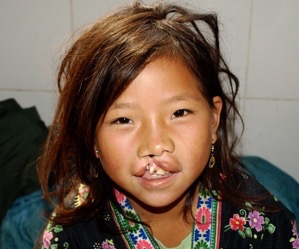 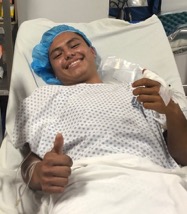 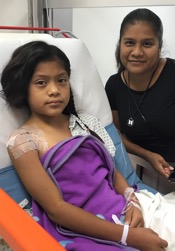 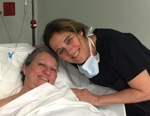 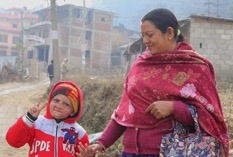 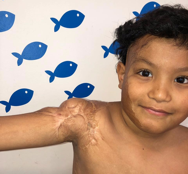 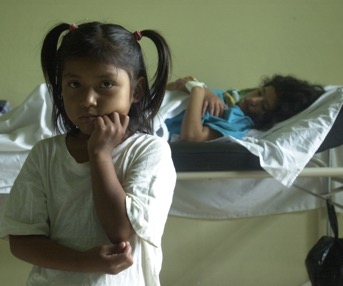 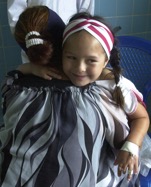 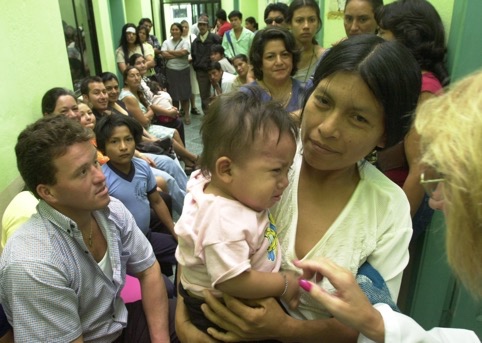 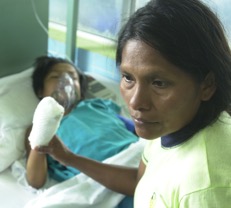 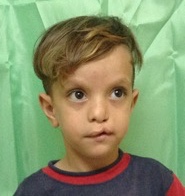 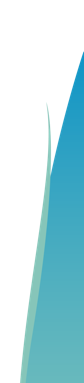 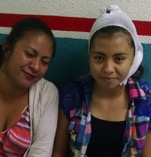 3
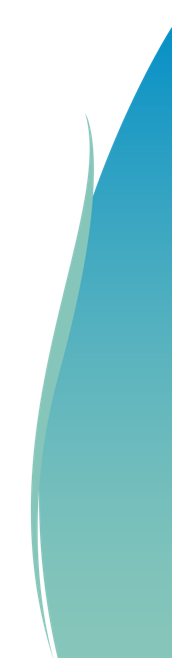 How We Make It Happen
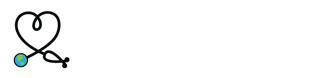 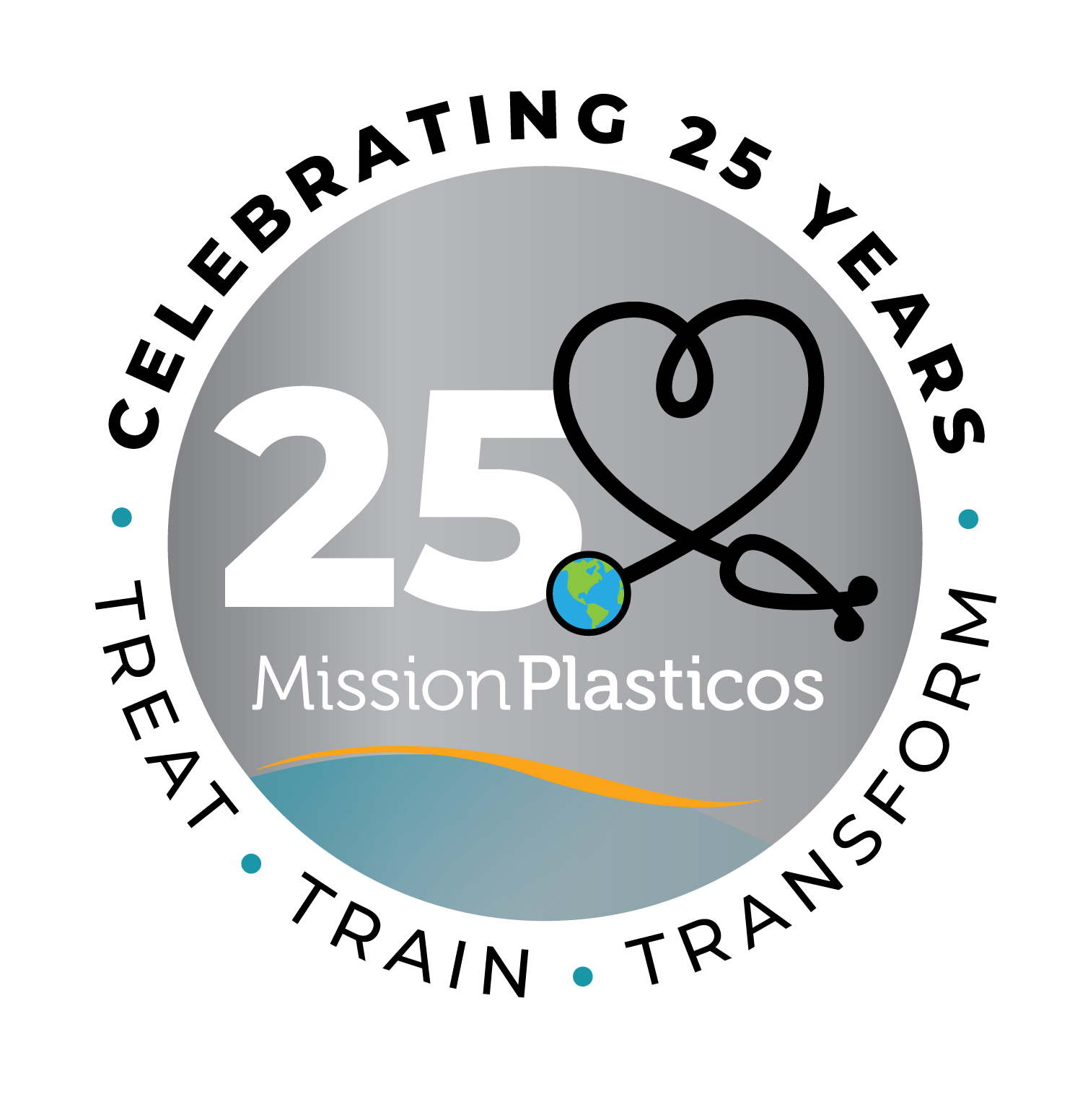 Our volunteer team of leading surgeons and medical professionals dedicate their time, talent, and care to transform lives globally by providing reconstructive surgery, training local medical professionals, and supporting ongoing research focused on improving standards of care.
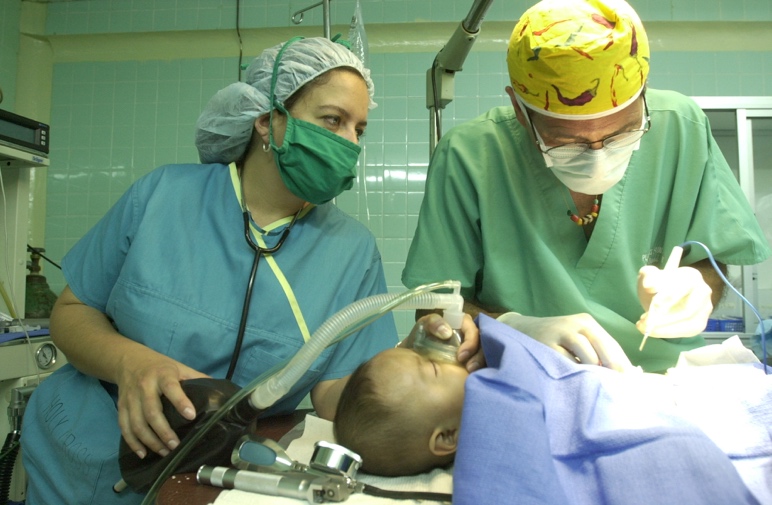 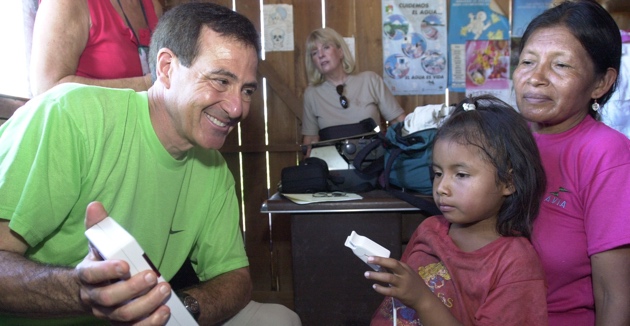 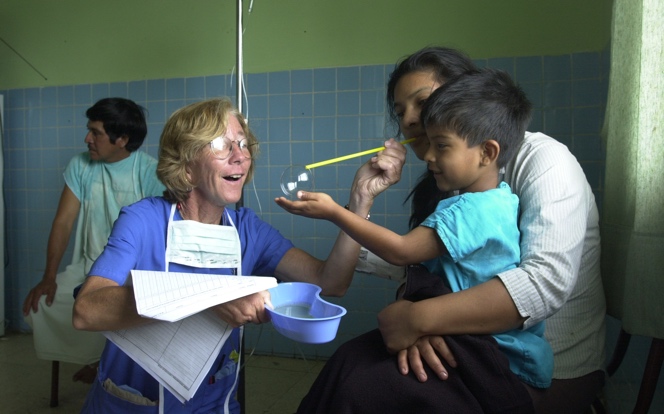 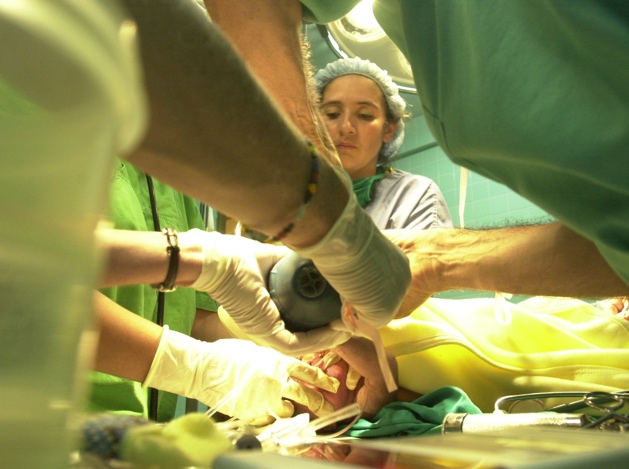 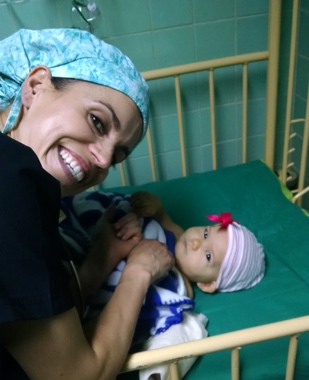 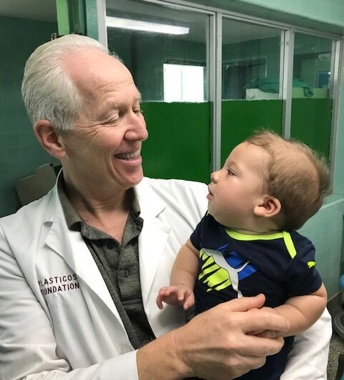 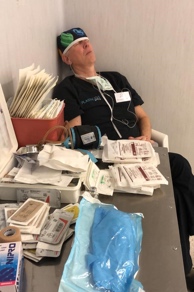 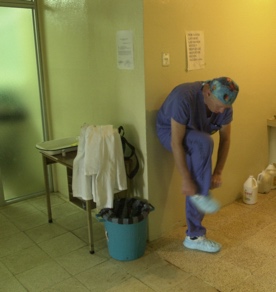 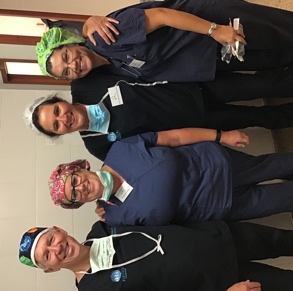 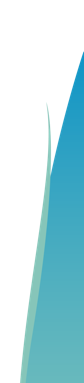 4
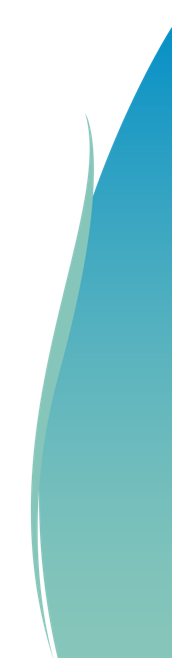 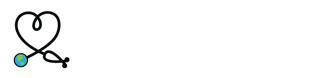 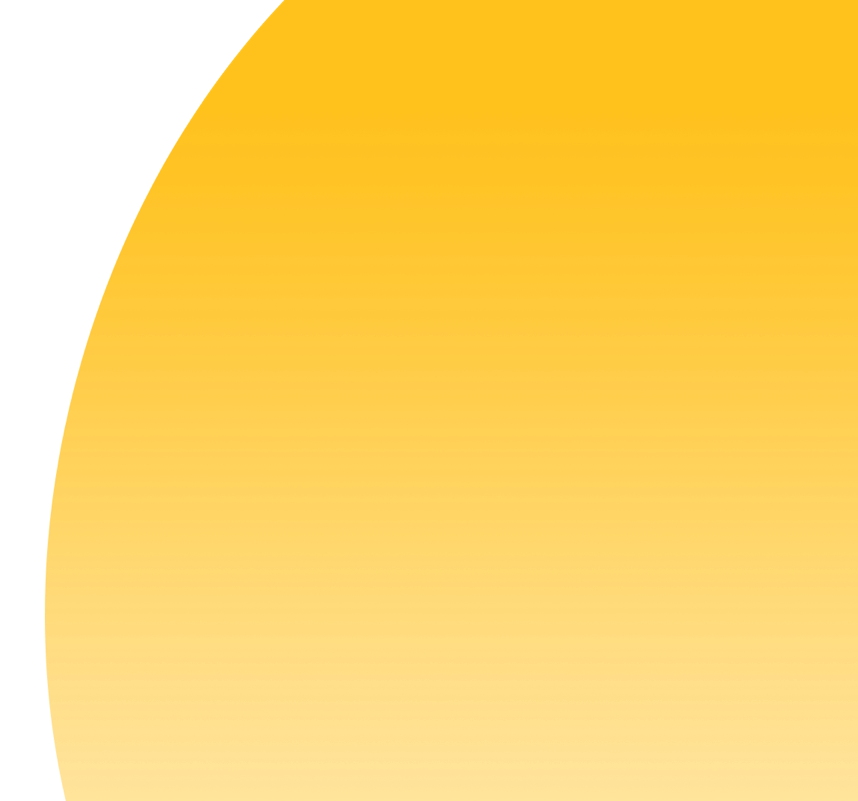 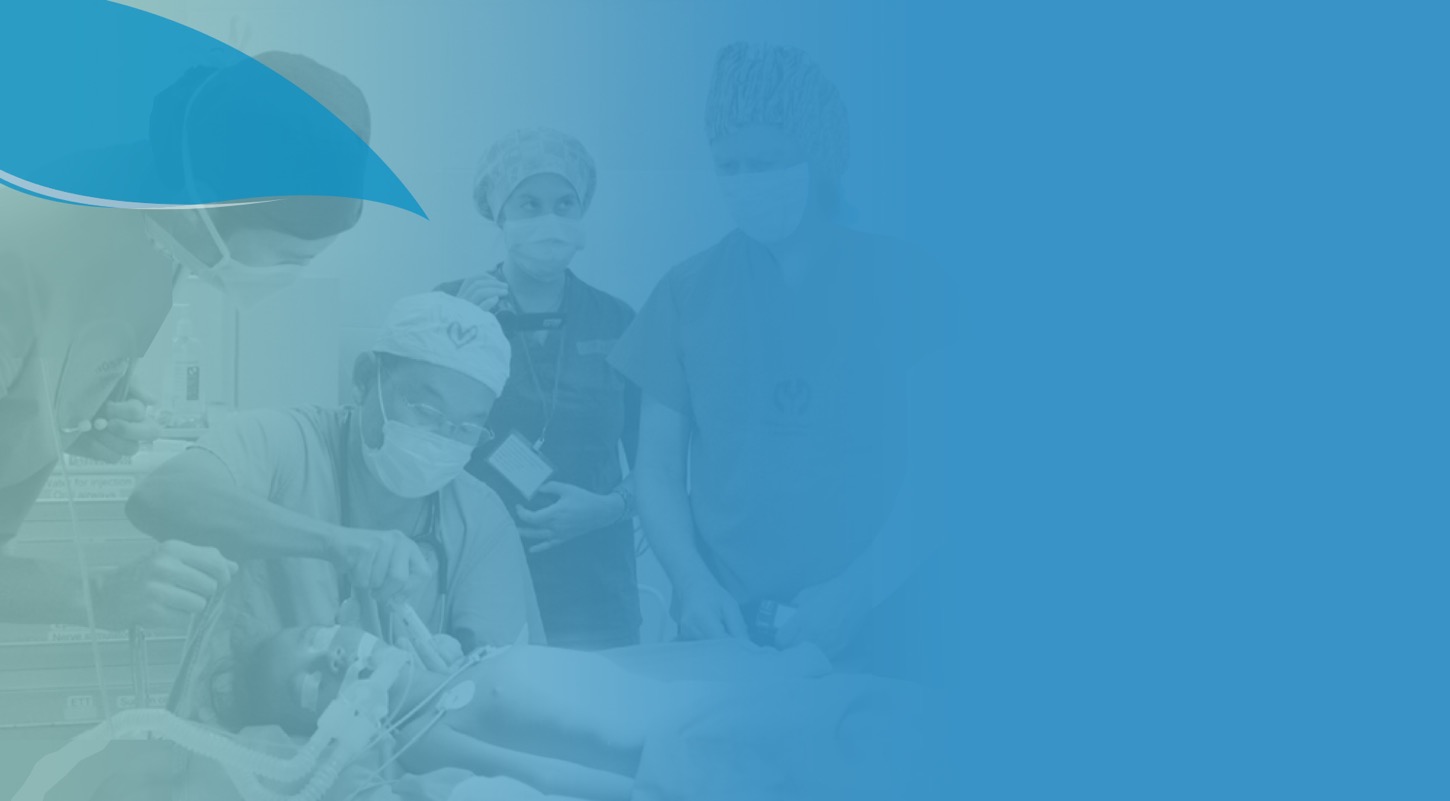 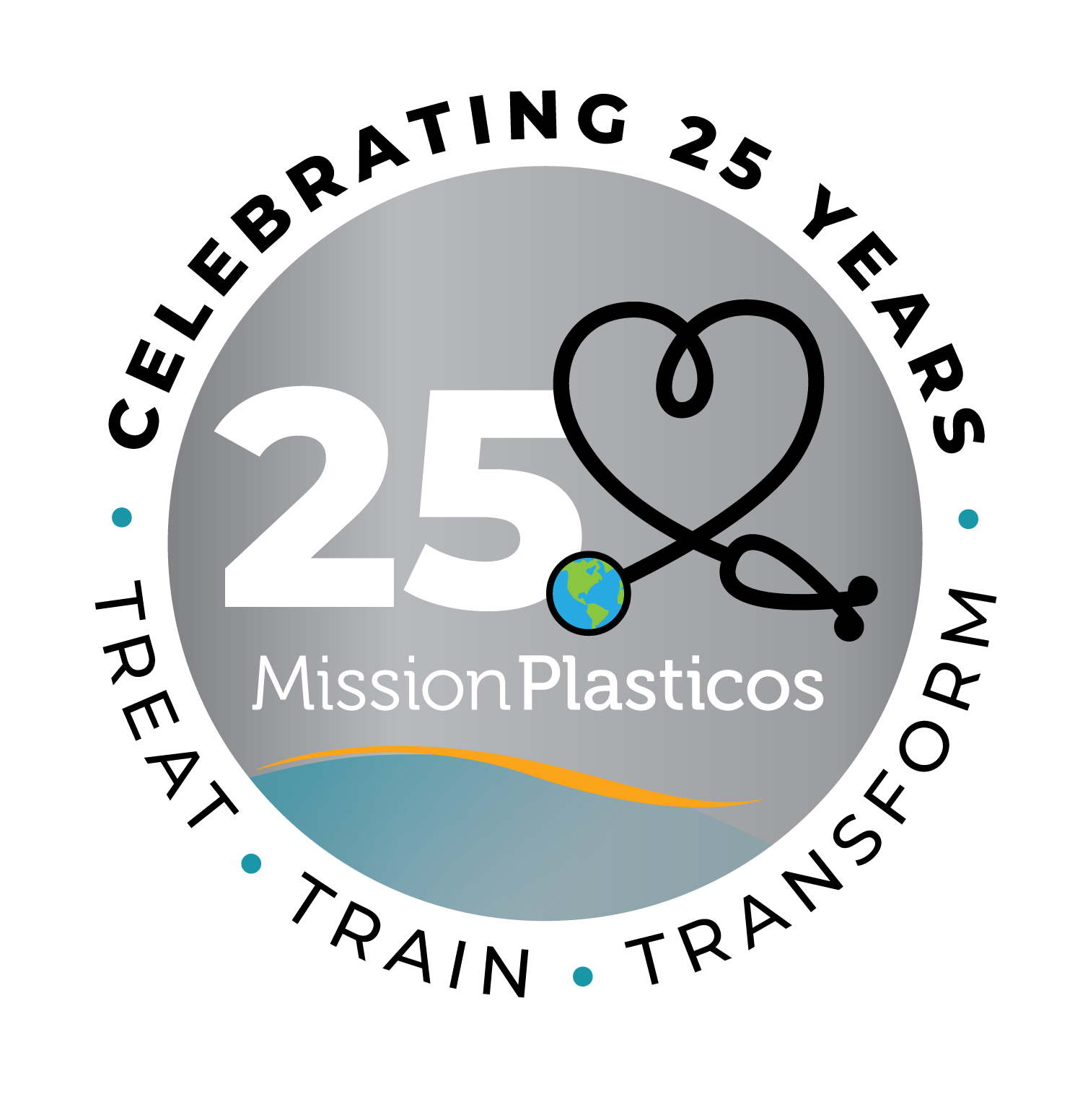 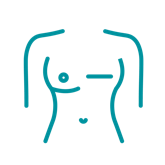 What We Treat
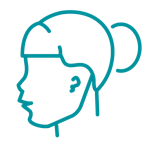 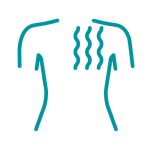 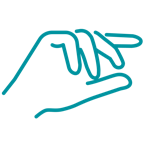 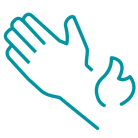 Acute
Burns
Burn Scar Contractures
Cleft Lip and Palate
Complex traumatic injuries, acute burns, and disfigurement as a result of burn scar contractures, cancer and congenital deformities.
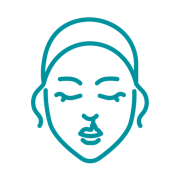 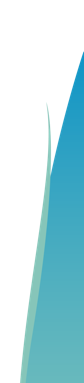 Post-Mastectomy
Breast
Reconstruction
Hand Deformities  and Injuries
Ear Deformities
5
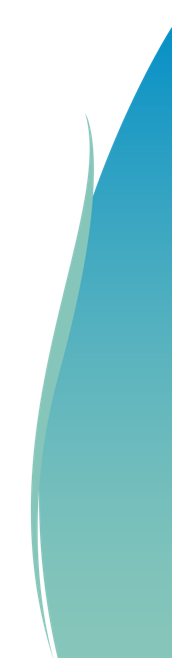 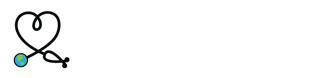 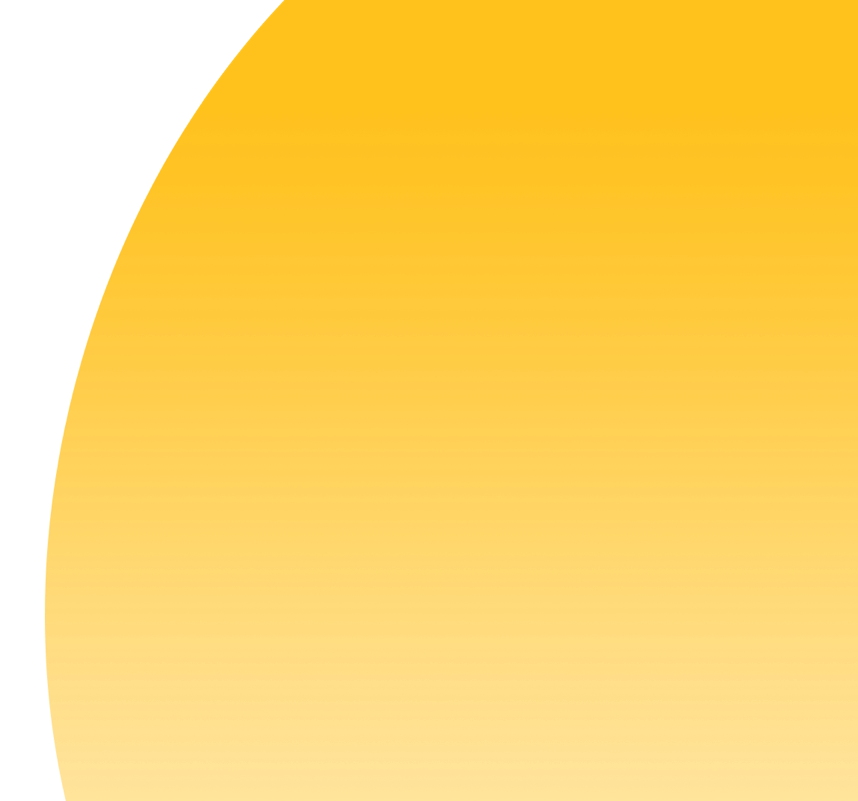 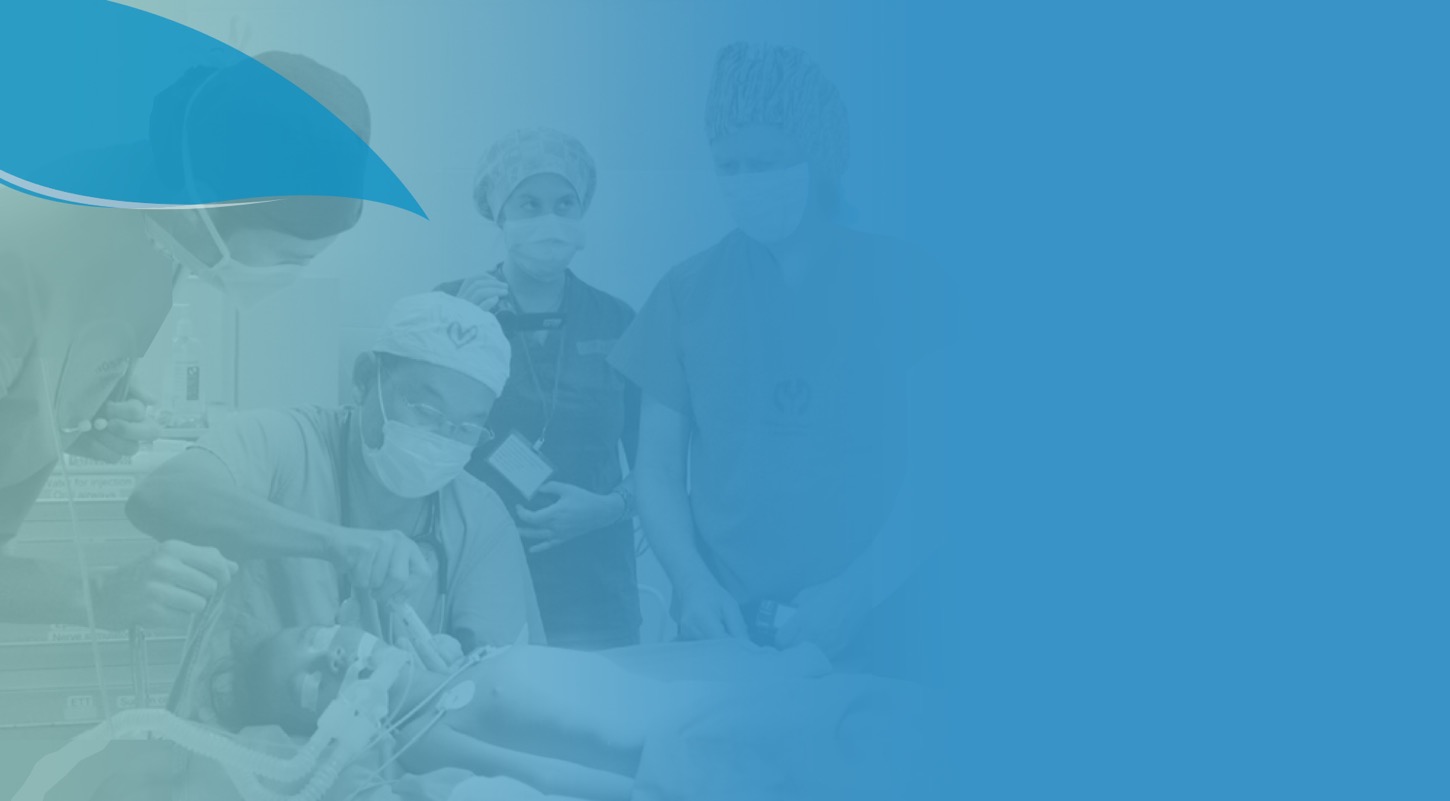 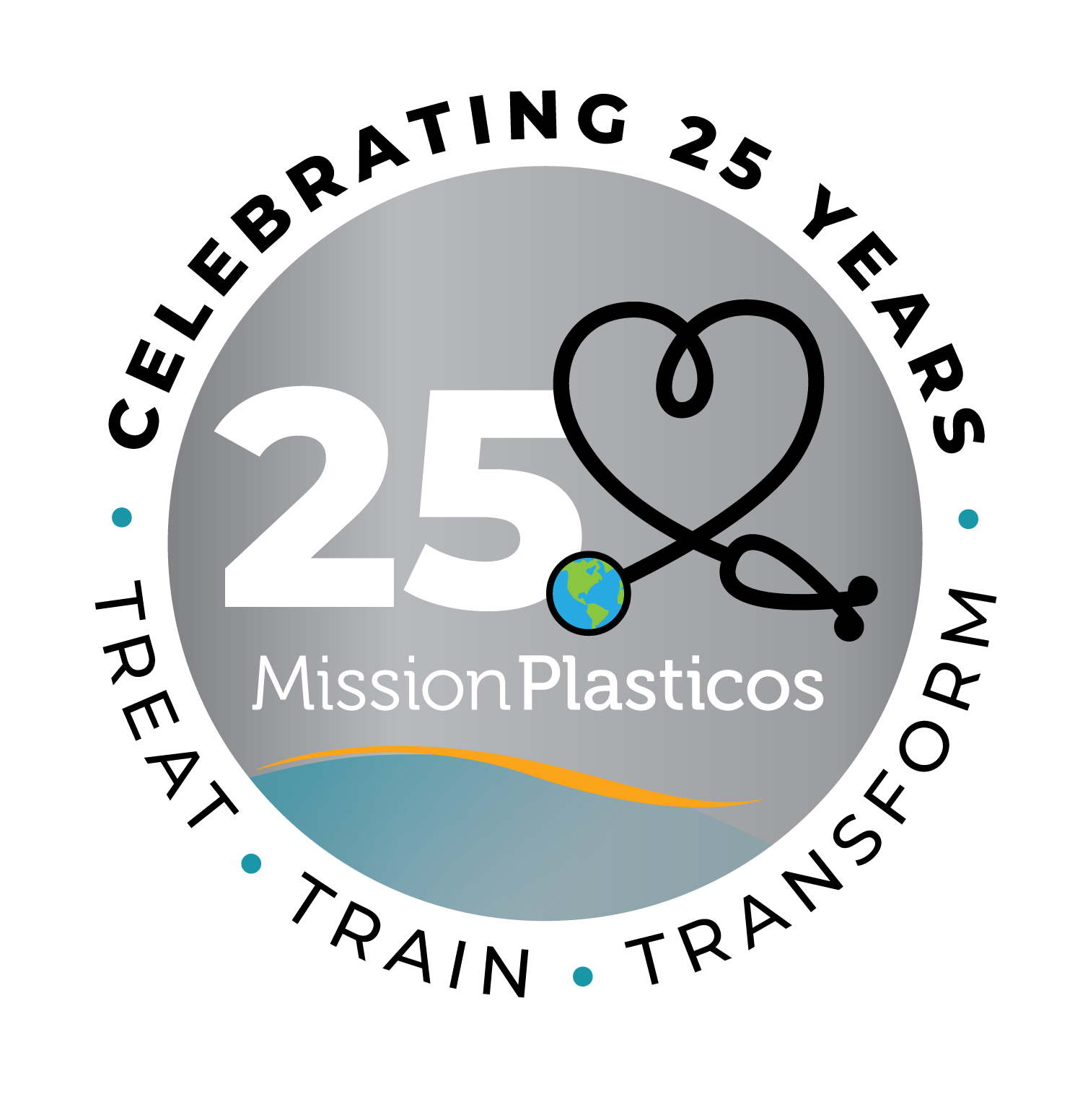 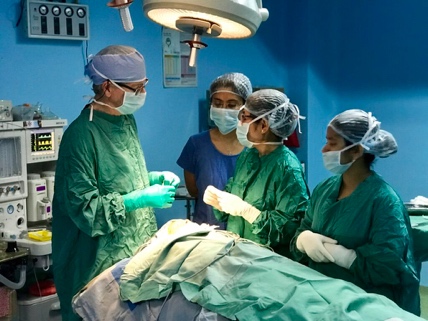 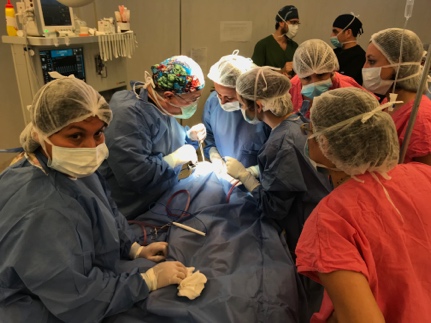 How We Train
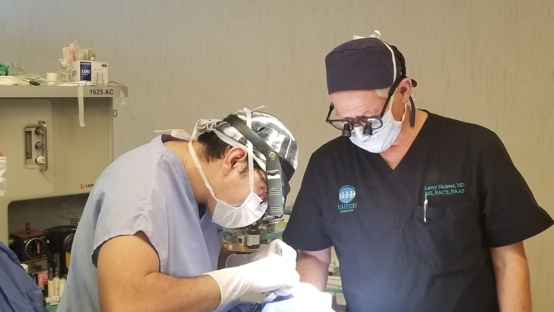 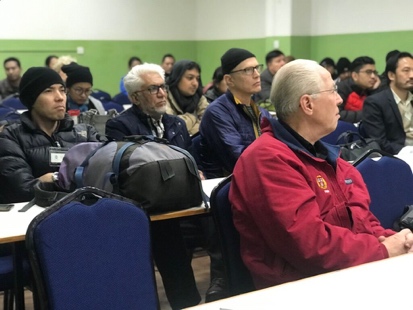 Mission Plasticos is equipping and empowering local health care teams to transform lives In their local communities, ensuring sustainable and optimal outcomes. 

We offer:  
Hands-on advanced surgical training
Education on best practices
Follow-up visits
Annual oversight and prevention strategies
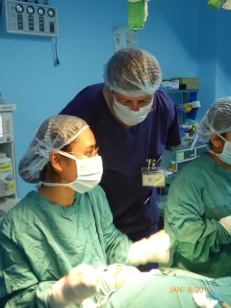 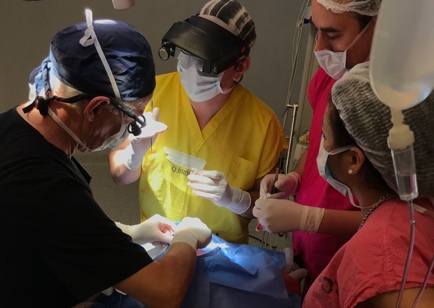 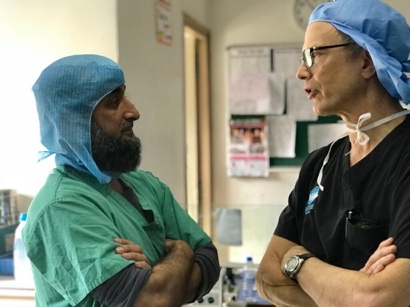 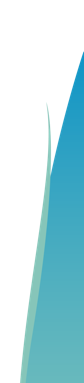 6
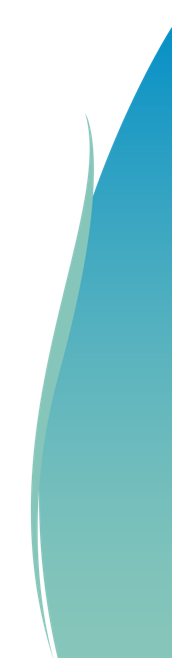 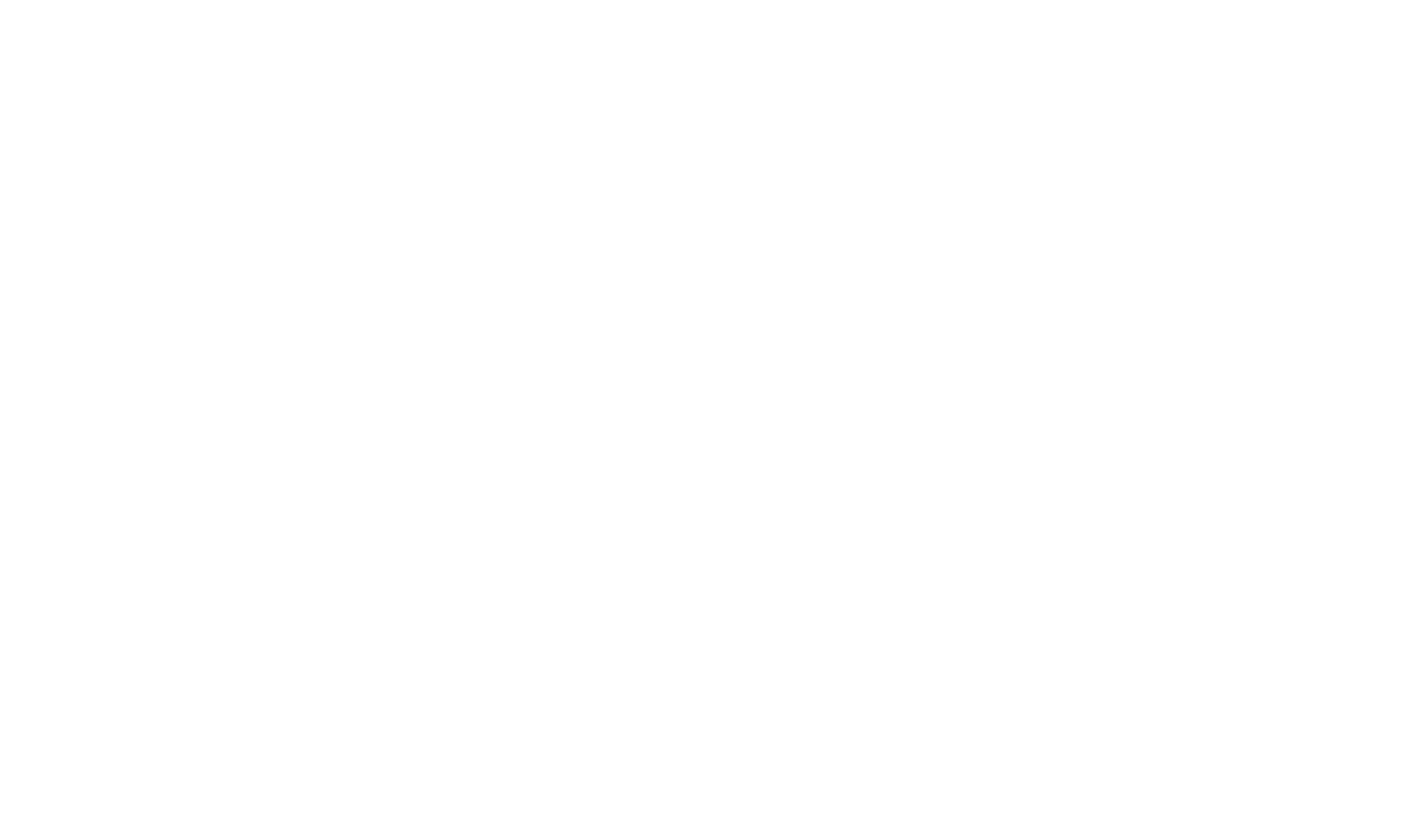 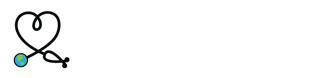 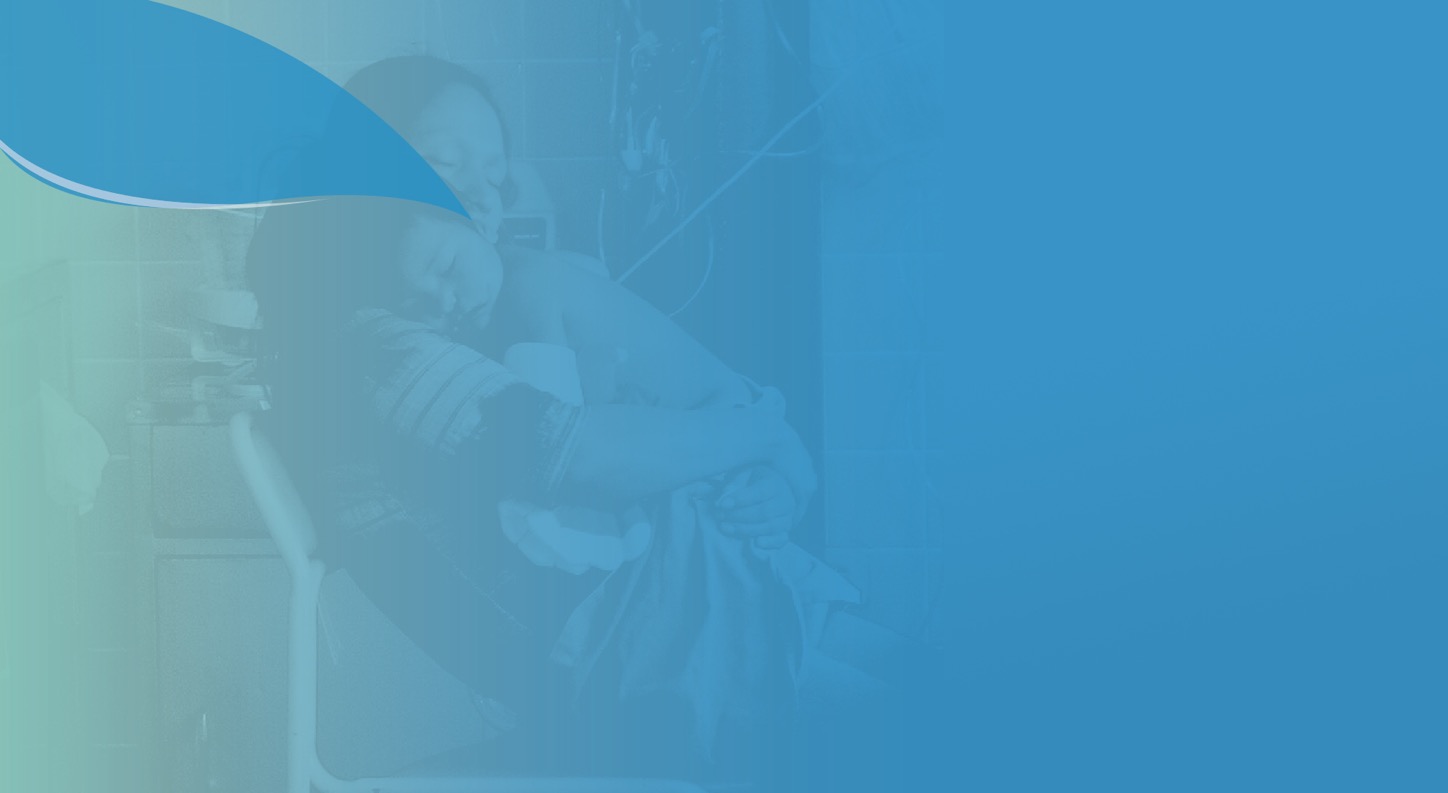 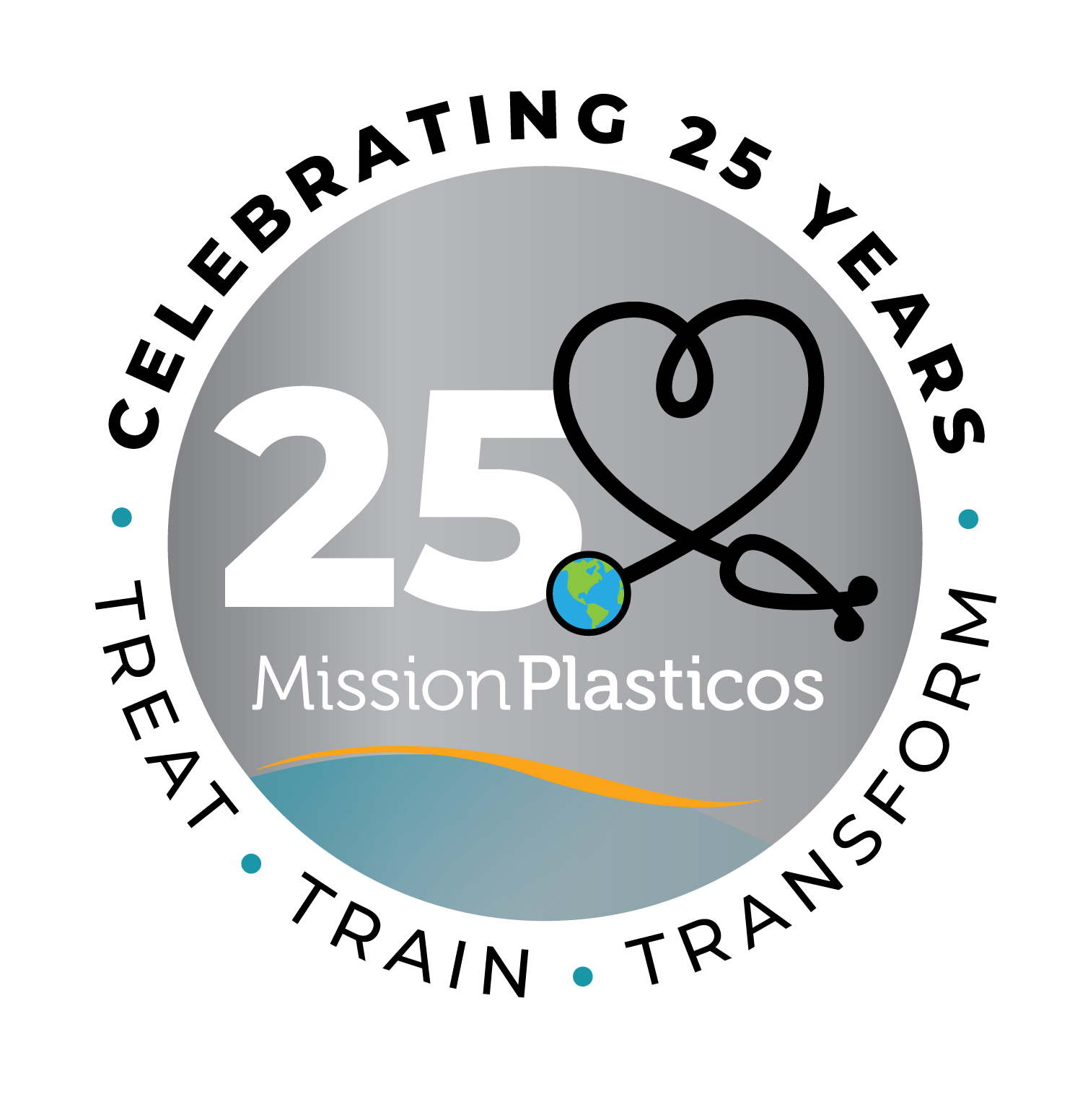 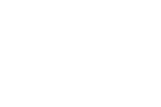 650
100+
~
MEDICAL
VOLUNTEERS
MISSIONS
COMPLETED
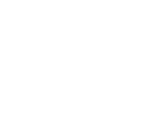 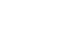 The Plasticos Effect:
A Legacy of 
Transformation
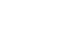 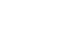 5,000+
DOCTORS
TRAINED
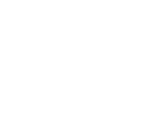 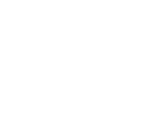 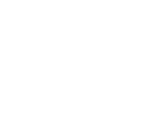 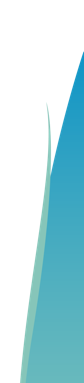 16,000+
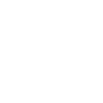 COUNTLESS LIVES AND
COMMUNITIES TRANSFORMED
PATIENTS
TREATED
7
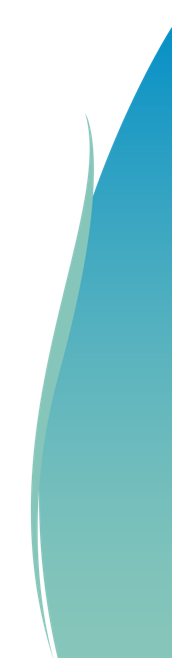 Our Global Reach
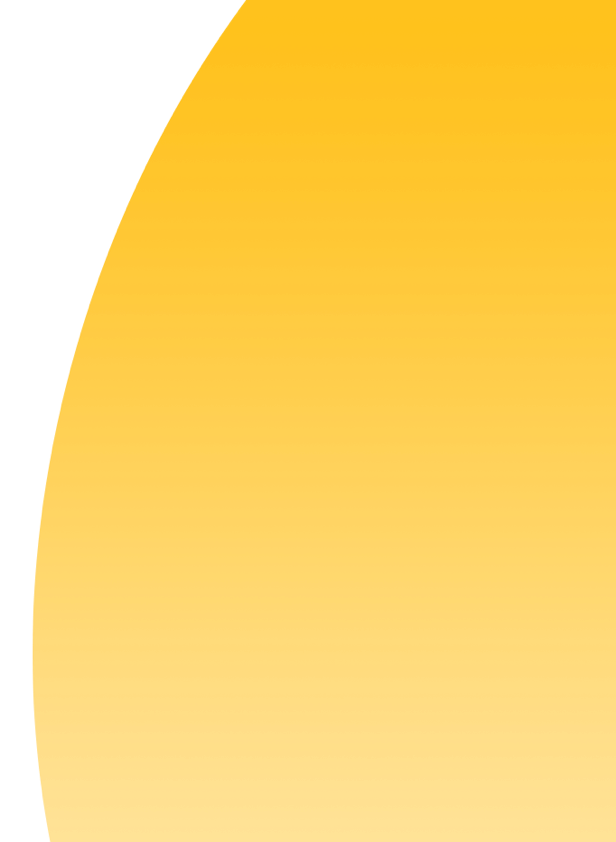 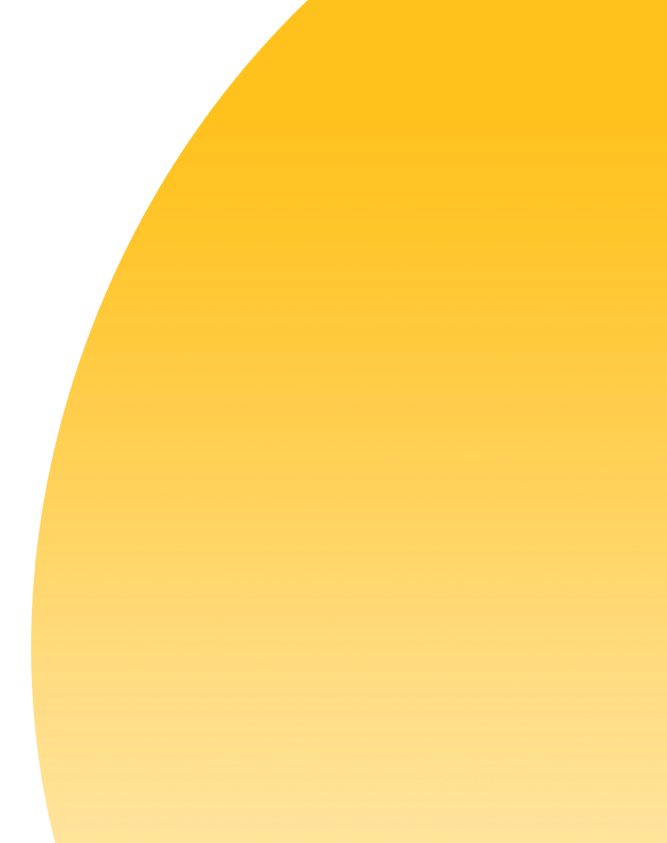 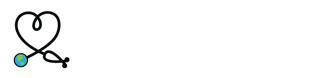 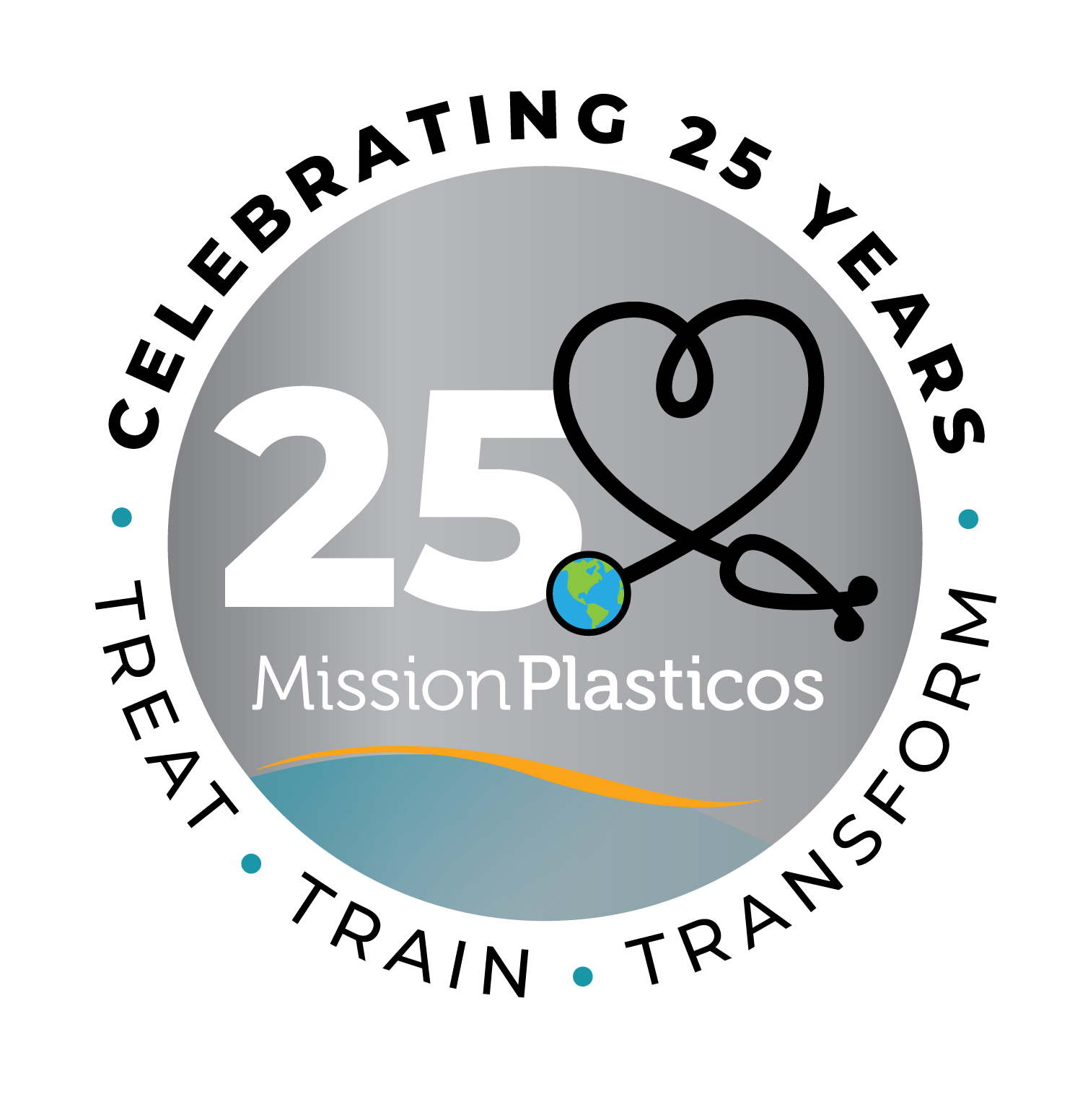 We partner with hospitals and doctors in the United States, and around the globe to treat, train and transform lives. We continue to expand our footprint based on the most pressing needs and, to date, have conducted missions in Argentina, Armenia, Afghanistan, Bolivia, Brazil, Cambodia, Cuba, Ecuador, Guatemala, India, Laos, Mexico, Nepal, Nicaragua, the United States, and Vietnam.
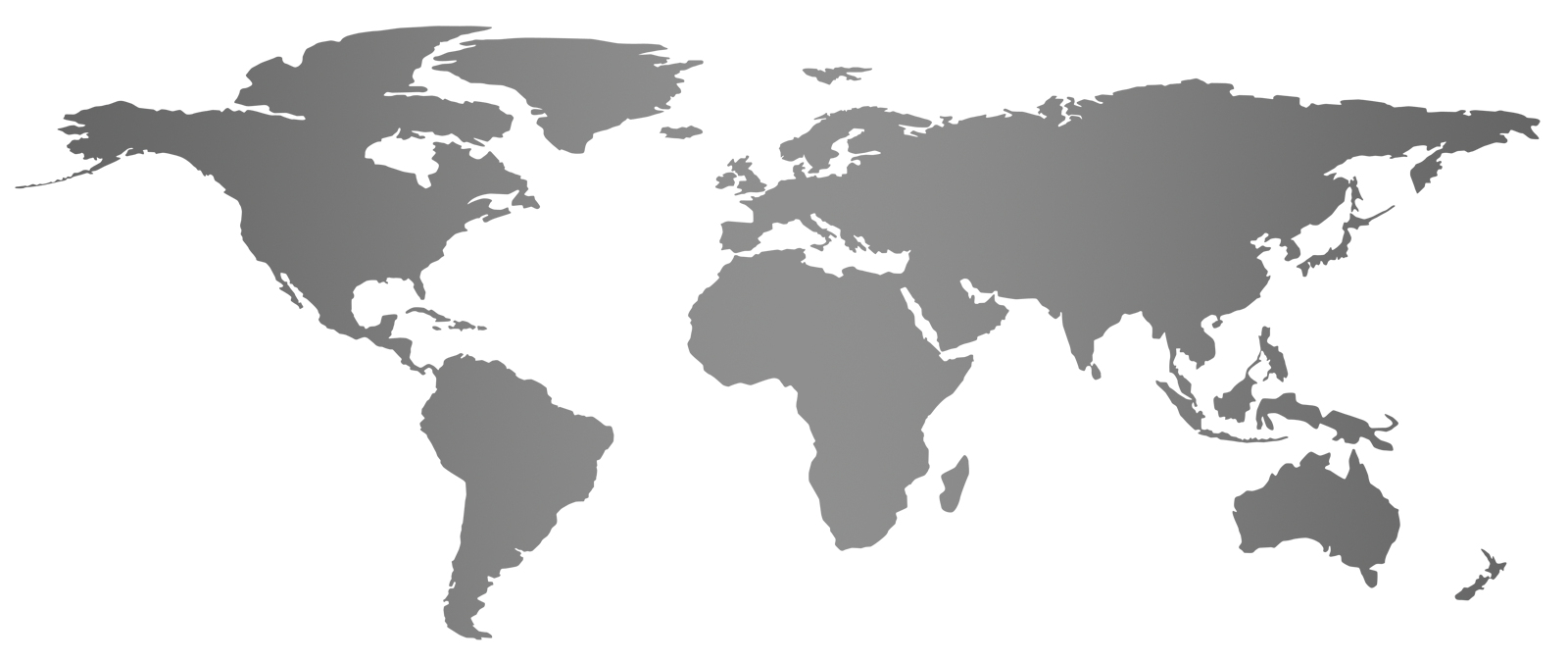 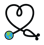 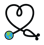 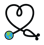 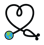 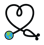 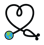 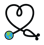 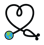 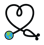 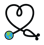 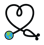 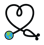 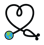 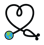 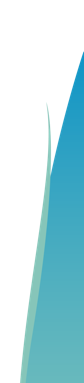 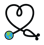 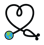 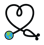 8
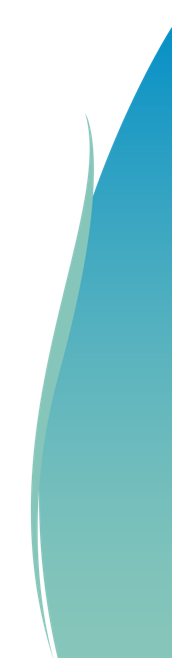 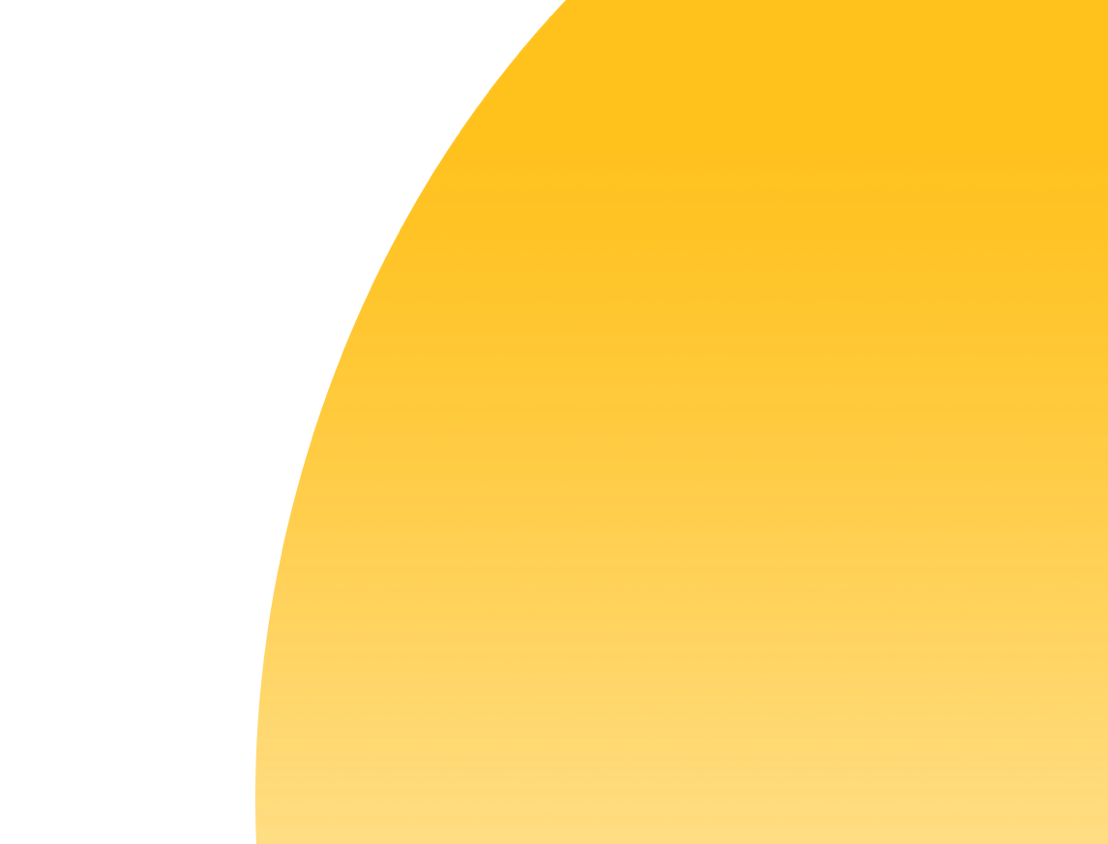 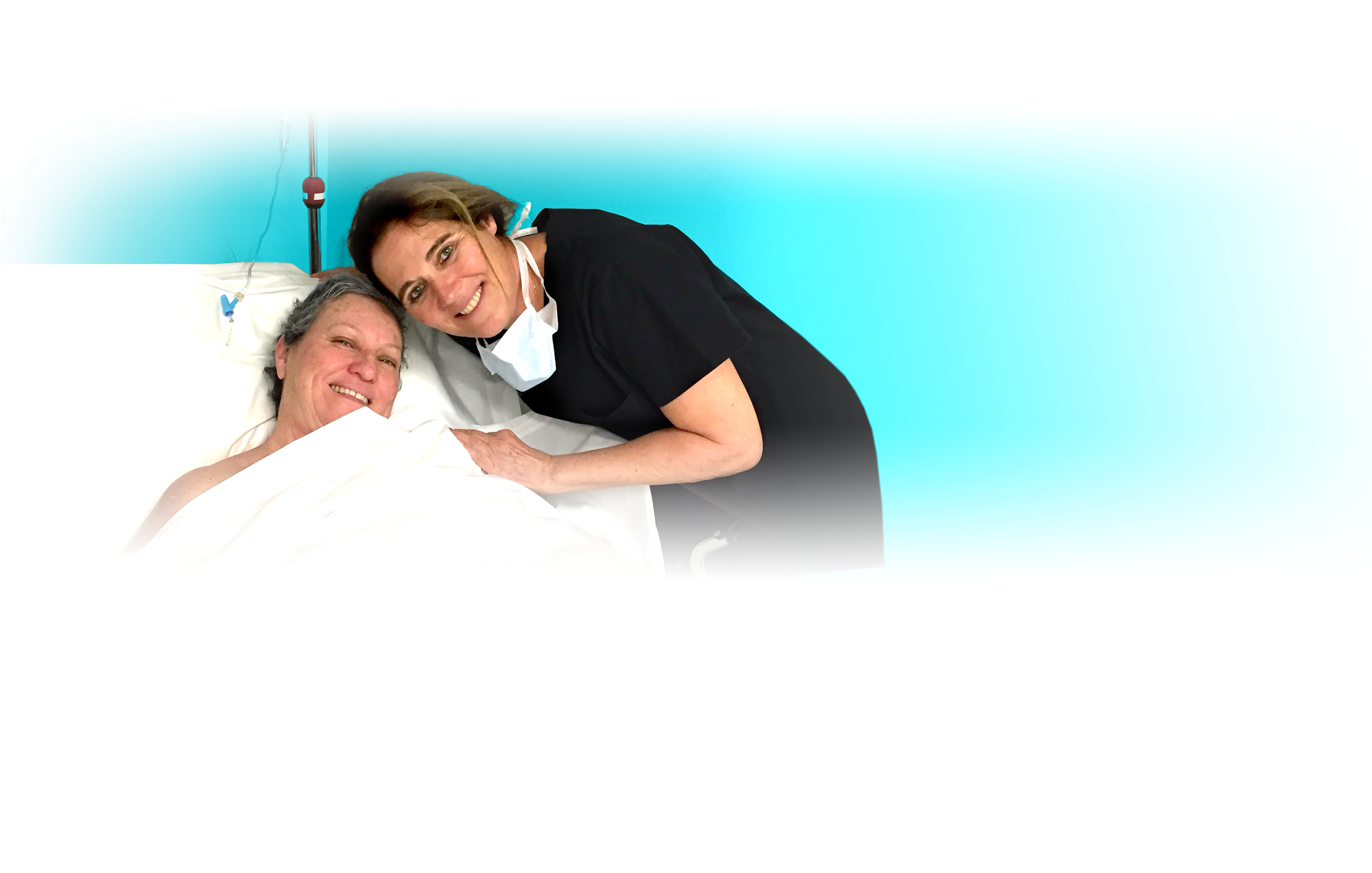 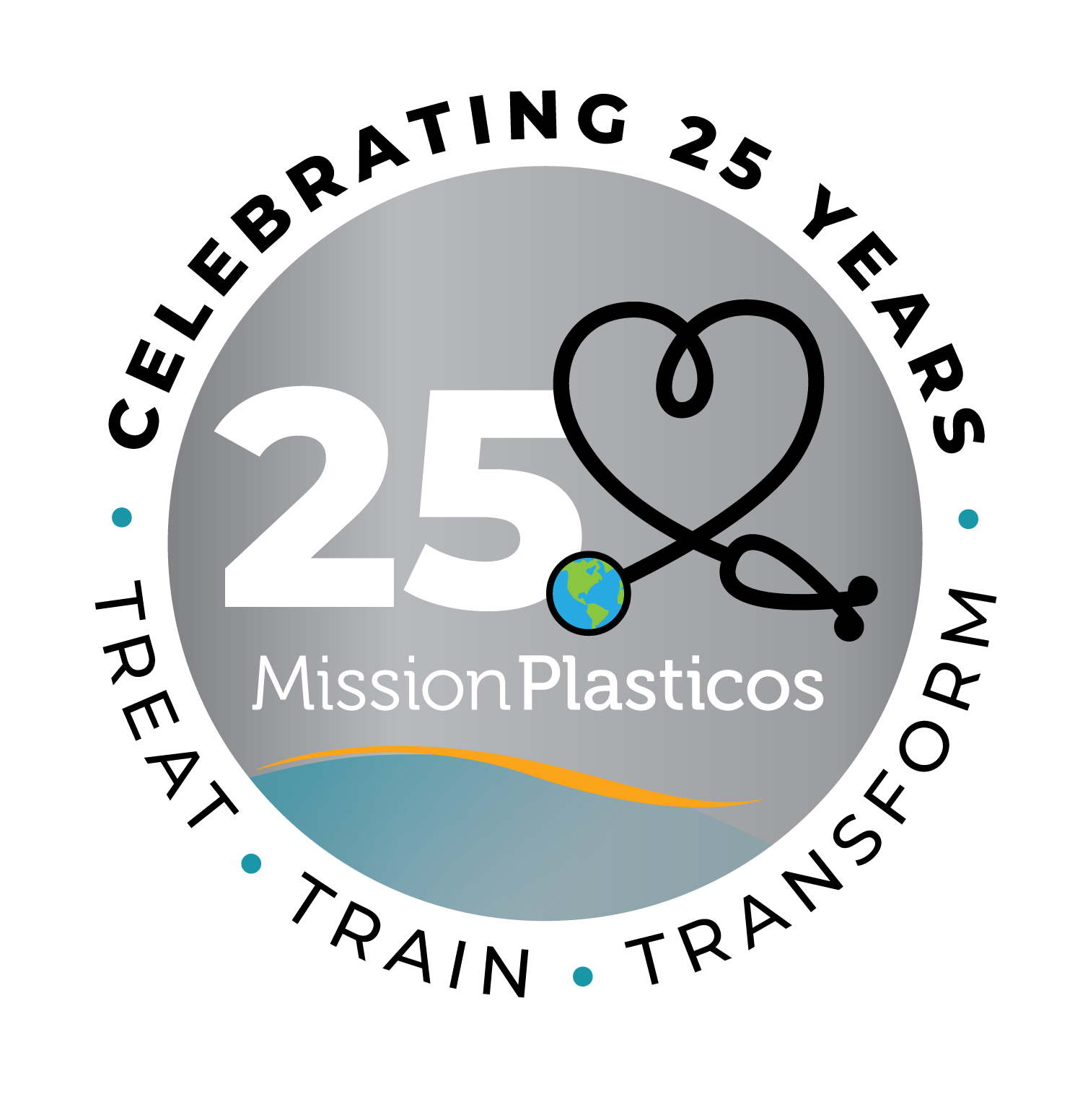 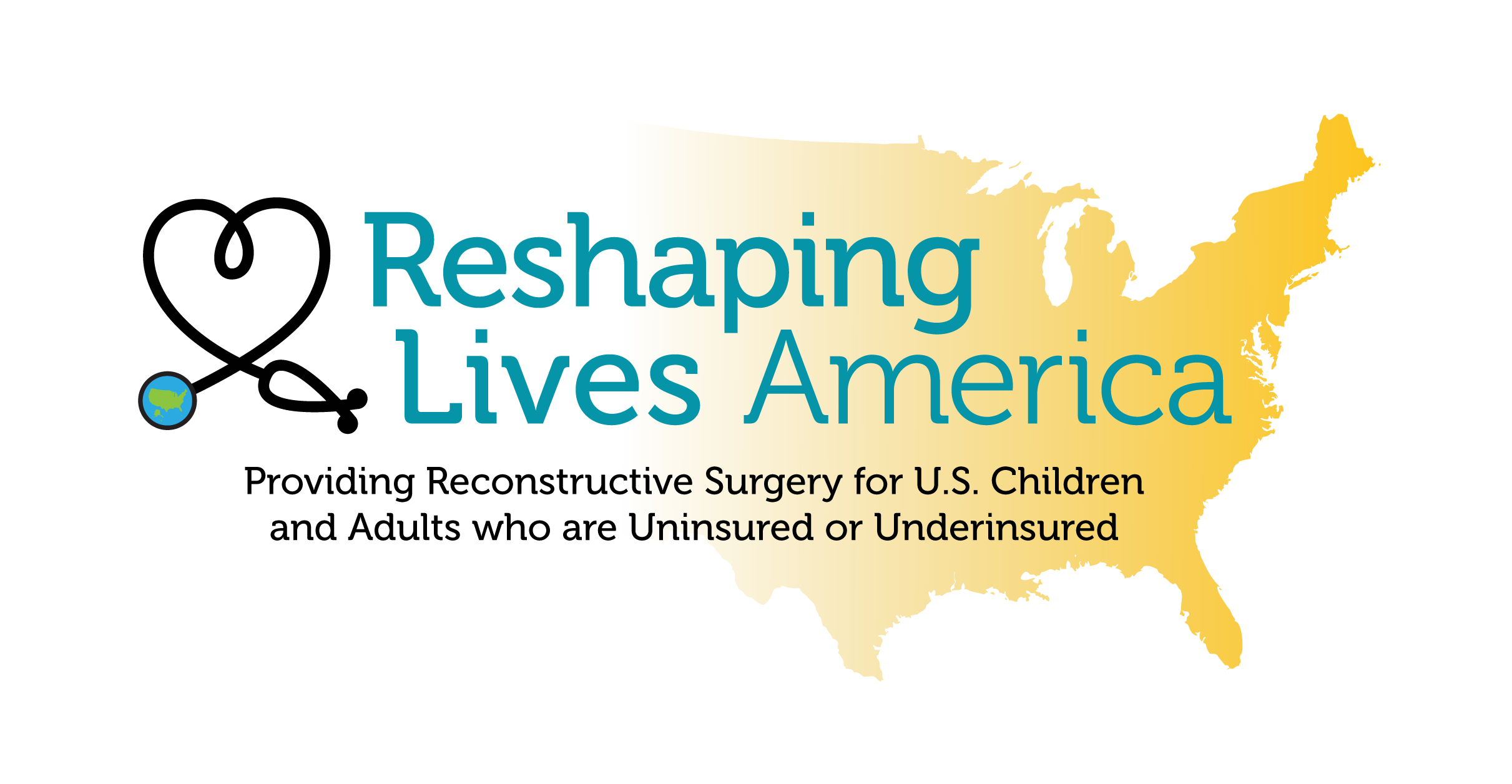 Kareen, cancer survivor and breast reconstruction patient, with Dr. Isabelle Schaison, Founder of Reshaping Lives California
Mission Plasticos’ domestic program Reshaping Lives America provides no-cost burn contracture surgery, post traumatic and congenital deformities, and other reconstructive surgical care to people living in poverty in the United States. It is based on our southern California pilot program Reshaping Lives California, which has already helped over 1,000 local patients in need.
Reshaping Lives America’s national breast reconstruction program, Reshaping Lives: Full Circle, provides breast reconstruction surgery to post-mastectomy women who are uninsured or underinsured. All surgeries are performed by board-certified volunteer surgeons.
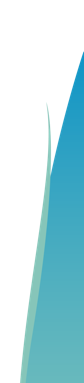 9
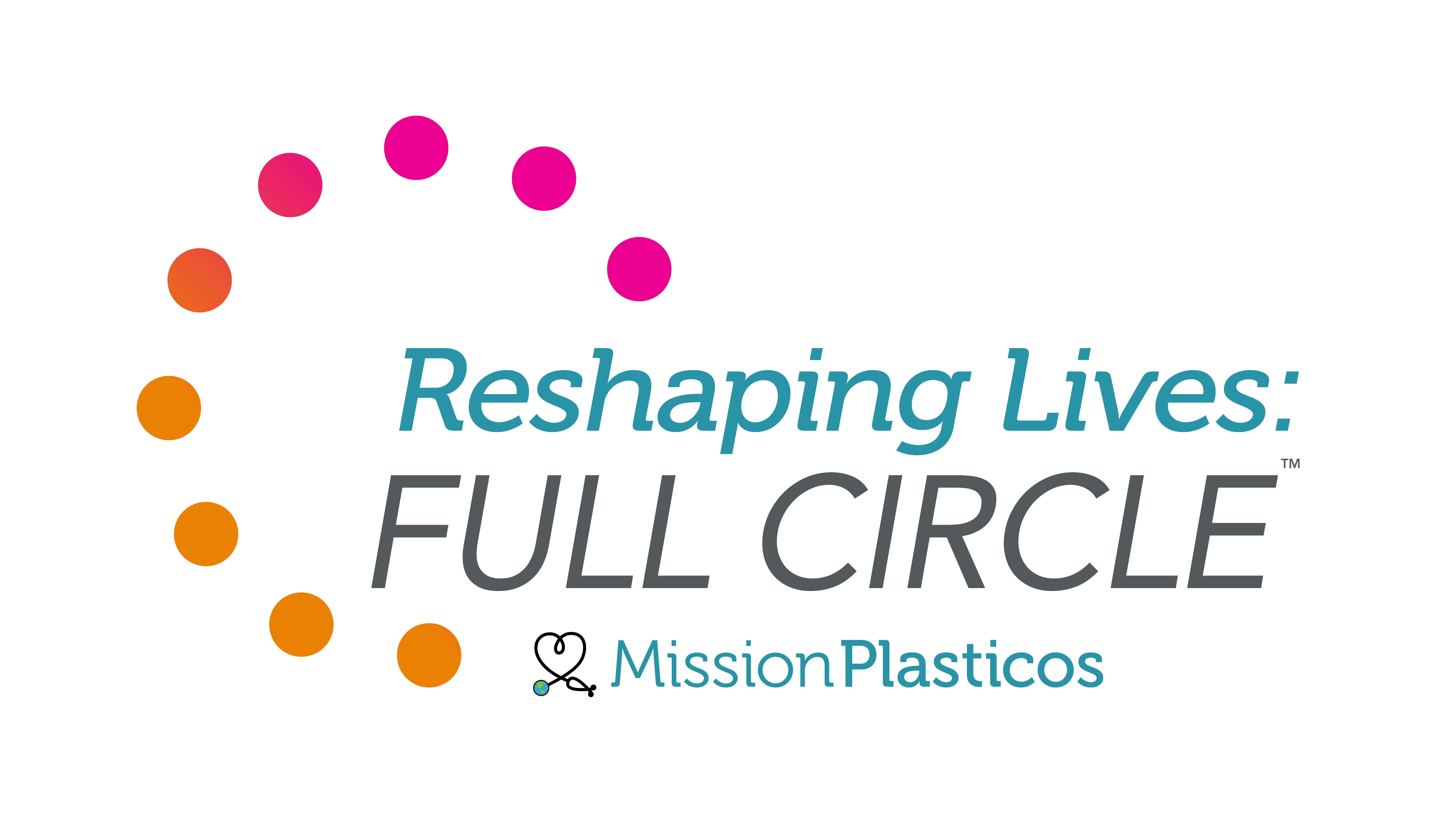 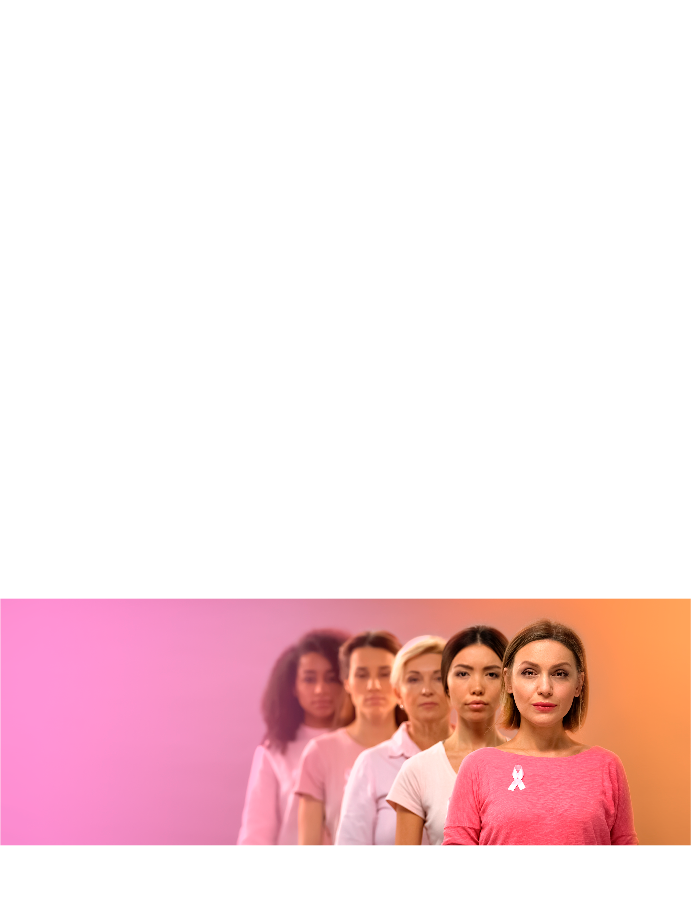 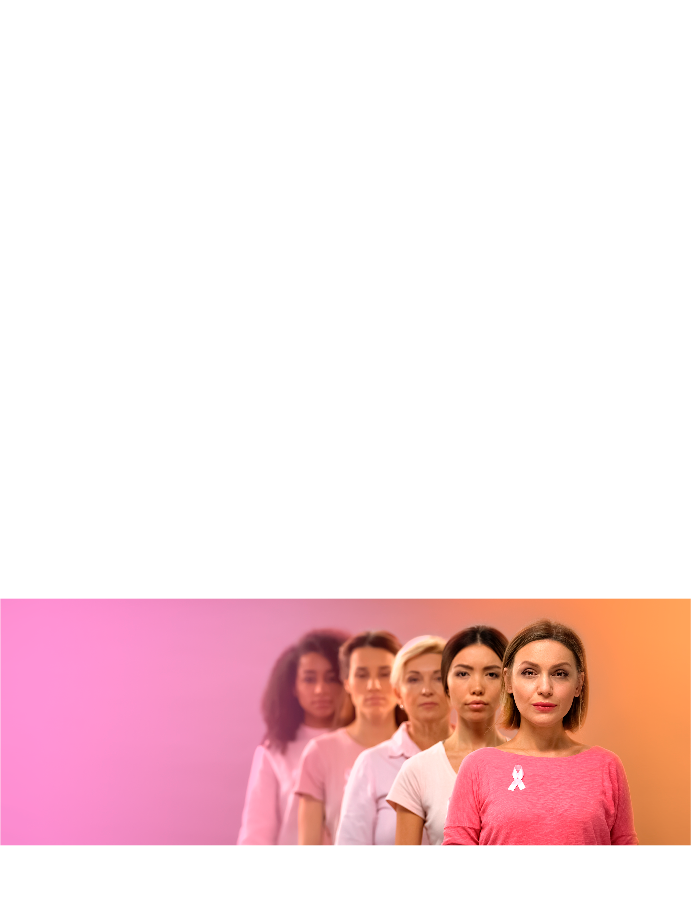 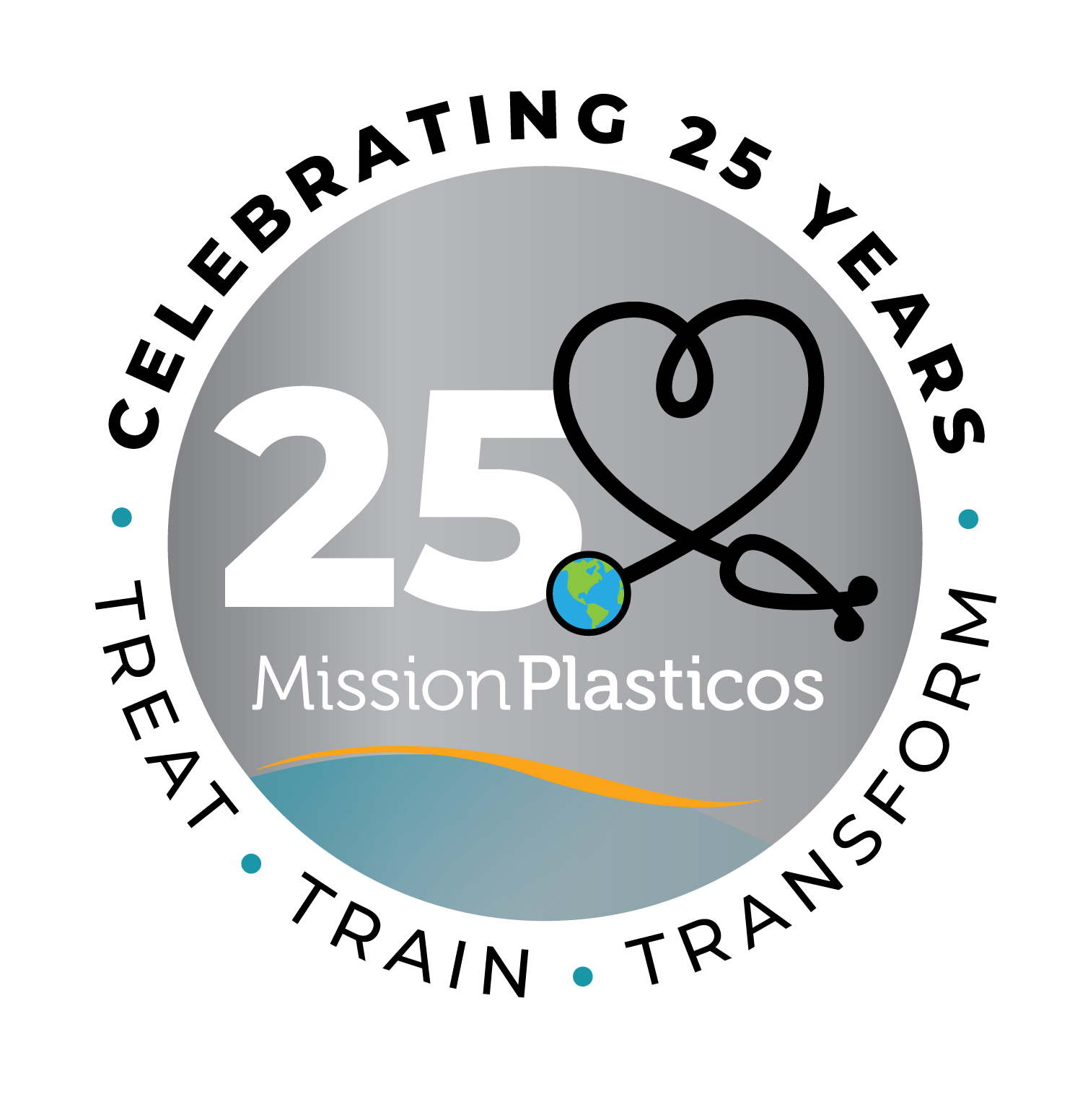 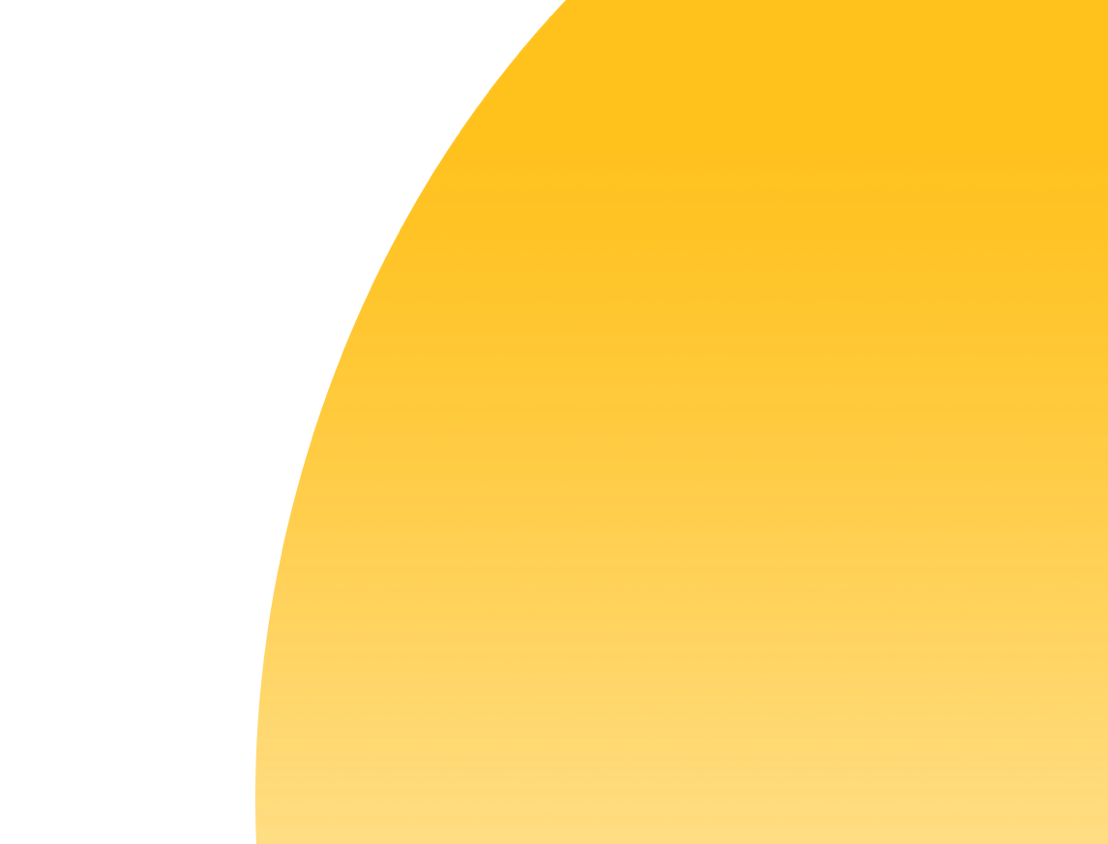 60%
Reshaping Lives: Full Circle is the first large-scale nationwide program providing no-cost breast reconstruction surgery for post-mastectomy women in the U.S. who are uninsured or underinsured. 
Mission Plasticos provides this care using volunteer board-certified plastic surgeons across the country who are experts in breast reconstruction. Program partners MTF biologics provide tissue for each patient, and Restorative Ink Specialists provides 3D nipple tattooing. Further generous support for the program comes from MiraDry, AnaOno, and AlumierMD. Once patients are identified at the local level, Mission Plasticos thoroughly vets each and completes their full journey of care.

Part of Mission Plasticos’ broader Reshaping Lives America program, Reshaping Lives: Full Circle is based on the success of Mission Plasticos’ global work over the last 25 years and their pioneering domestic work in California since 2016.
of U.S. women with breast cancer who live below the poverty line are inadequately insured and may not have access to breast reconstructive surgery1 despite reconstruction being considered the standard of care in breast cancer recovery2.
Every woman deserves
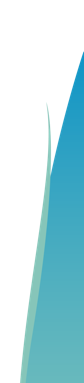 A full journey of care
regardless of her economic situation.
1. Gorey, K. M., Richter, N. L., Luginaah, I. N., Hamm, C., Holowaty, E. J., Zou, G., & Balagurusamy, M. K. (2015). Breast cancer among women living in poverty: Better care in Canada than in the United States. Social Work Research, 39(2), 107–118. https://doi.org/10.1093/swr/svv006. 2. “Women’s Health and Cancer Rights Act (Whcra).” CMS, www.cms.gov/CCIIO/Programs-and-Initiatives/Other-Insurance-Protections/whcra_factsheet.
10
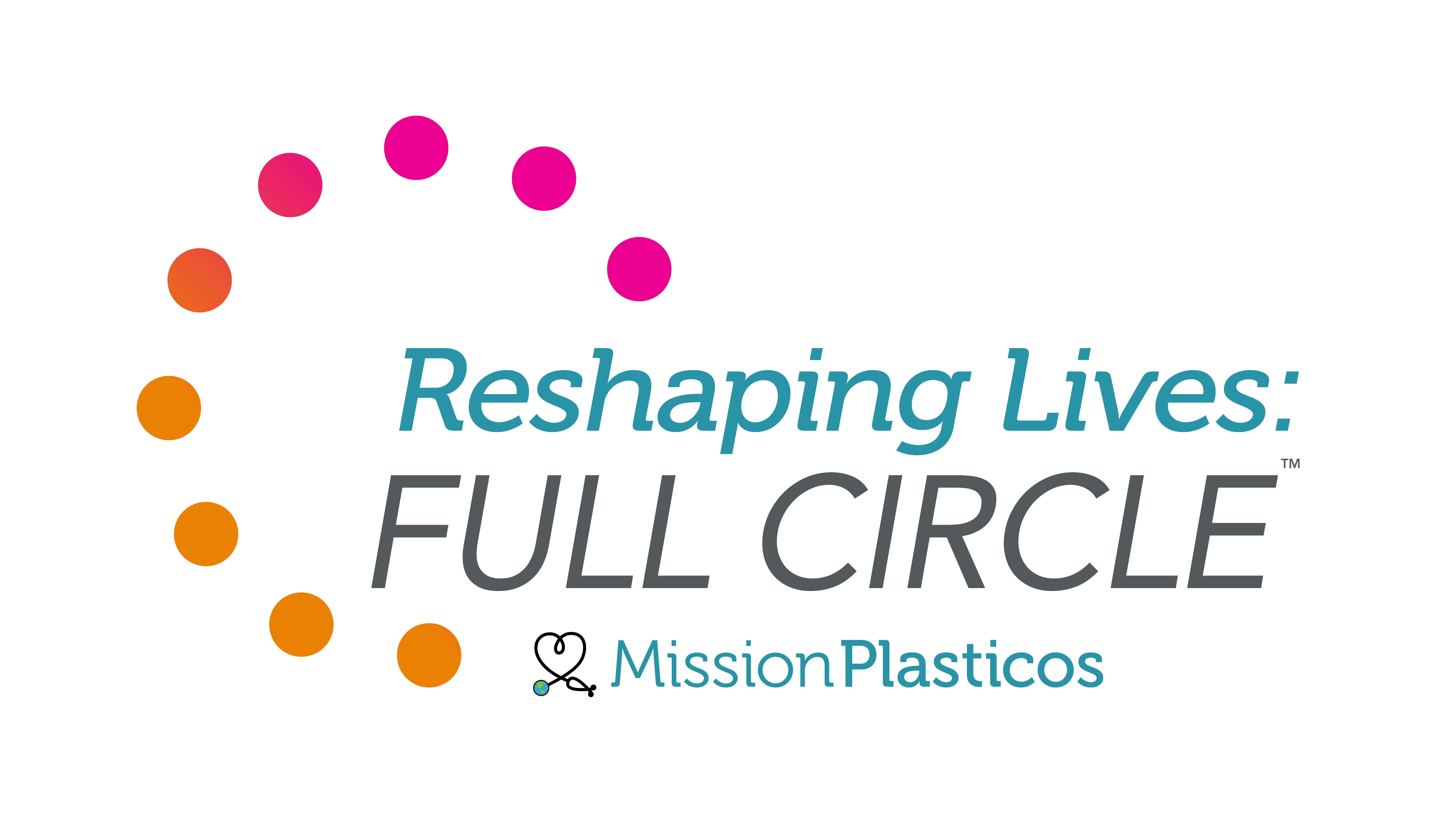 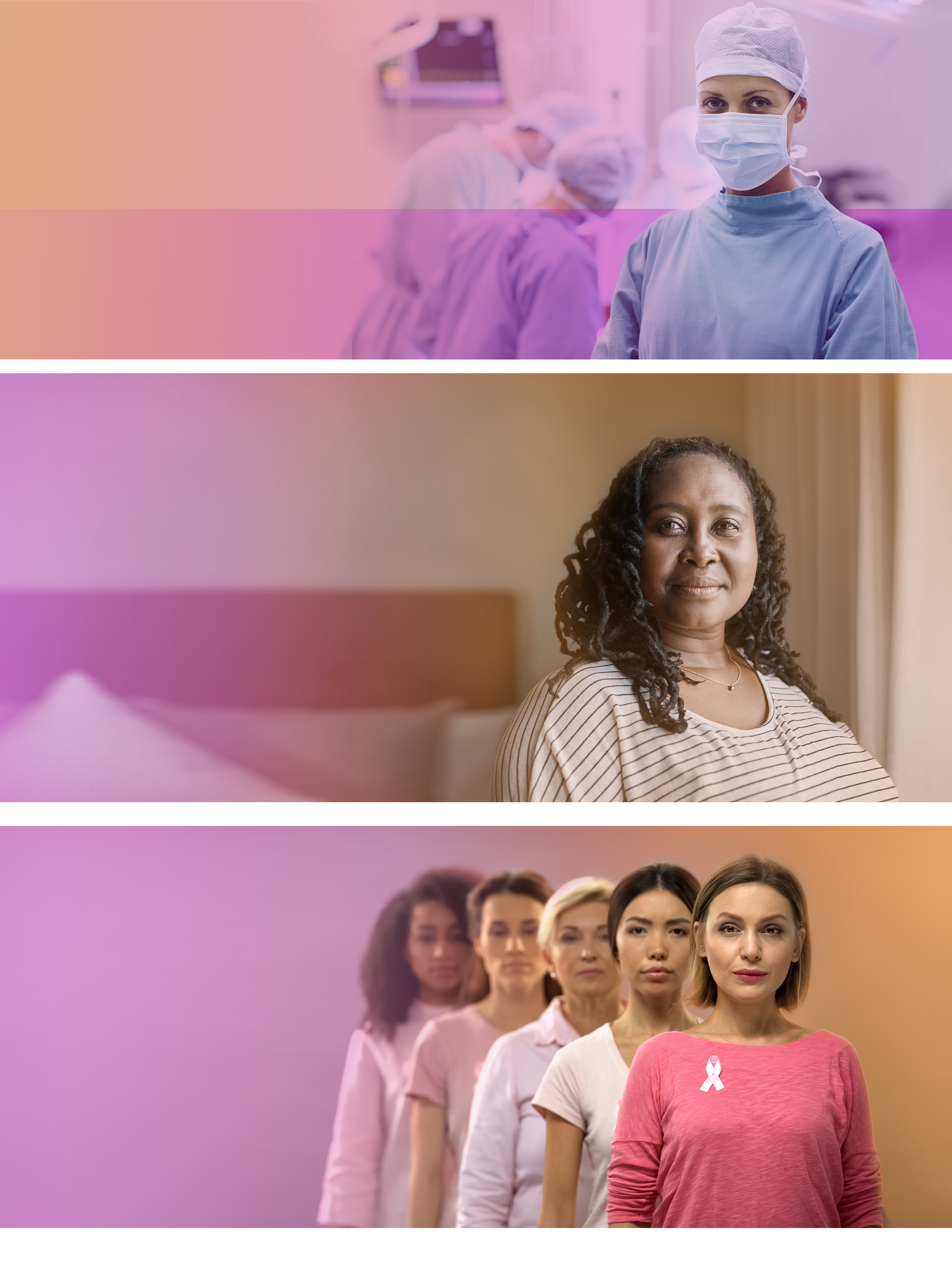 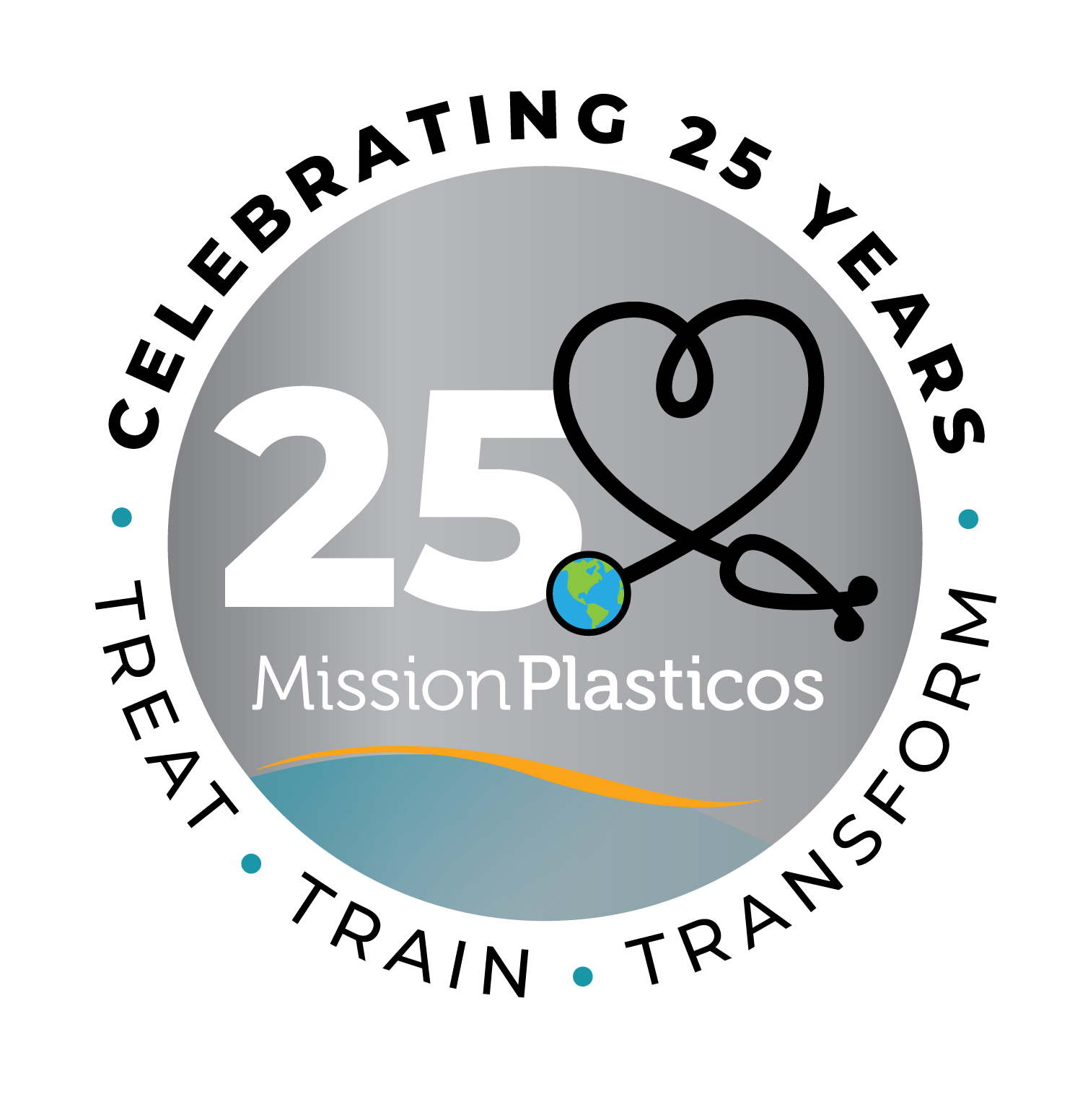 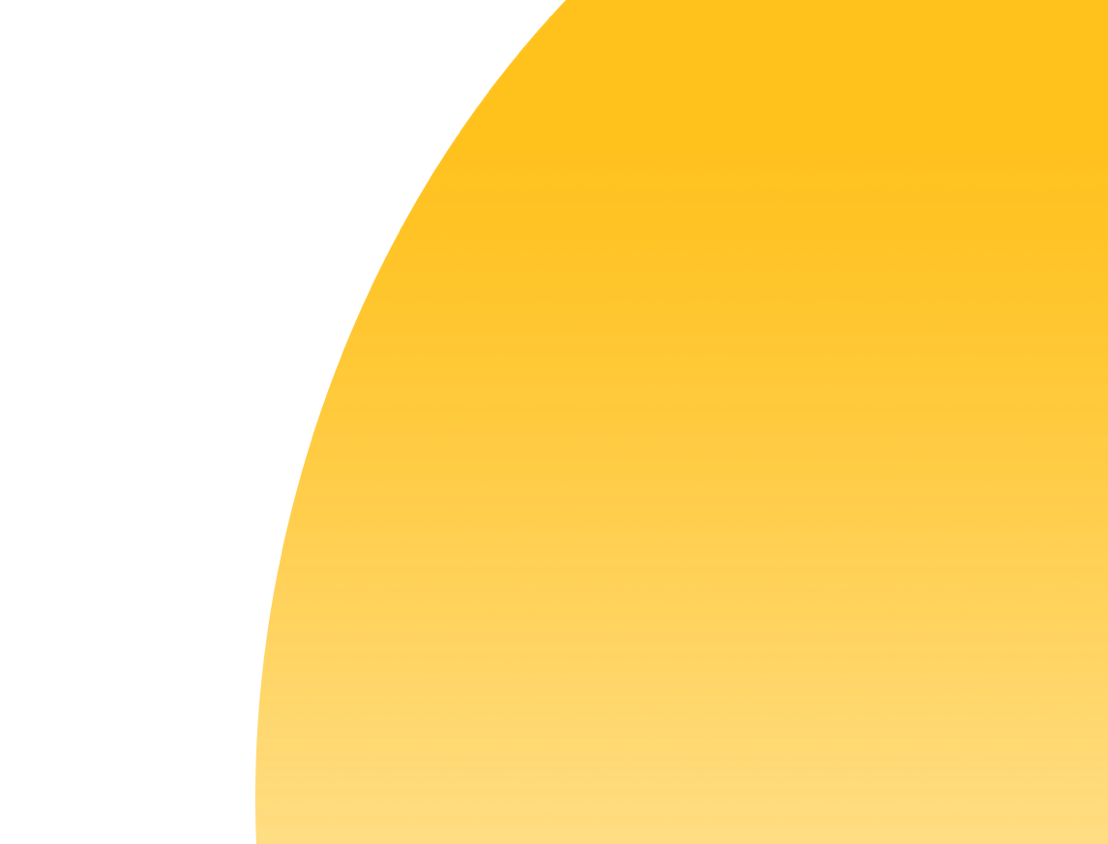 Surgeon Recruitment
Contact us if you are a board-certified surgeon interested in volunteering for our life-changing program providing no-cost breast reconstructive surgery to post-mastectomy women in the U.S. living in poverty.
SURGEON COMMITMENT 
By signing up for the Reshaping Lives: Full Circle program, surgeons are committing to performing at least one Reshaping Lives: Full Circle breast reconstruction surgery during the 2024 calendar year.
Reshaping Lives: Full Circle will help identify patients in need in the surgeon’s area and supply implants and expanders plus MTF Biologics acellular dermal matrix (SDM) for each surgery, free of charge.
All other costs including staff and surgery center fees will be arranged and covered at the surgeon’s expense.
All volunteer work is tax-deductible. Mission Plasticos will process the paperwork and supply a letter for the surgeon’s in-kind gift.
RESHAPING LIVES: FULL CIRCLE APPRECIATION
We will promote each surgeon’s program involvement with a listing on our dedicated surgeons page on the Reshaping Lives: Full Circle website. 
The surgeon and practice will also be highlighted in the Featured Surgeon section on the home page and promoted through social media
Surgeons will also receive a commemorative Reshaping Lives: Full Circle scrub cap and a special program badge to add to their practice website.
Most importantly, surgeons gain the opportunity to differentiate themselves and their practice by helping those in need and giving back to their community.
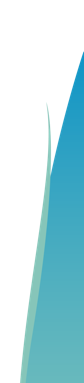 11
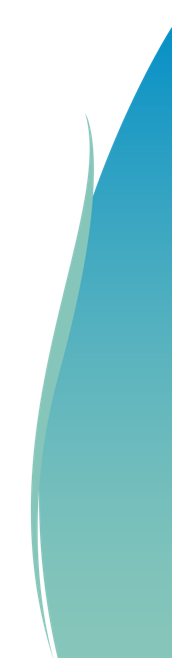 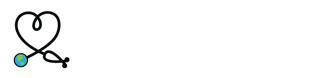 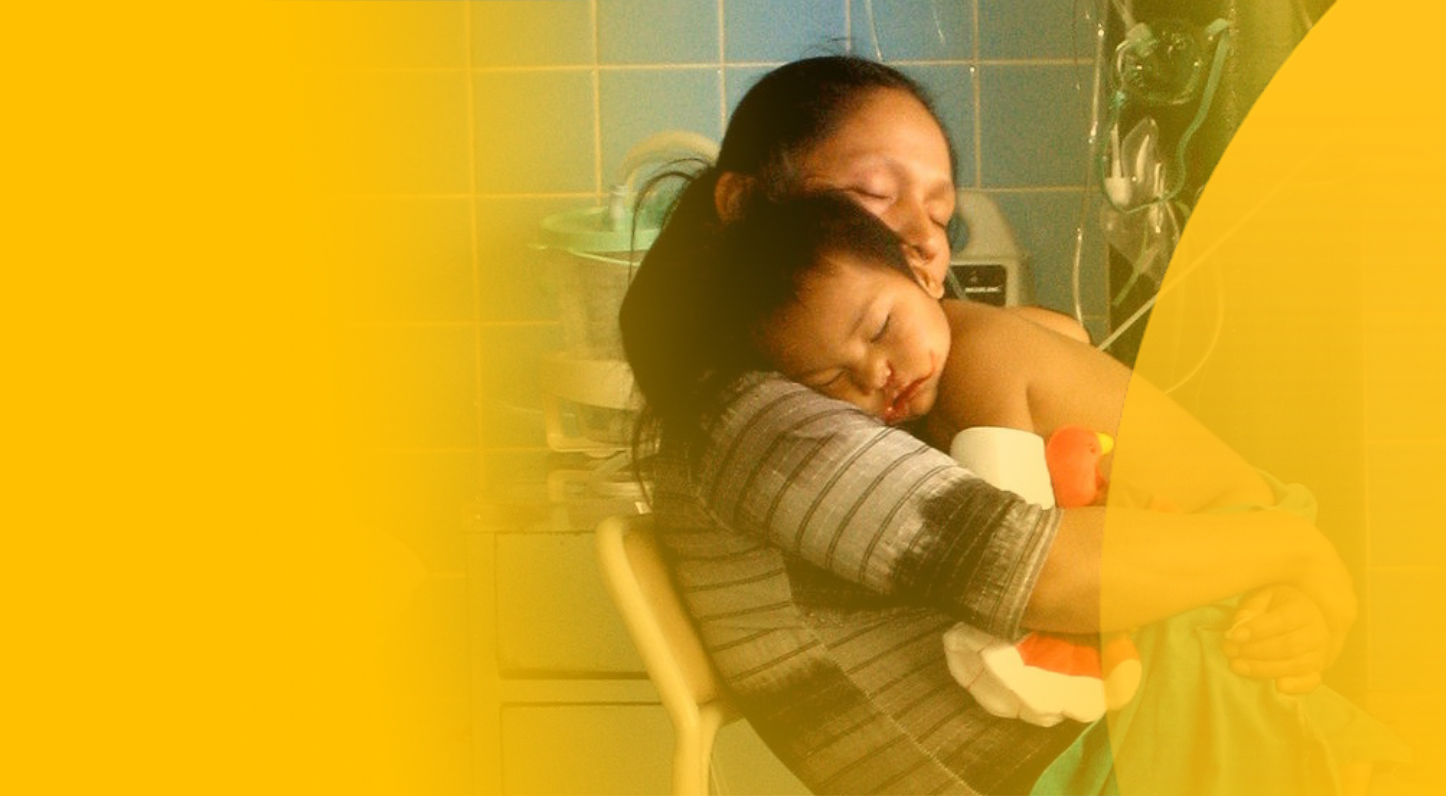 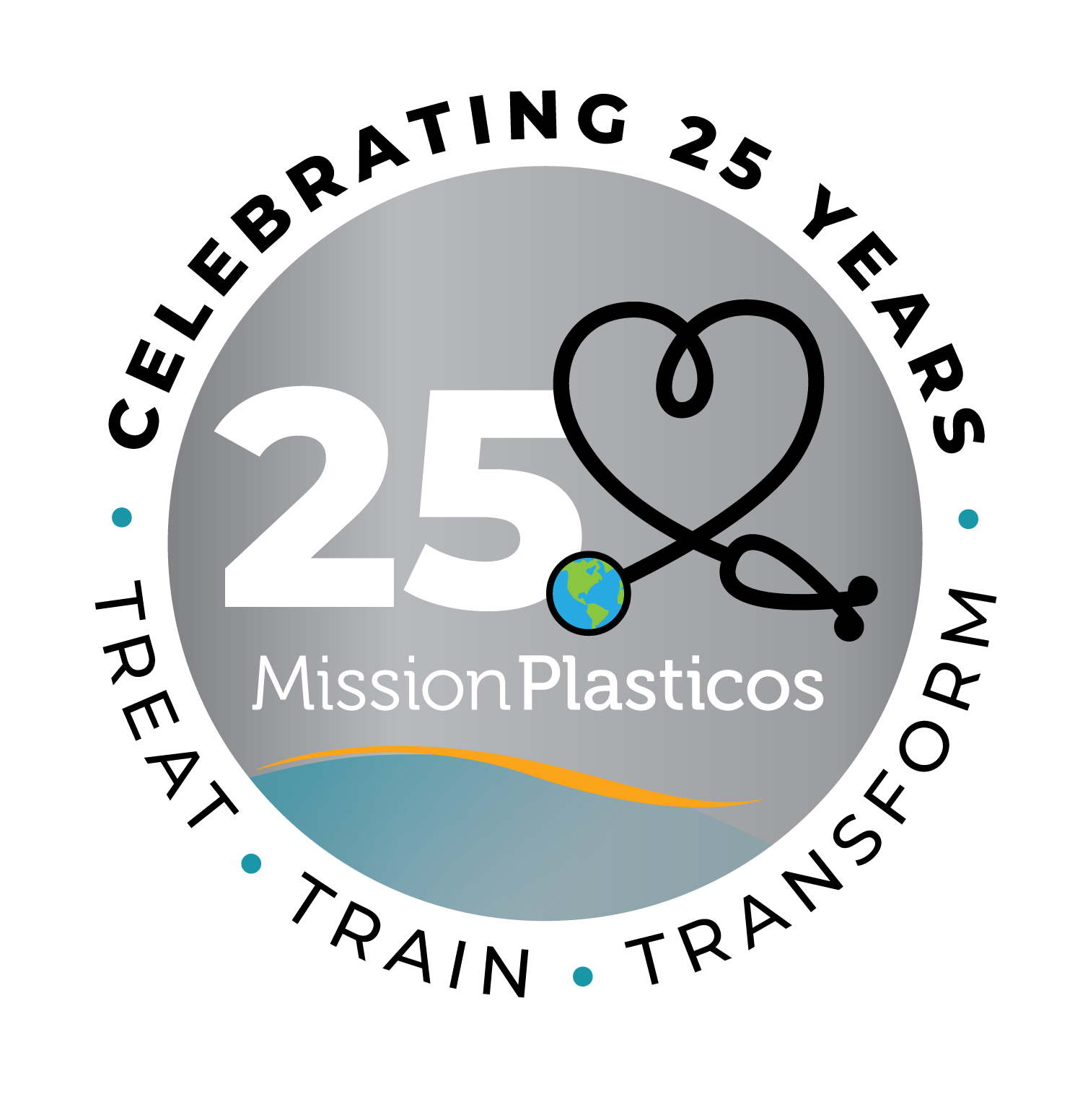 Global Impact
Mission Plasticos’ volunteer teams travel year-round to poverty-stricken regions to perform life-changing reconstructive surgeries and training that empower health care professionals around the globe.
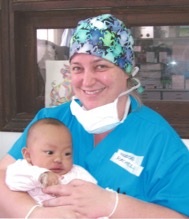 “I was told that this would be a life changing experience, but I was unable to grasp the reality of the situation prior to arrival. Cold hallways, hopeful faces, sad tears, gentle touches, and life and death surrounded me. The patients were genuinely thankful for the care they were receiving, and the local team continued to do their very best with all odds against them. Together, we can overcome challenges and provide hope and support for those who need it most, whether home or abroad.”
— Olyvia Weston, Global Volunteer
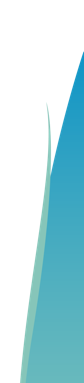 12
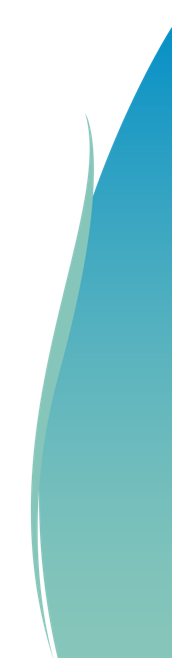 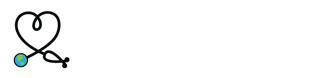 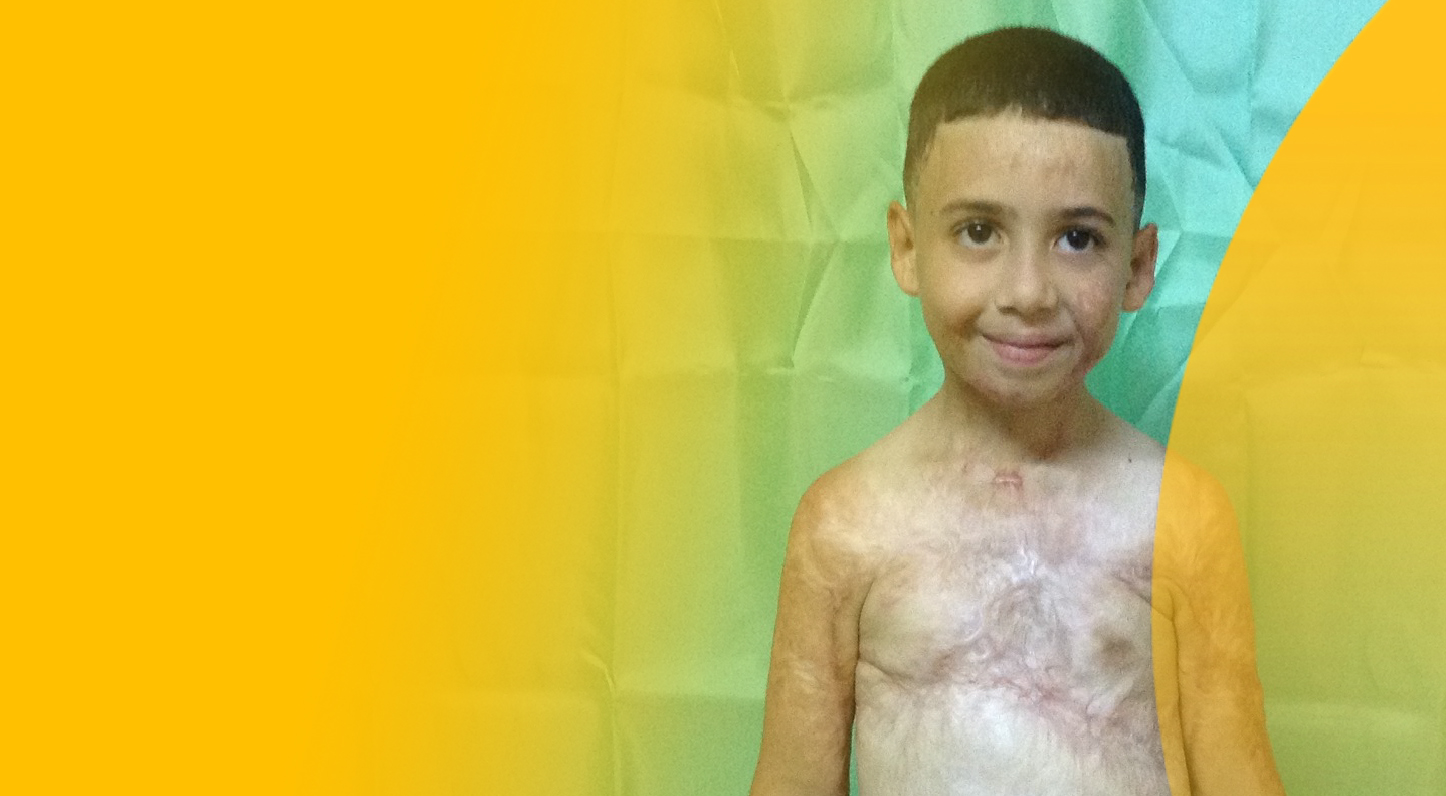 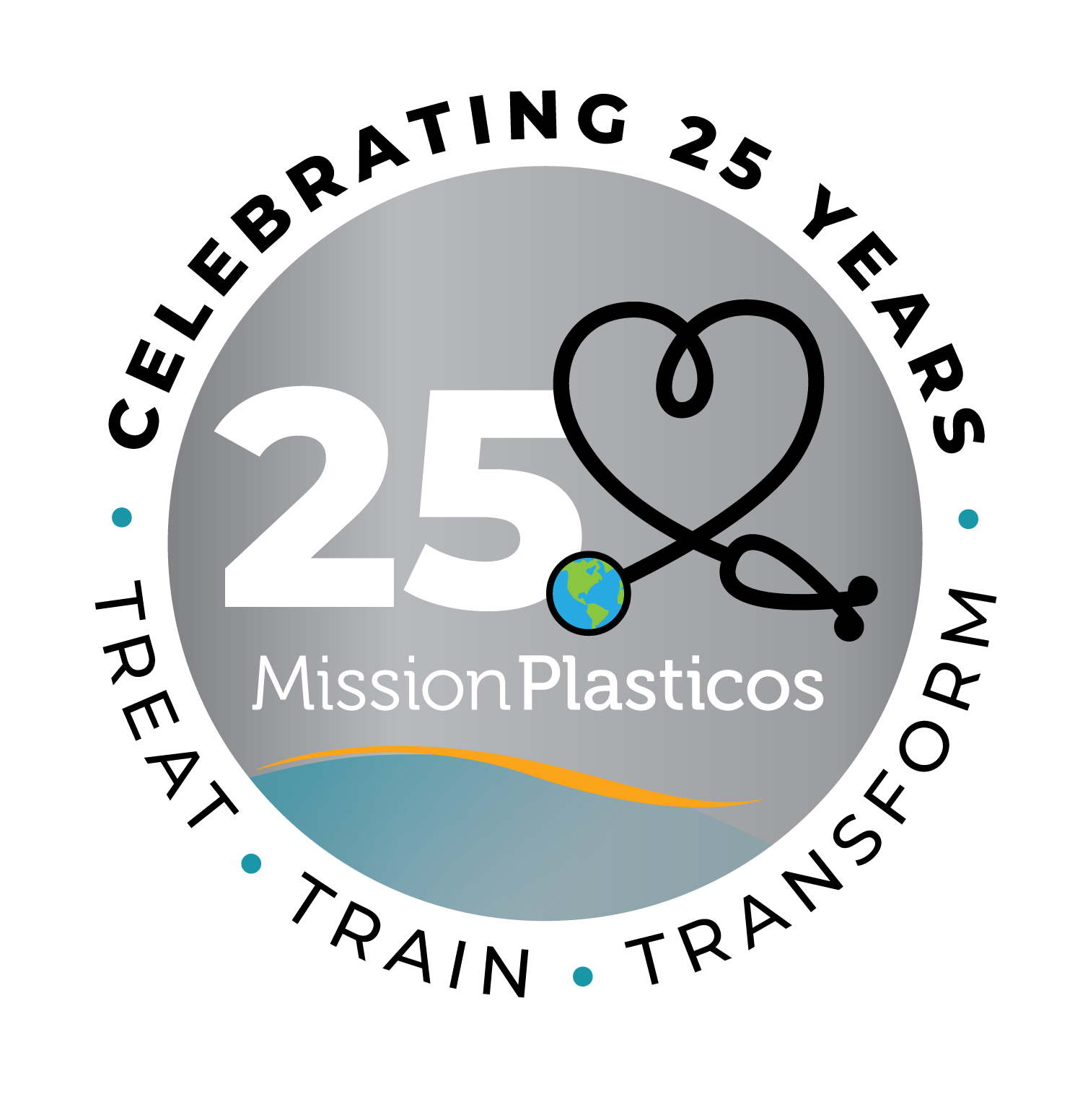 Transforming lives via ourAcute Burn Program
Mission Plasticos has made history for being the first NPO to train others in optimal burn management in developing countries. 

The Mission Plasticos team is proud to take on this important mission given the great need in medically underserved communities.
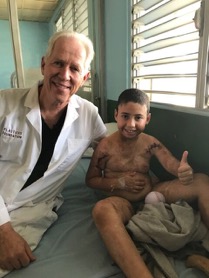 “In the presence of patients with severe burns in a hospital with very limited resources, the heroes are the brave doctors and warrior nurses. From surgeons and anesthesiologists I learned that indomitable character is the most valuable way to deal with this catastrophe, in performing life-saving surgeries typical of war situations.” 
— Dr. Gary Fudem
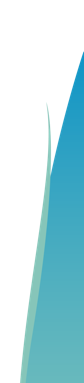 13
[Speaker Notes: The Mission Plasticos team provides advanced acute burn care and training – including hands-on surgical experience, lectures and follow-up visits – to burn surgeons, plastic surgeons, anesthesiologists, respiratory therapists, occupational therapists, and critical care nurses across the globe.
Comprehensive burn treatment and education program at Kirtipur Hospital in Kathmandu, Nepal multi-pronged approach: 
Determine major causes of burn injuries in Nepal and recommend solutions 
Introduce advanced surgical techniques for the acute burn treatment that prevent contractures, disfigurement and disability
Educate regarding the importance of nutrition, hygiene, physical therapy and psychological therapy for survival and optimal healing and rehabilitation on all levels
Provide annual oversight and training visits to promote implementation of best practices and needs assessment going forward.
Conduct ongoing analysis of burn prevention strategies]
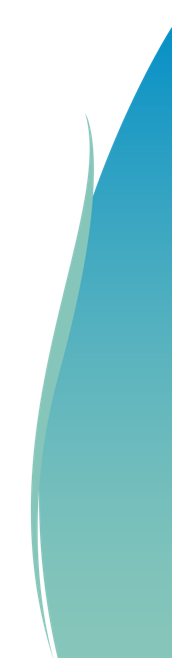 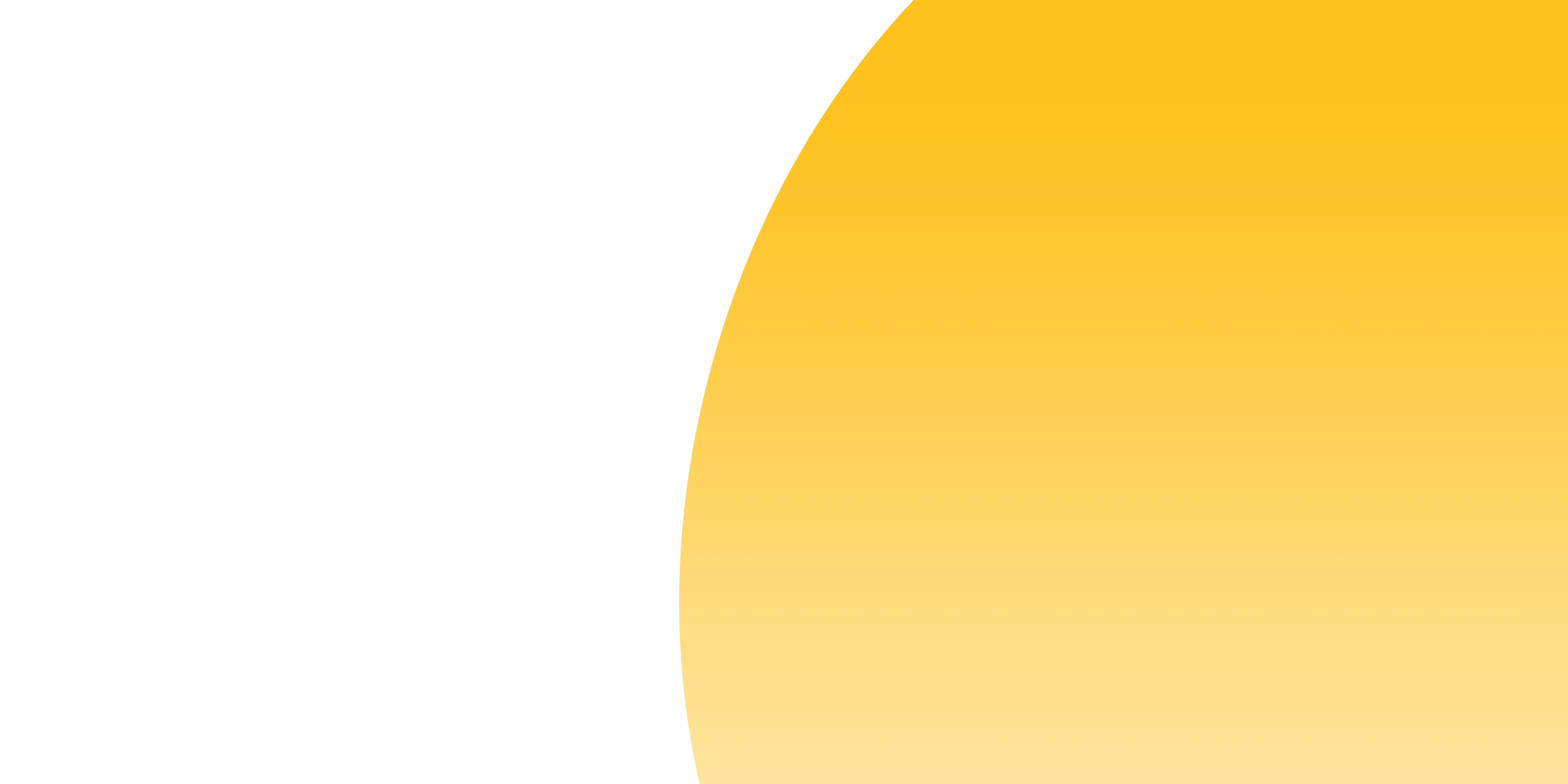 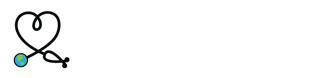 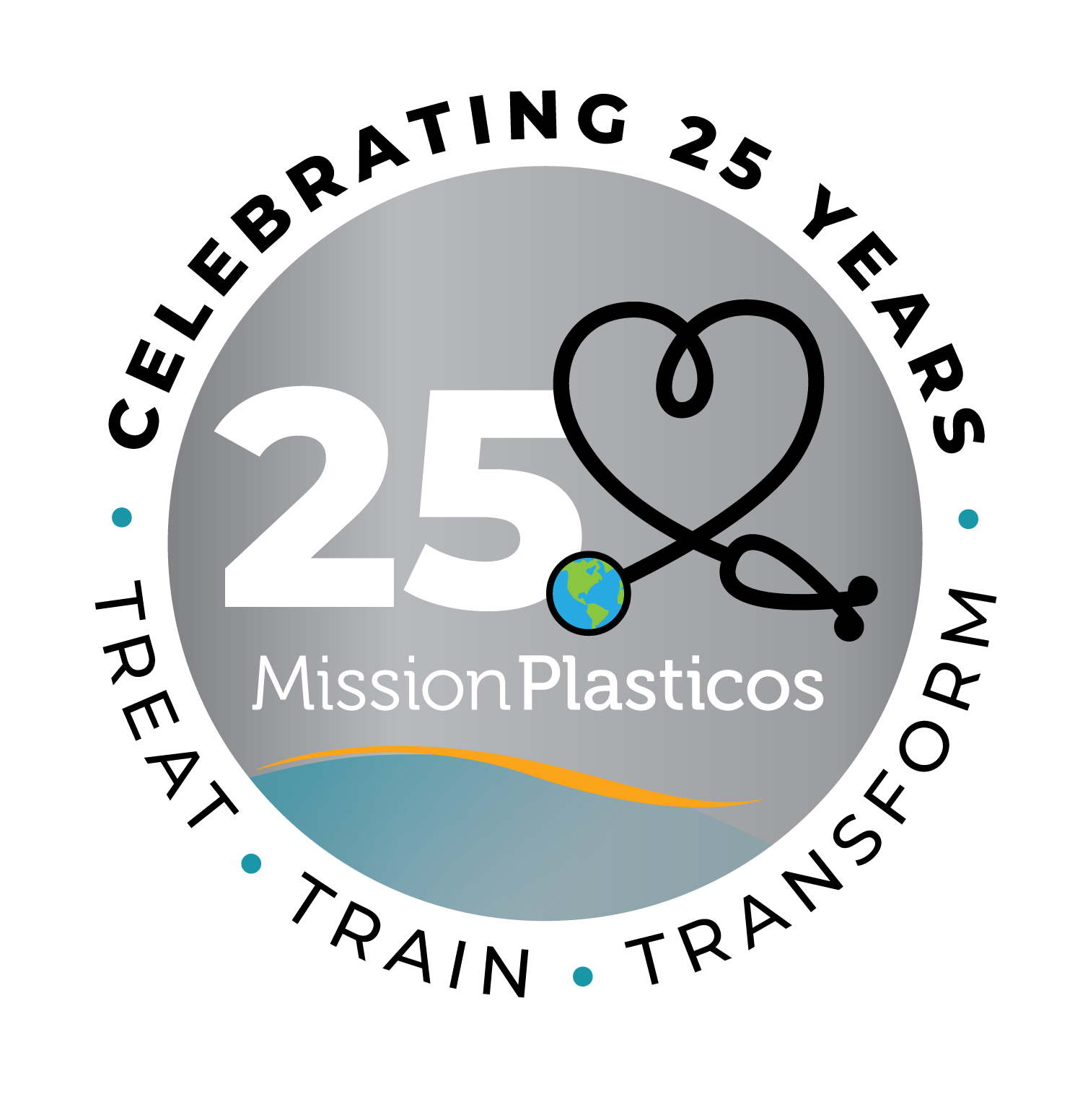 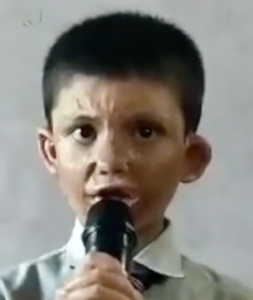 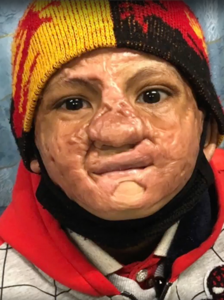 Personal
Impact
Abiskar
Nepal
Acute Burns
Jose Victor
Argentina
Cleft Lip and Palate
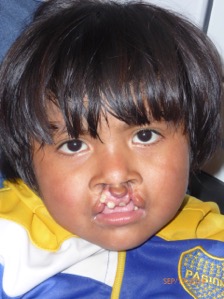 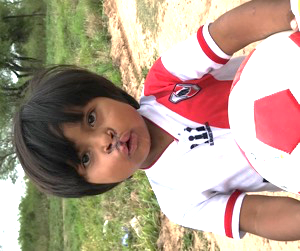 BEFORE
AFTER
BEFORE
AFTER
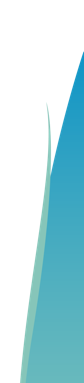 14
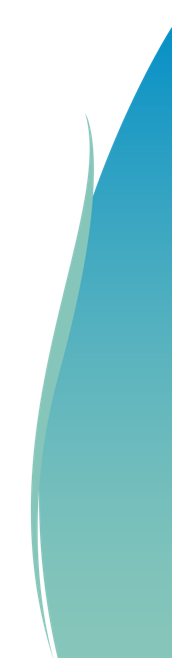 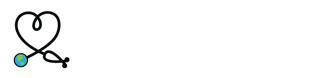 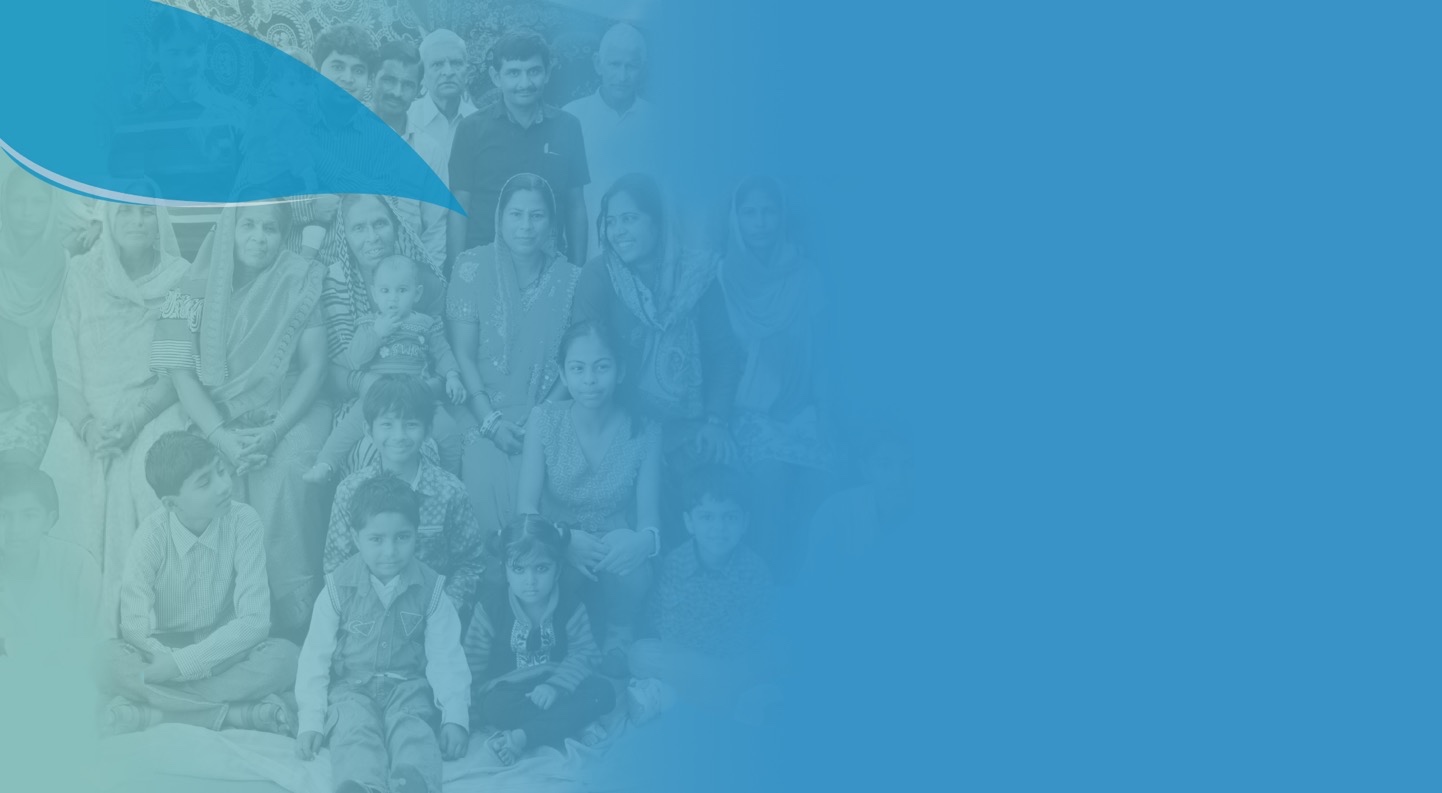 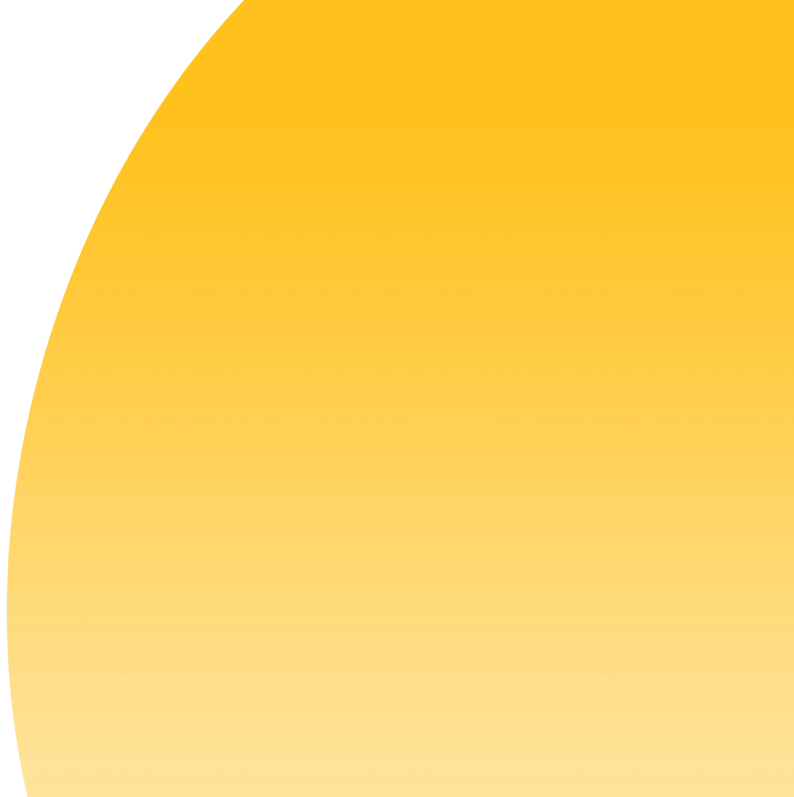 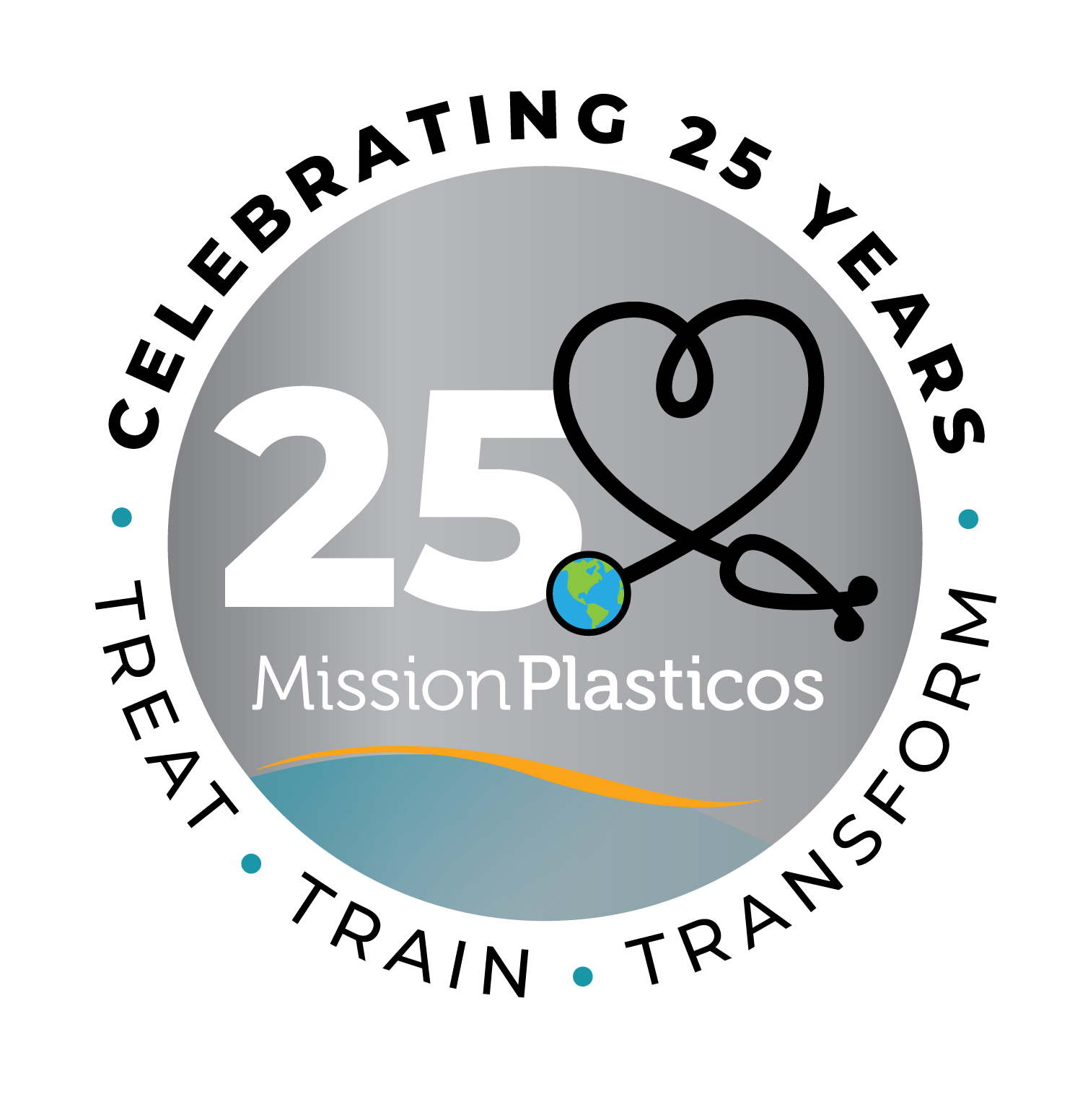 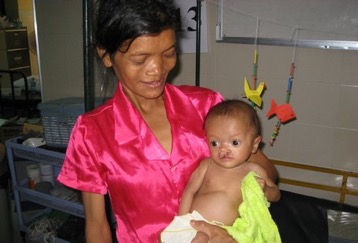 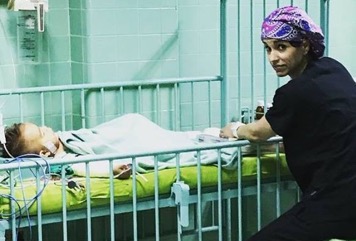 How You Can Help
Requests for assistance from global partners and local agencies have increased in volume and urgency.
Mission Plasticos is 100% privately funded and our ability to transform lives is directly proportionate to donations received.
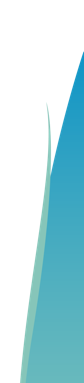 15
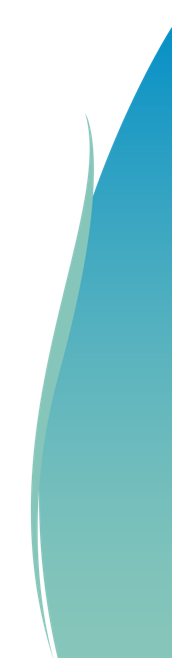 Every Donation Matters
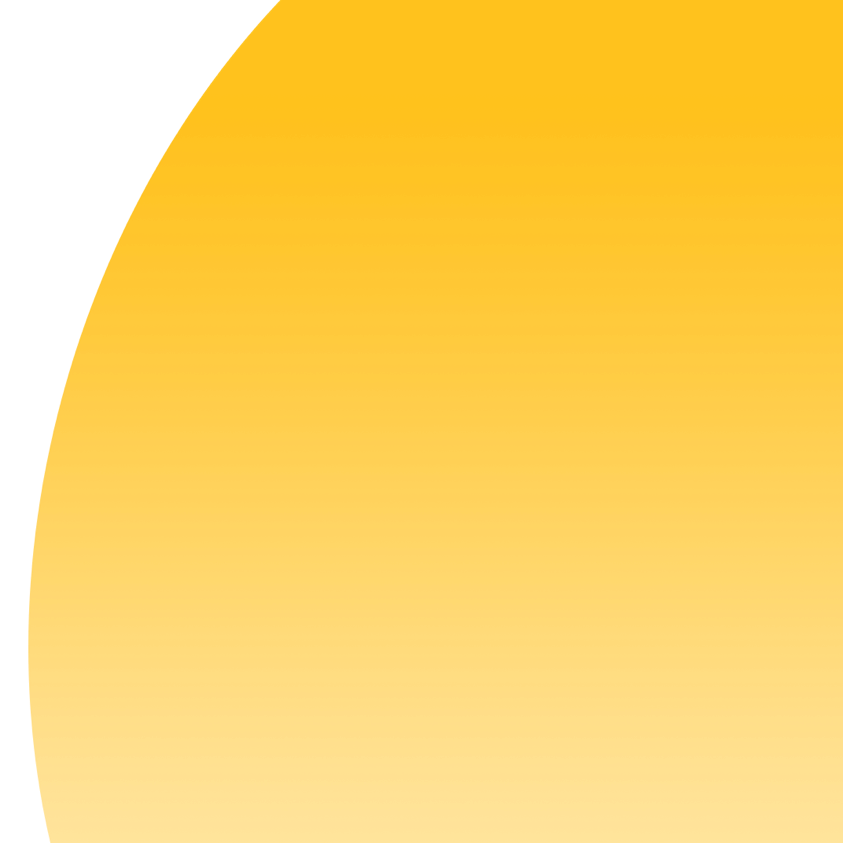 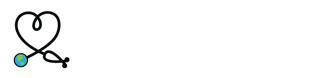 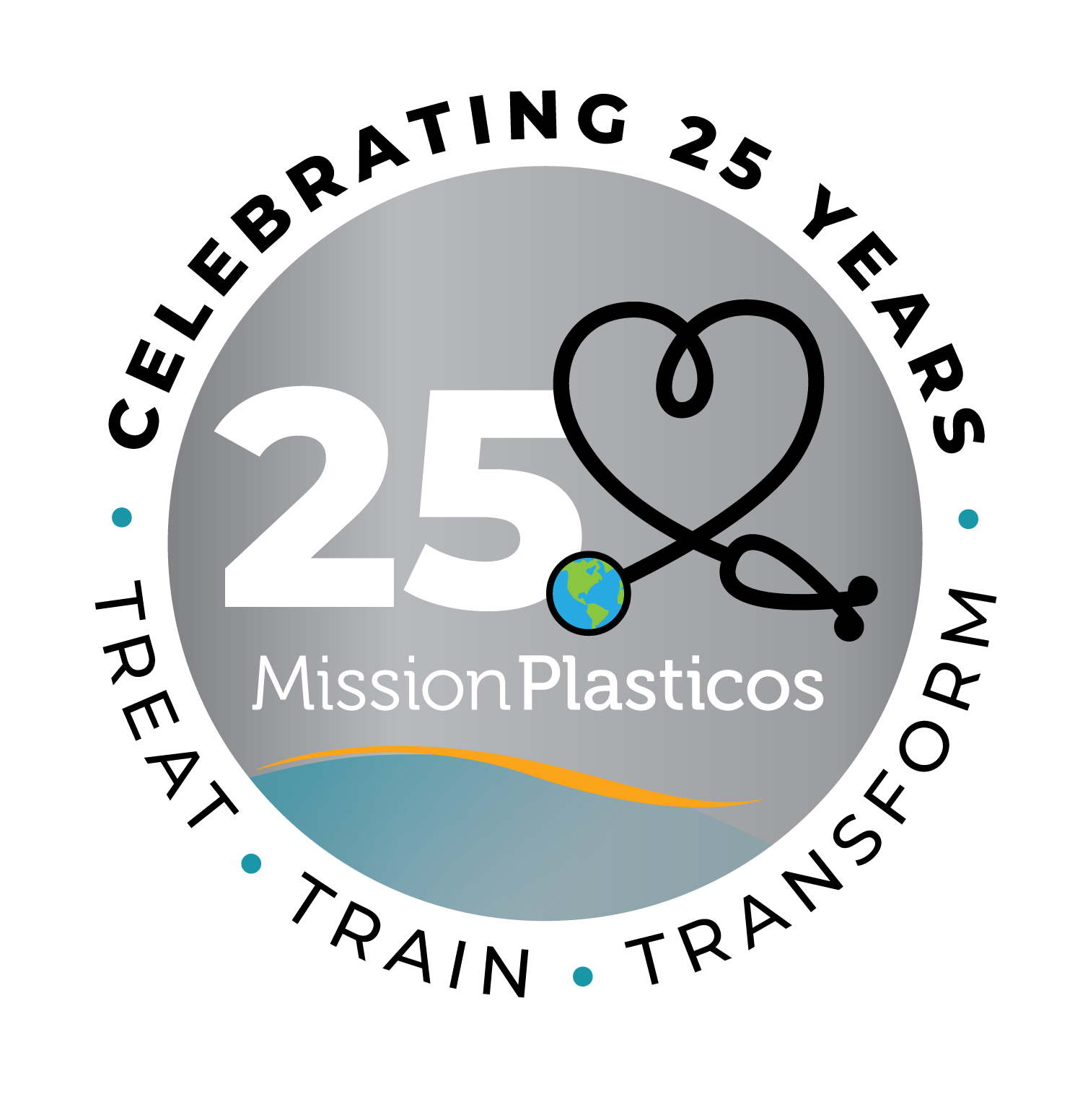 $50,000
Treat 100+ patients
Train 20+ doctors and nurses through hands-on experiences and symposia
Transform lives and a community
$10,000
Treat 10+ patients
Train 10+ doctors and nurses through hands-on experiences
Transform lives
$25,000
Treat 20+ patients
Train 10+ doctors and nurses through hands-on experiences and symposia
Transform lives
$5,000
Treat 5+ patients
Train 5+ doctors and nurses through hands-on experiences
Transform lives
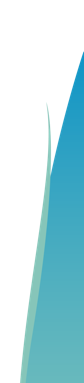 16
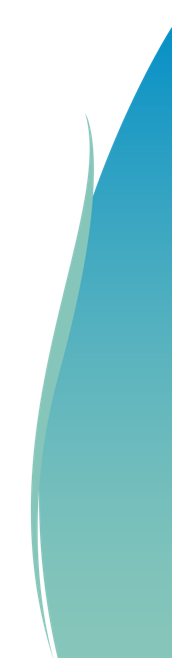 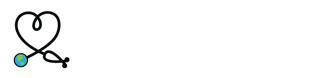 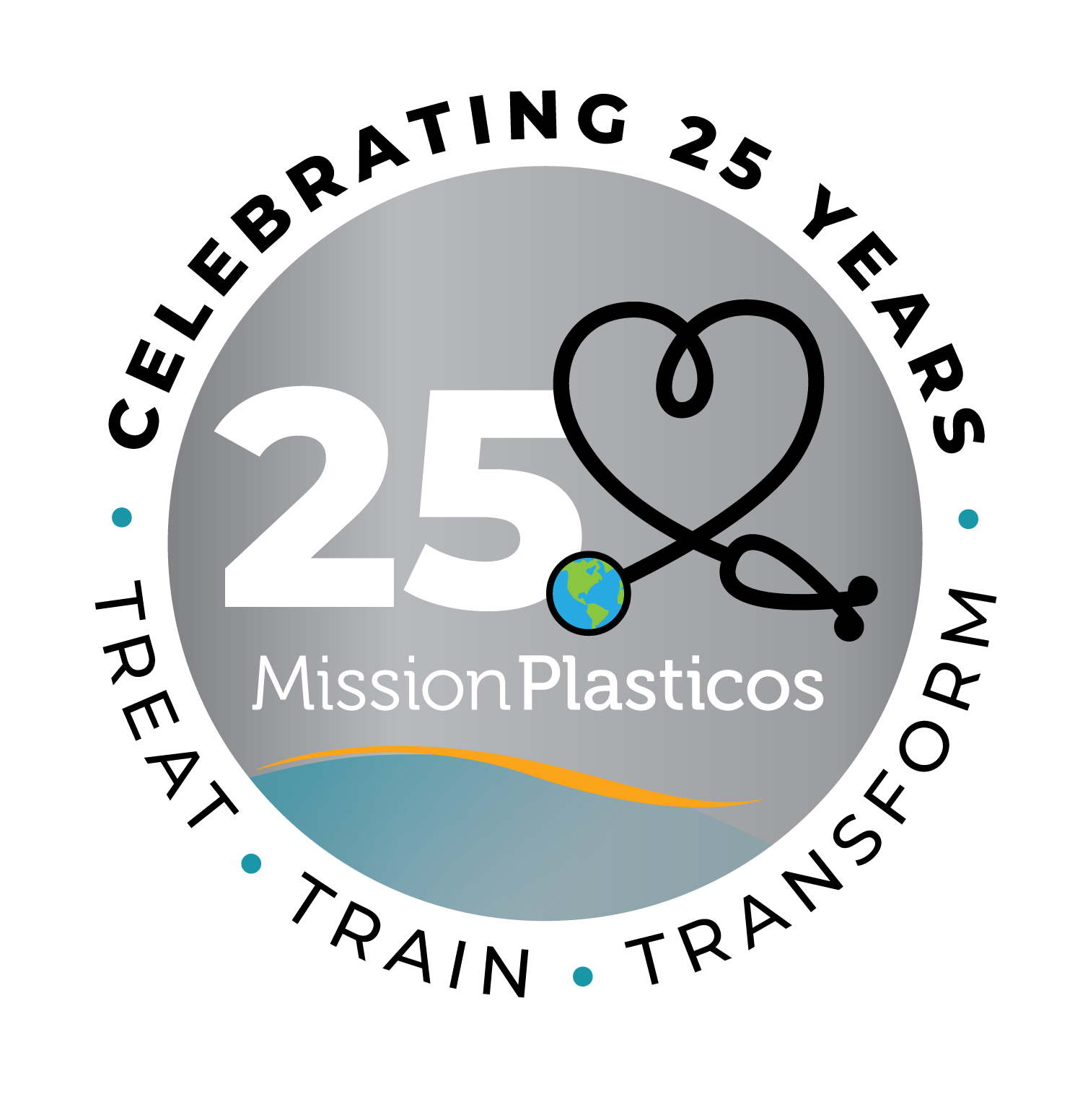 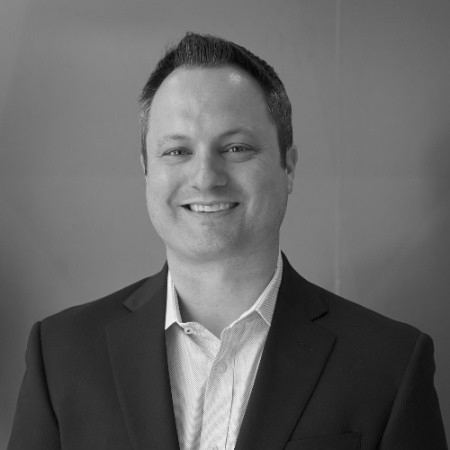 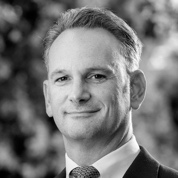 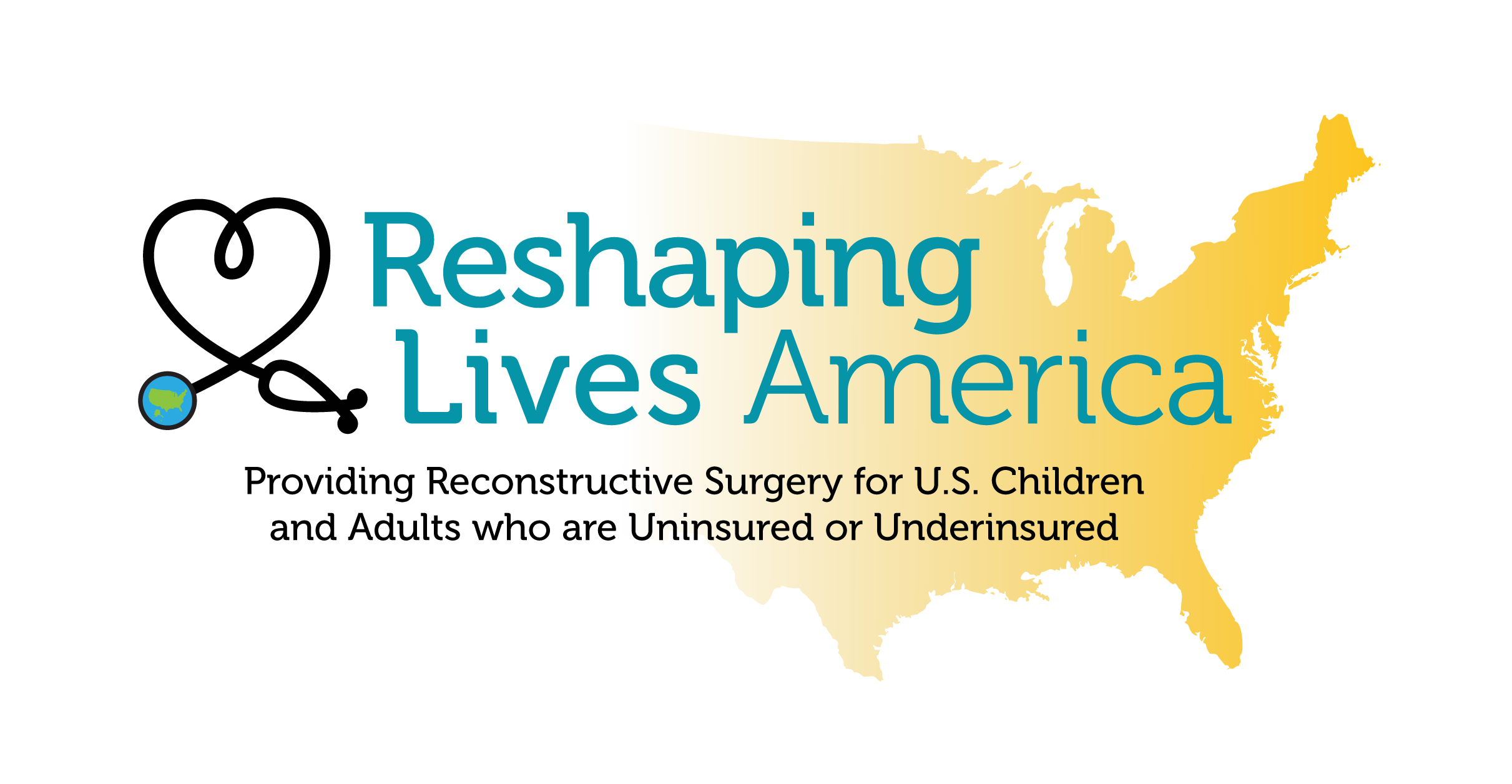 Joe Yaccarino
Reshaping Lives America Council of Trustees Chair, MTF Biologics President and Chief Executive Officer
Robert Catlin
Reshaping Lives America Council of Trustees Member,CEO, MiraDry
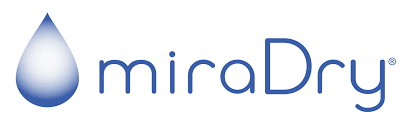 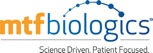 Council of Trustees
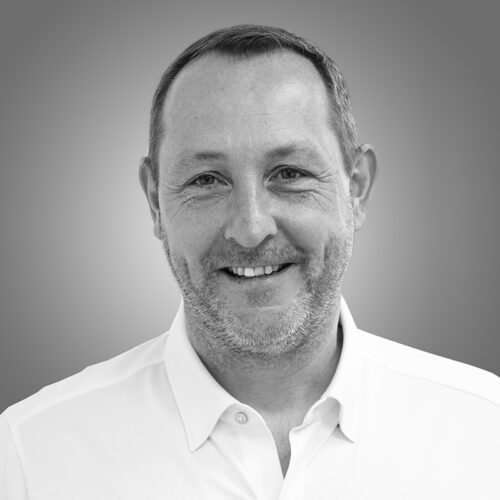 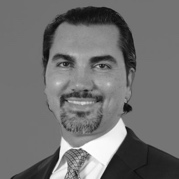 Sientra, a medical aesthetics company uniquely focused on plastic surgery, is the founding trustee of Reshaping Lives America. MTF Biologics President and Chief Executive Officer Joe Yaccarino serves as the new Chairman of the Reshaping Lives America Council of Trustees, the funding arm of the program. The Council of Trustees provides Mission Plasticos with operational support and guidance on U.S. expansion and policy matters pertaining to providing access to reconstructive surgical care for U.S. patients in need.

Join the Reshaping Lives America Council of Trustees to help Mission Plasticos grow this amazing program into a nationwide movement.
Oliver Burckhardt
Reshaping Lives America Council of Trustees Member,Tiger Aesthetics Co-CEO
N. Bill Aydin, MD, FACS
Reshaping Lives America Council of Trustees Member, Double Board-Certified Plastic Surgeon at Aydin Center for Plastic Surgery
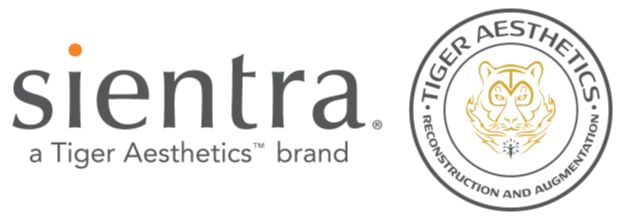 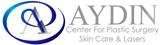 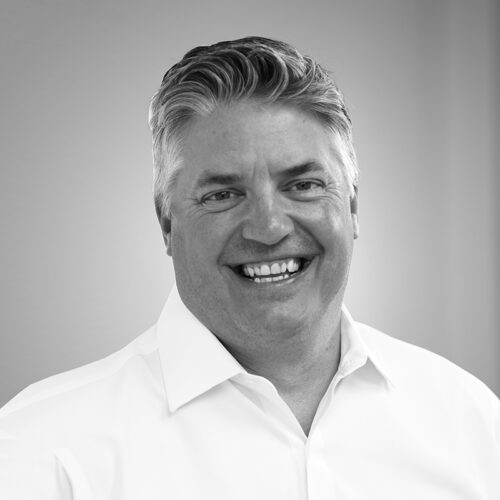 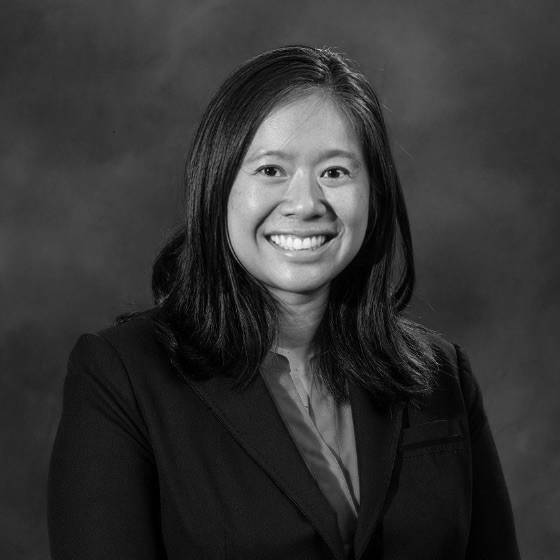 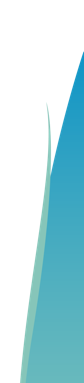 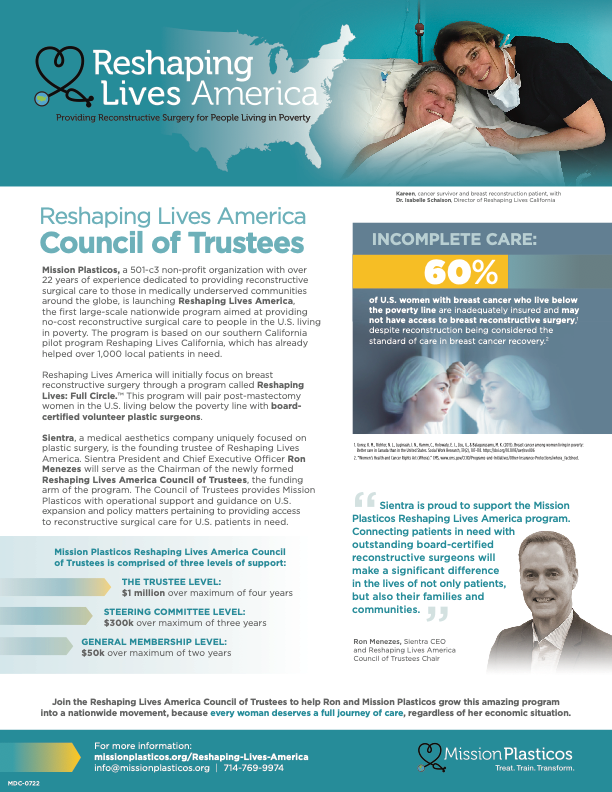 Scott Madden
Reshaping Lives America Council of Trustees Member,Tiger Aesthetics Co-CEO
Natalie Do, DO., Pharm.D.
Reshaping Lives America Council of Trustees Member,Medical Director of Behavioral Health, CalOptima
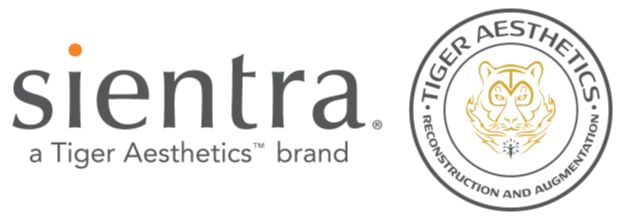 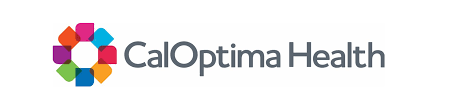 17
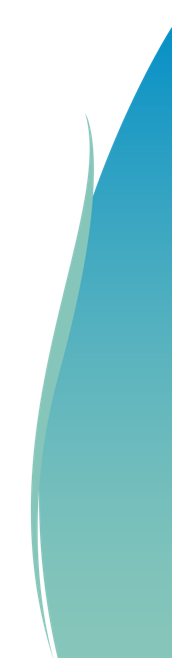 Board of Directors
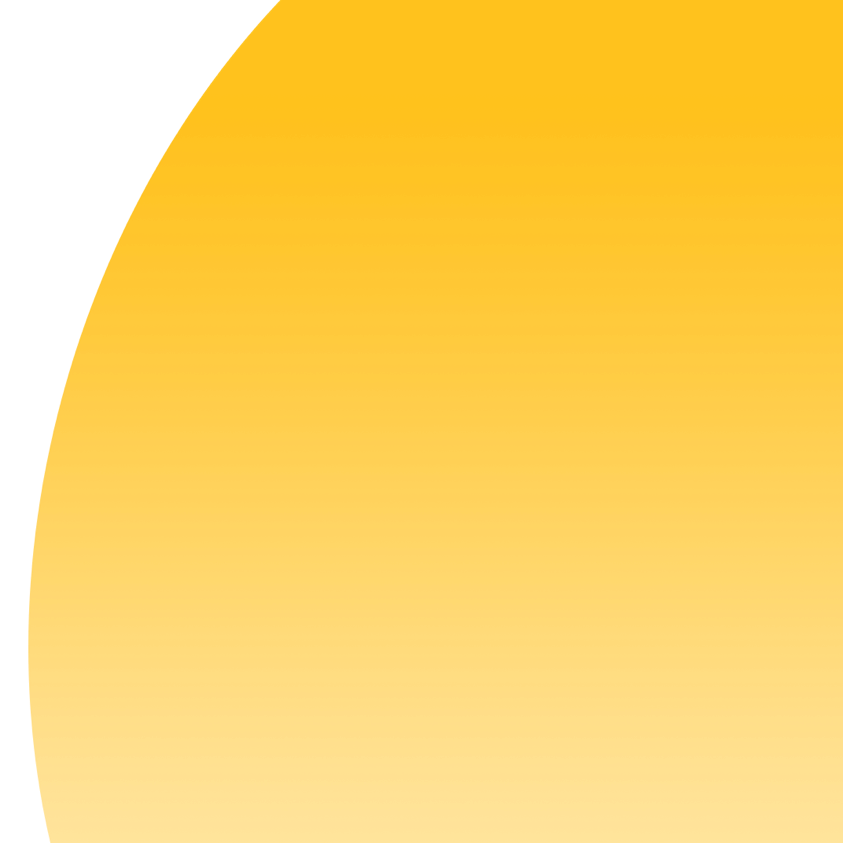 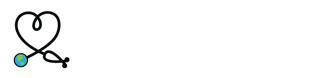 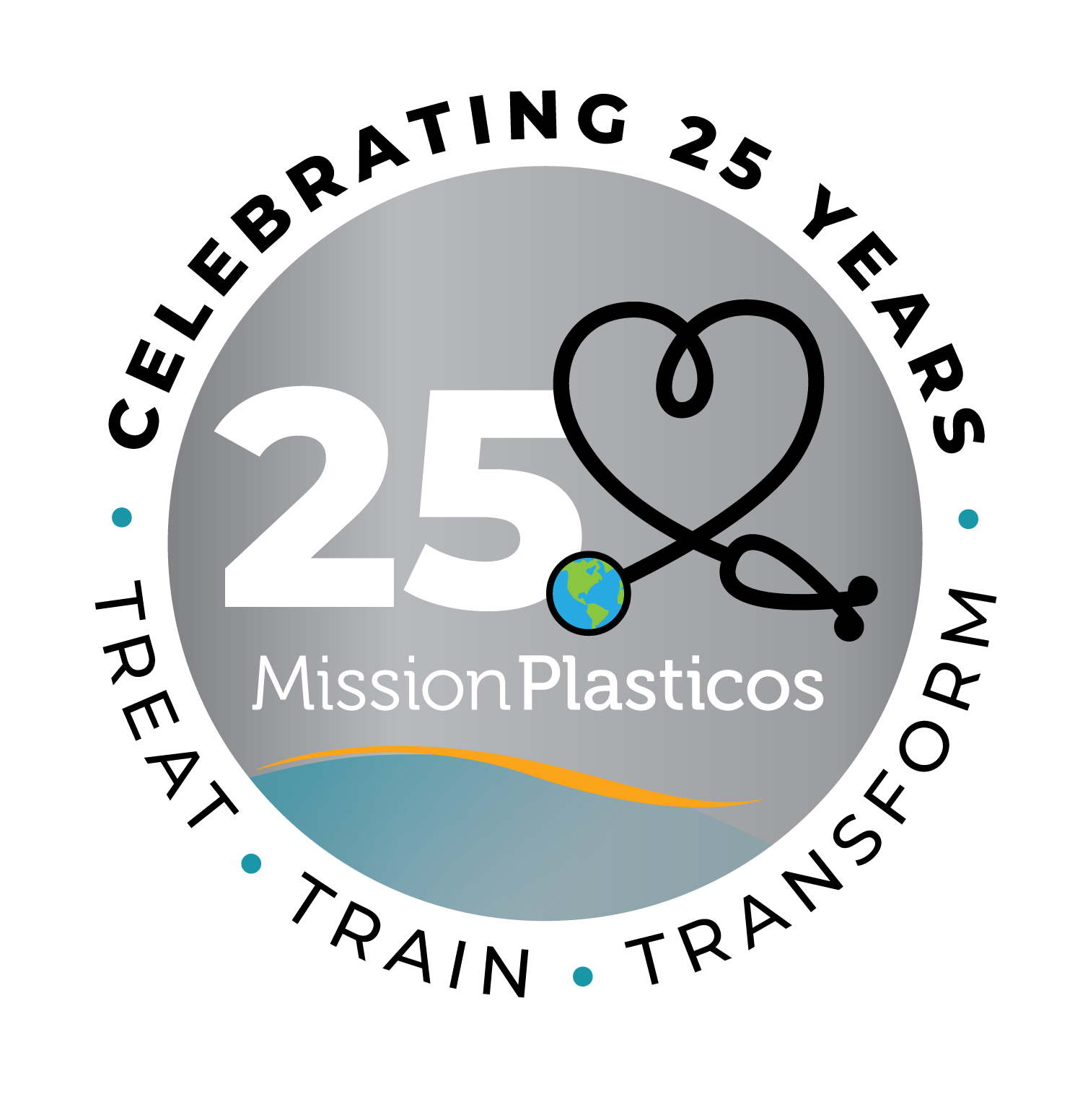 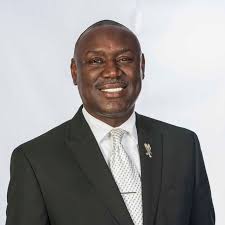 Ben Crump
Board Member
Ben Crump Law President and Founder
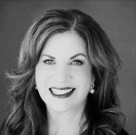 Staff
Anne Andrews, JD
Board Chair
Andrews & Thornton, Managing Partner
Gregory R.D. Evans, MD, FACS
Board Member
Professor of Plastic Surgery and Biomedical Engineering, Founding Chair Department of Plastic Surgery, The Bruce F. Connell Endowed Chair in Plastic Surgery, The University of California, Irvine, Past President American Society Plastic Surgeons
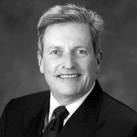 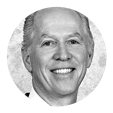 Larry Nichter, MD, FACS, FAAP
Founder and Medical Director      
Pacific Center Plastic Surgery Co-owner, BioSpa Medical Co-owner
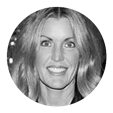 Susan Williamson
Executive Director
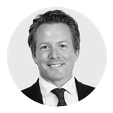 Hans Keirstead, PhD
Immediate Past Board Chair
AIVITA Biomedical, Inc., Chief Executive Officer
Sarah Kelly-Kilgore
Board Member
Greenberg Gross LLP Administrative Partner, Los Angeles Office
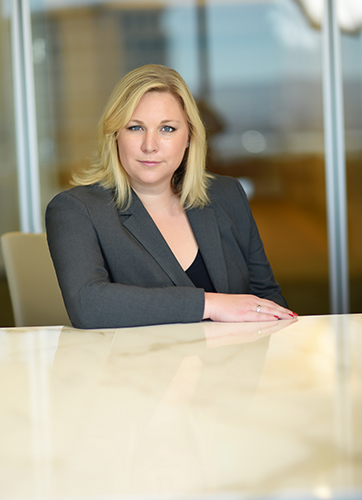 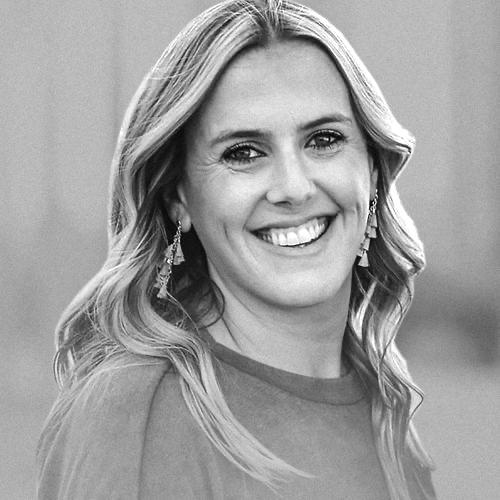 Megan Seltzer
Director of Events & Community Outreach
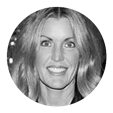 Susan Williamson
Executive Director
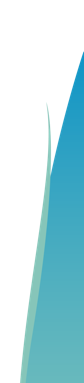 Jarret Prussin
Board Member
Business Funding Group Chief Executive Officer
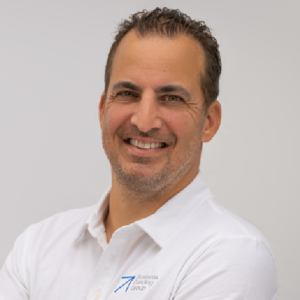 Michael French, CPA, ABV, CFE
Treasurer
Partner, JLK Rosenberger, LLP
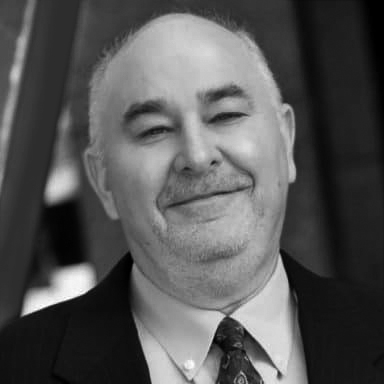 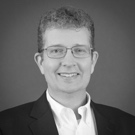 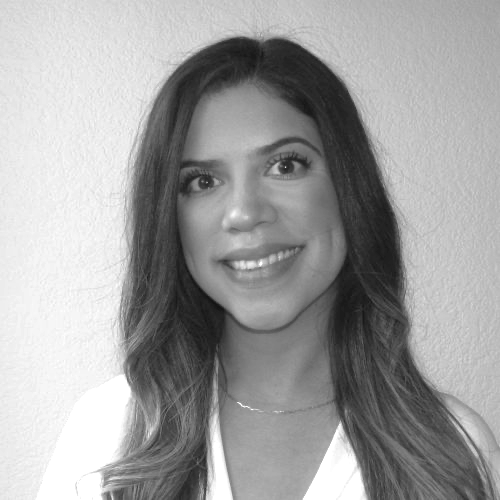 Adriana Murillo
Program Director
Patricia Wilson
Board Member
Executive Vice President for JusticeCentral.tv, Executive Producer (PGA), Showrunner at Entertainment Studios
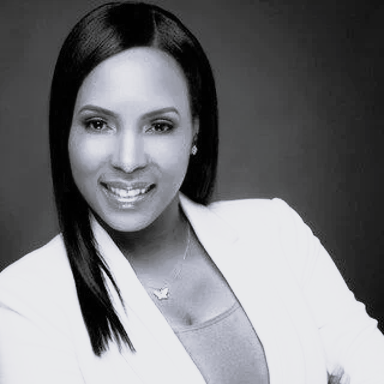 18
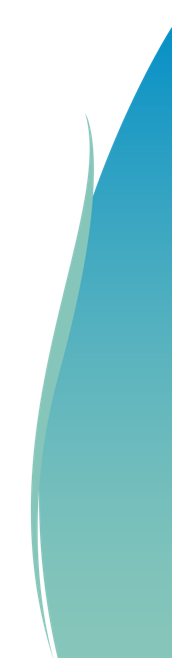 Advisory Council
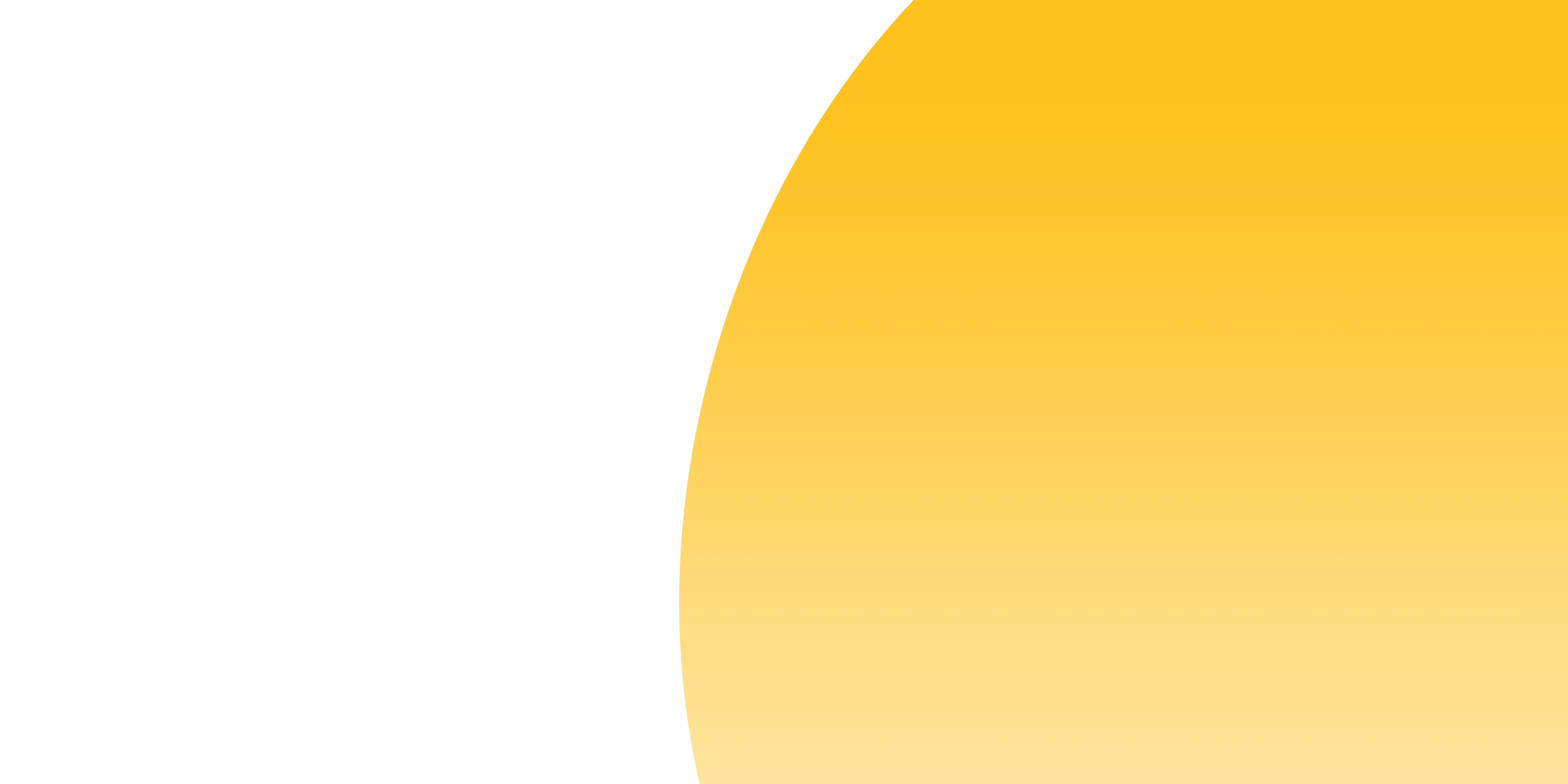 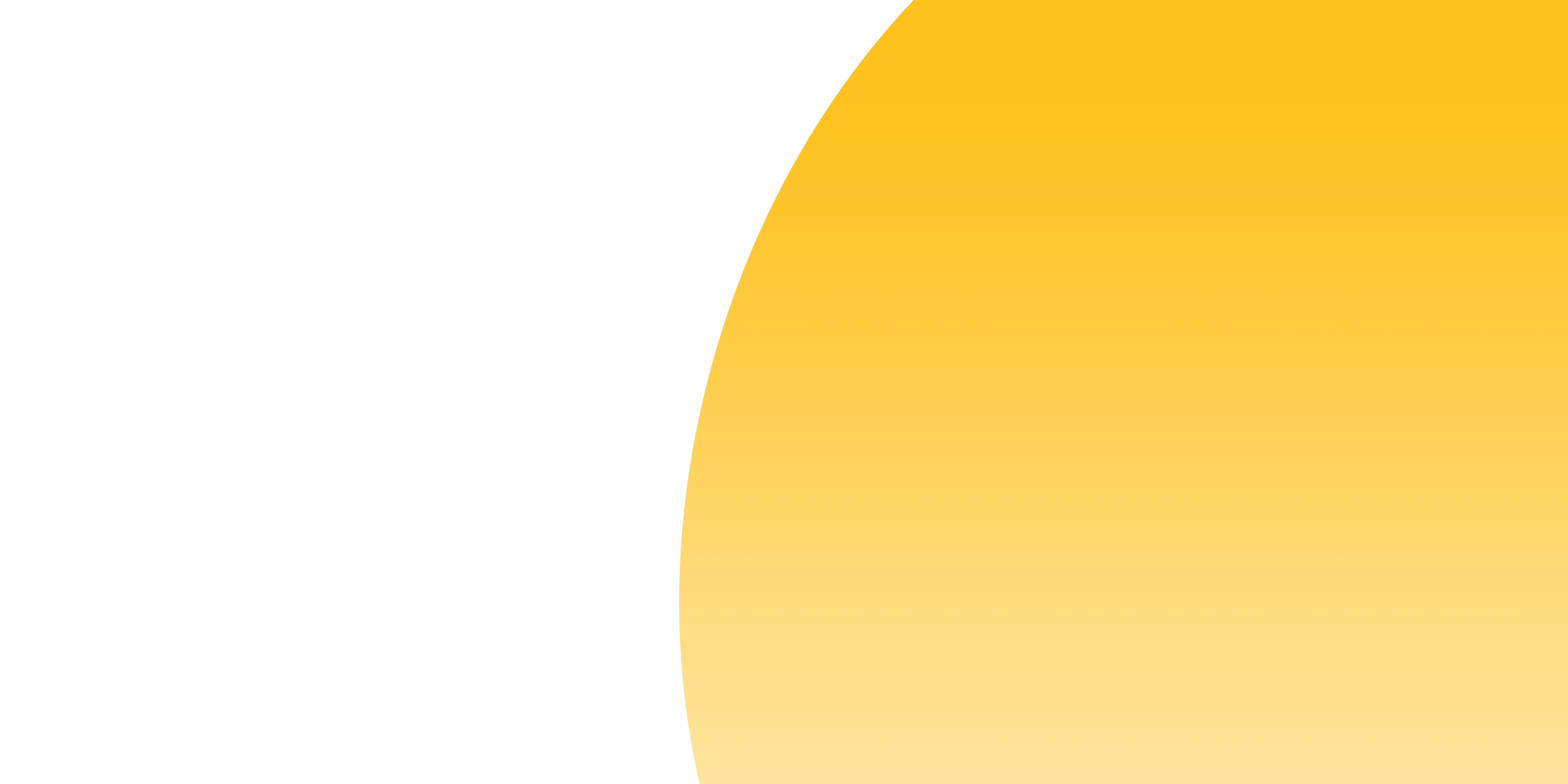 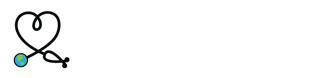 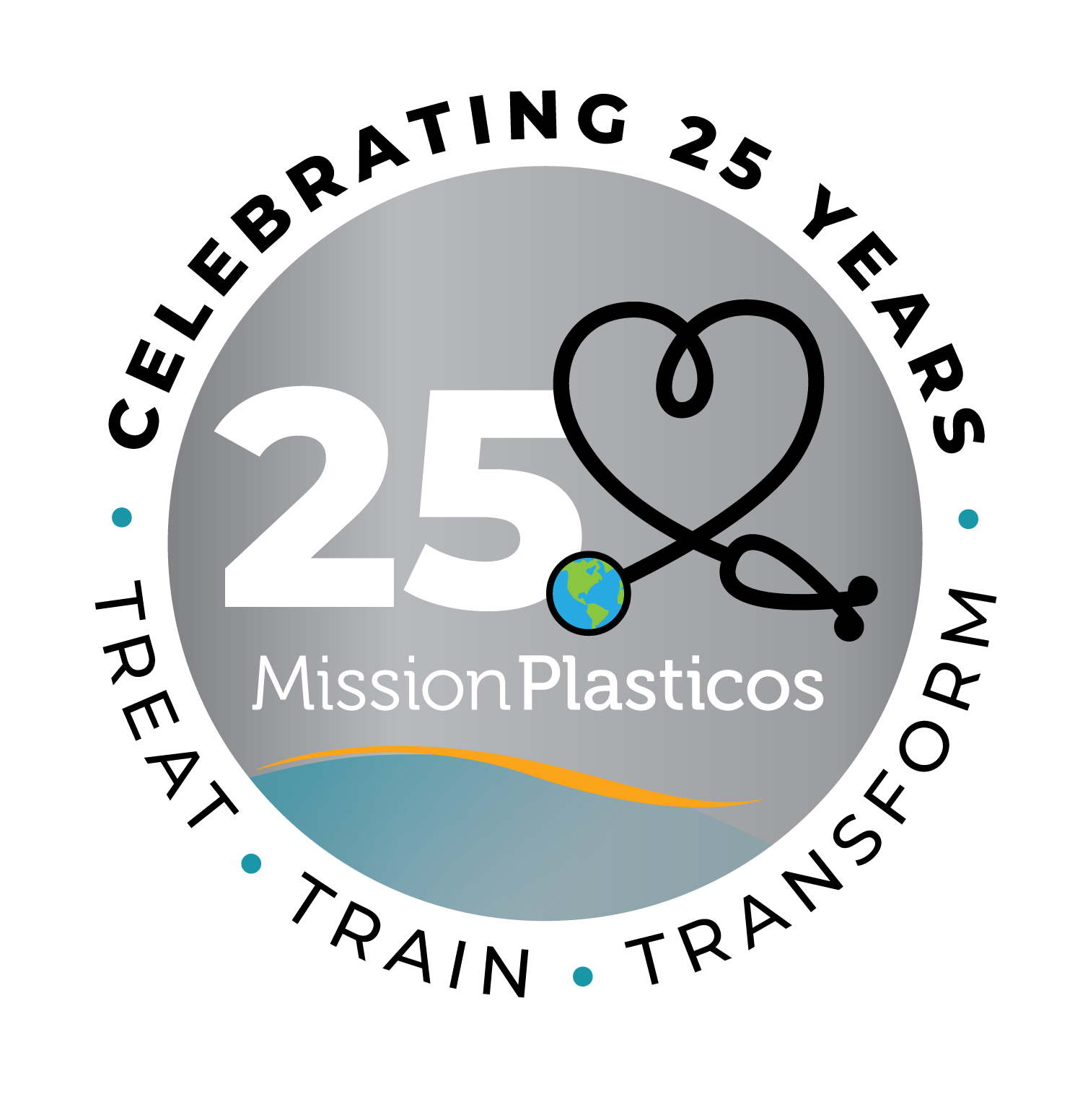 Medical Advisory Council

John H. Barker, MD Friedrichsheim Foundation Professor of Experimental Trauma & Orthopedic surgery Director, Frankfurt Initiative for Regenerative Medicine, J.W. Goethe-Universität Frankfurt, Germany 
Juan Jose Chavez, MD FACS Cabo San Lucas, Mexico
Ernesto Cofiño, MD Angeles de la Tierra President, Guatemala City, Guatemala
Gary Fudem, MD, FACS Professor of Surgery, Plastic Surgery and Burns, University of Massachusetts and University of Washington  
Holly Hurless, MSN, RN Director of Nursing, Mission Plasticos
Karen Leong, MD Reshaping Lives America Lead Surgeon
Jeanine McTasney CPCP, FAAM Clinical Instructor, Master Tattooist & Founder of Restorative Ink Specialist
Harsh Patel, MD UCLA Plastic Surgery
Isabelle Schaison, PhD Reshaping Lives California Founder
Sam Sharar, MD Mission Plasticos Anesthesia Critical Care and ICU Professor
James. P. Watson, MD, FACS UCLA Health
Stephen Westerhout, MD Director of Anesthesiology
Board Emeritus

Scott Burell
AIVITA Biomedical, Inc., Chief Financial Officer and Corporate Secretary 
Robert Burns, MD, PhDGeneral and Vascular Surgeon, Emeritus Chair
Ruth Ann BurnsFriends of Plasticos, Chair
Tim Glassett, JDGeneral Counsel
Jed H. Horowitz, MD, FACSPacific Center Plastic Surgery Co-owner & BioSpa Medical Co-owner
Rachel RussellHoag Hospital, Cardiothoracic Surgery
Philippe SchaisonSoltego, CEO
Sol KhazaniU.S. Auto Parts Network, Inc., Co-founder, American Condenser, Inc., Co-founder, Kool Vue, Founder
Caroline Van HoveRevelle Aesthetics, President, Chief Executive Officer
Nella Webster O’GradyOcean Heights Advisors, Managing Director
Business Advisory Council

Fairyal Day
Med Talent FinderManager Director
Dana Donofree
Founder & CEO, AnaOno
Scott Flowers
Director of Sales & Marketing, Sylke, Inc.
Gloria M Janata, JD
TogoRun, President & CEO
Don Maree
President of AlumierMD USA & President of the Alumier Foundation USA
Tom Seery 
Real Self, CEO
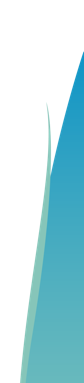 19
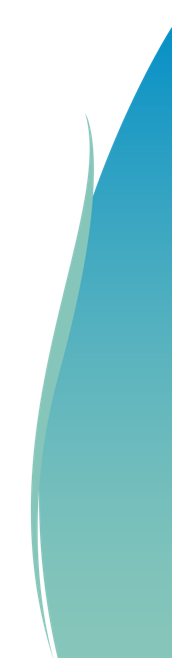 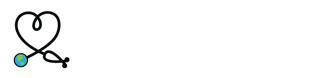 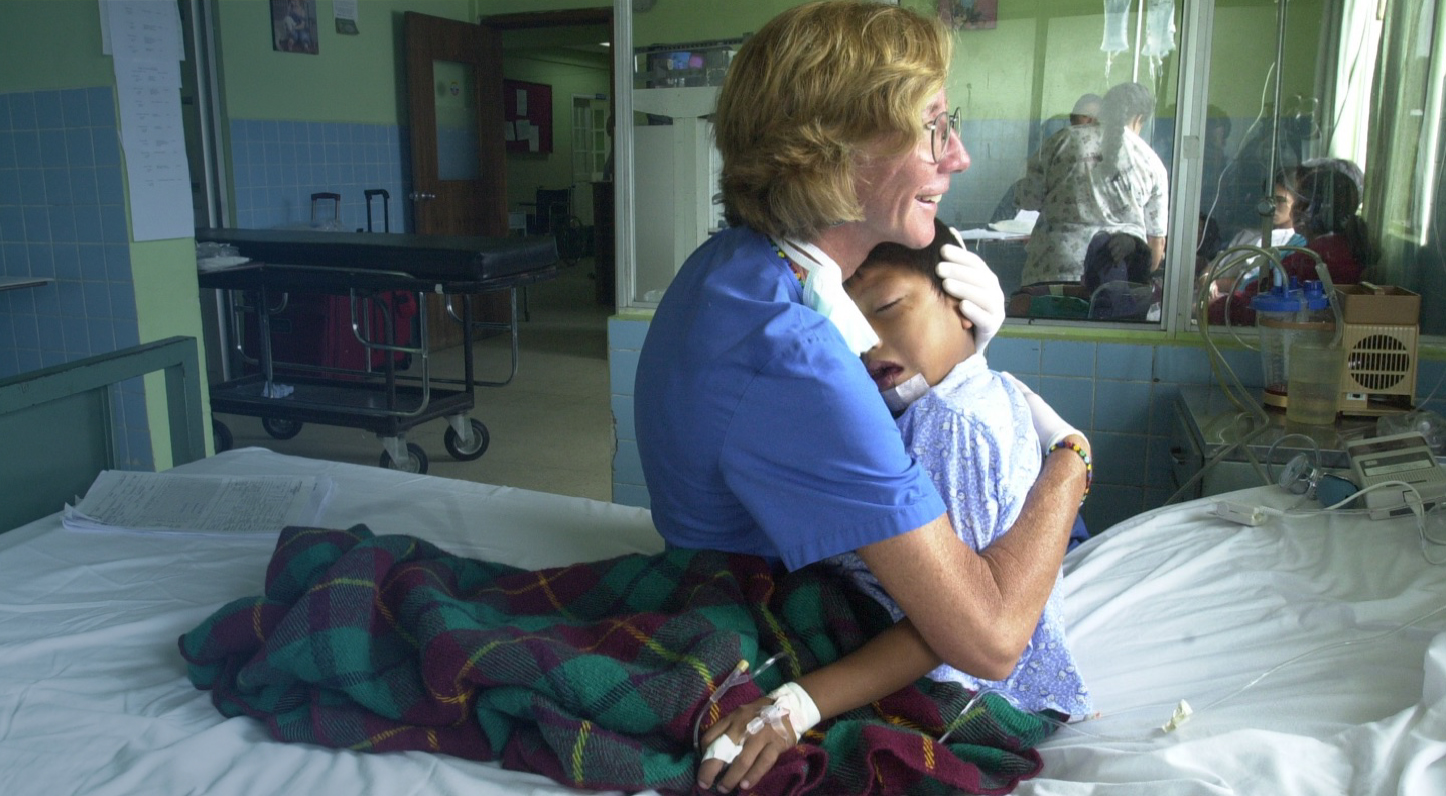 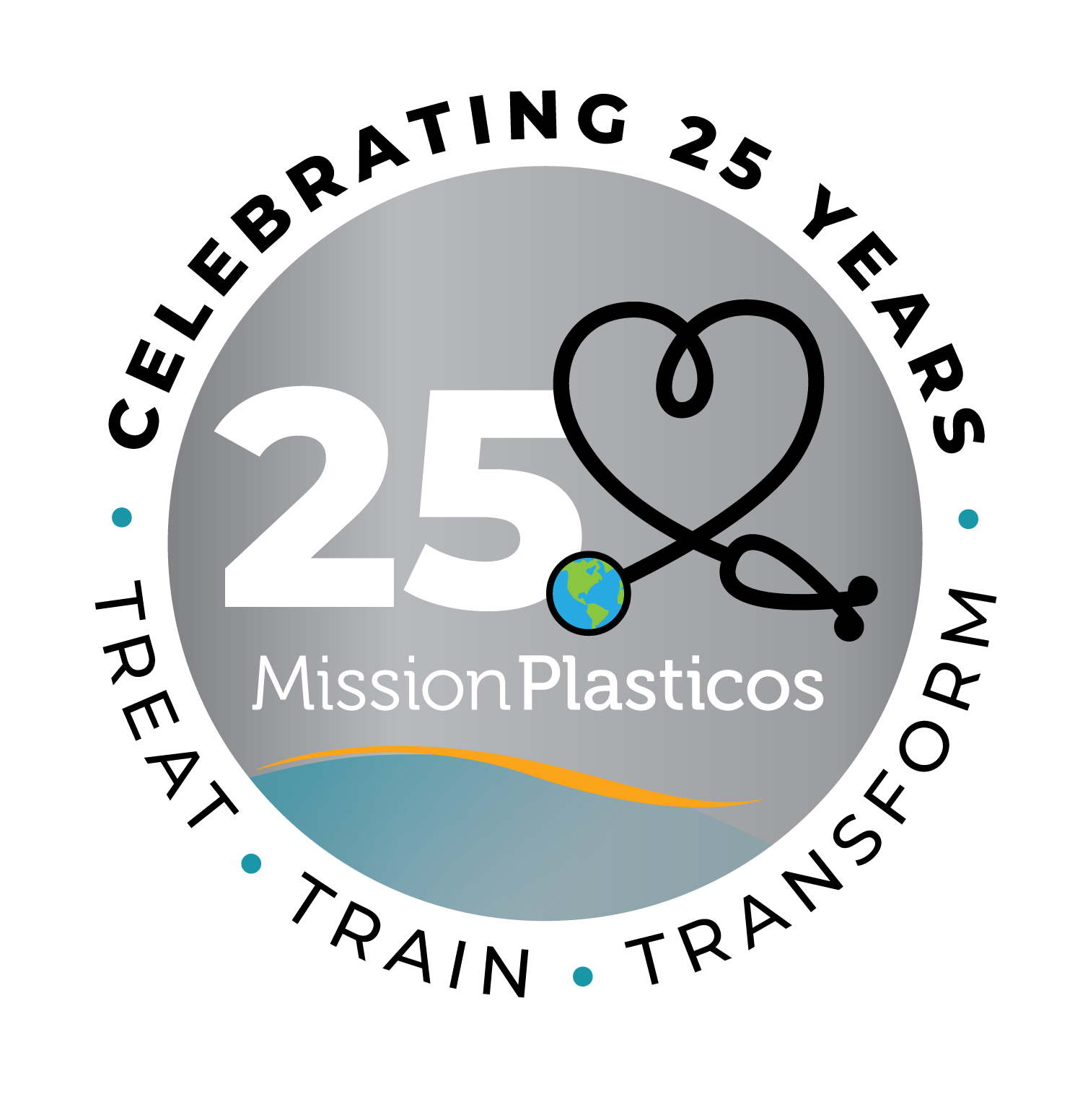 Thank You!
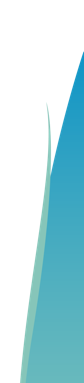 Mission Plasticos, a California non-profit corporation.8502 E. Chapman Ave. #447, Orange, CA 92869  www.missionplasticos.org
Plasticos Foundation is a tax-exempt 501(c)(3) organization. Tax ID#: 33-0831358.
20